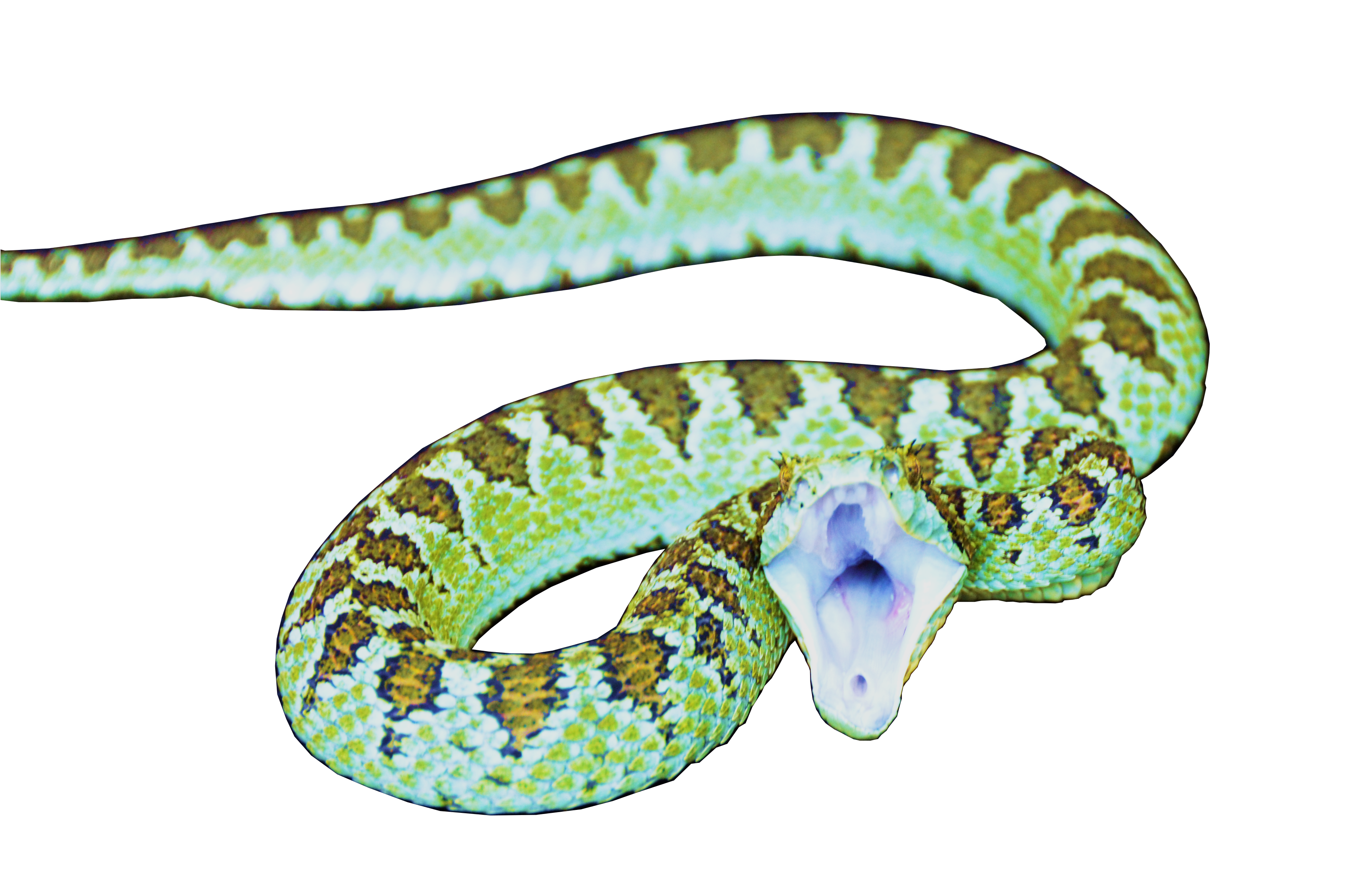 Evolution of Venom in Reptiles
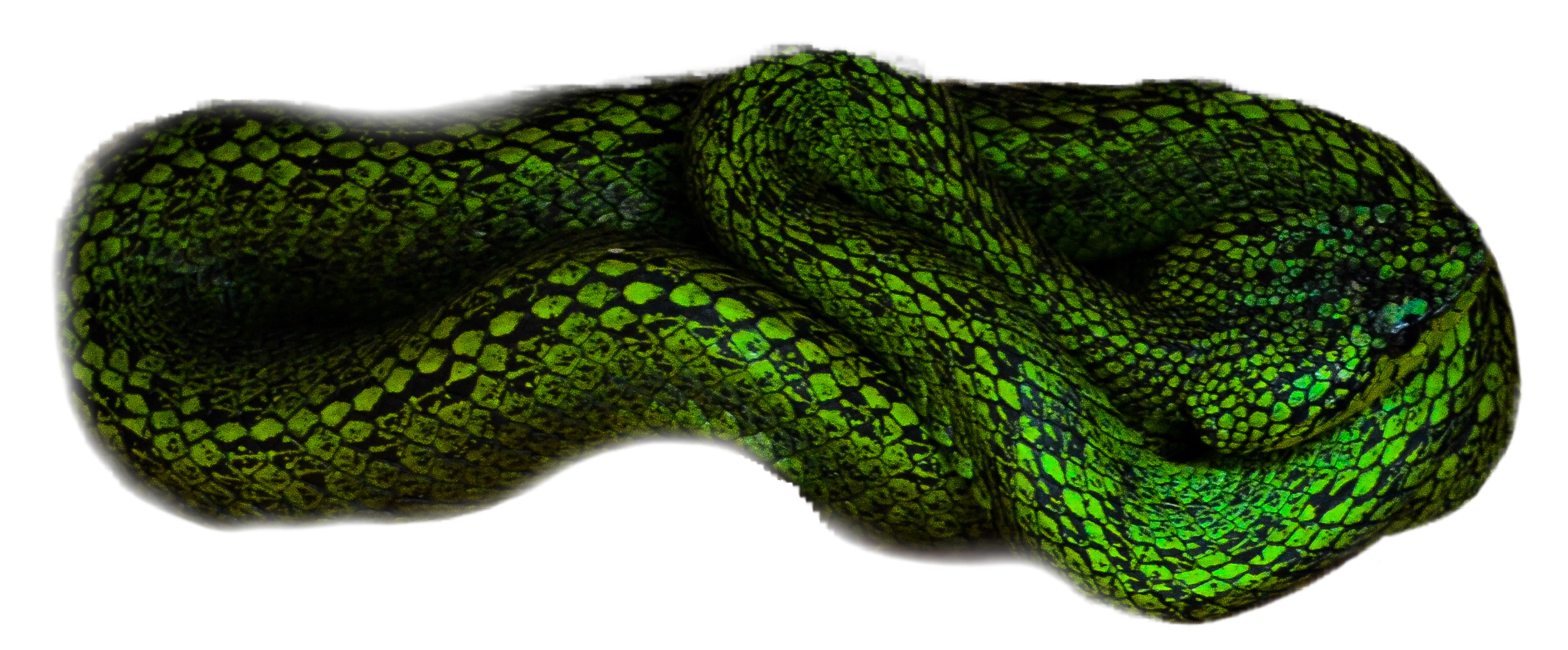 What is venom?
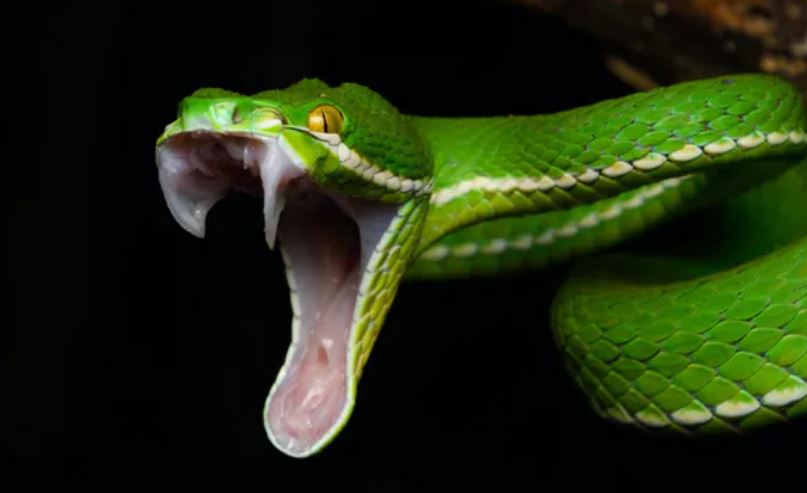 Venom - A traumatically introduced natural toxin, typically used for prey capture and/or defense
[Speaker Notes: Review – definition of venom]
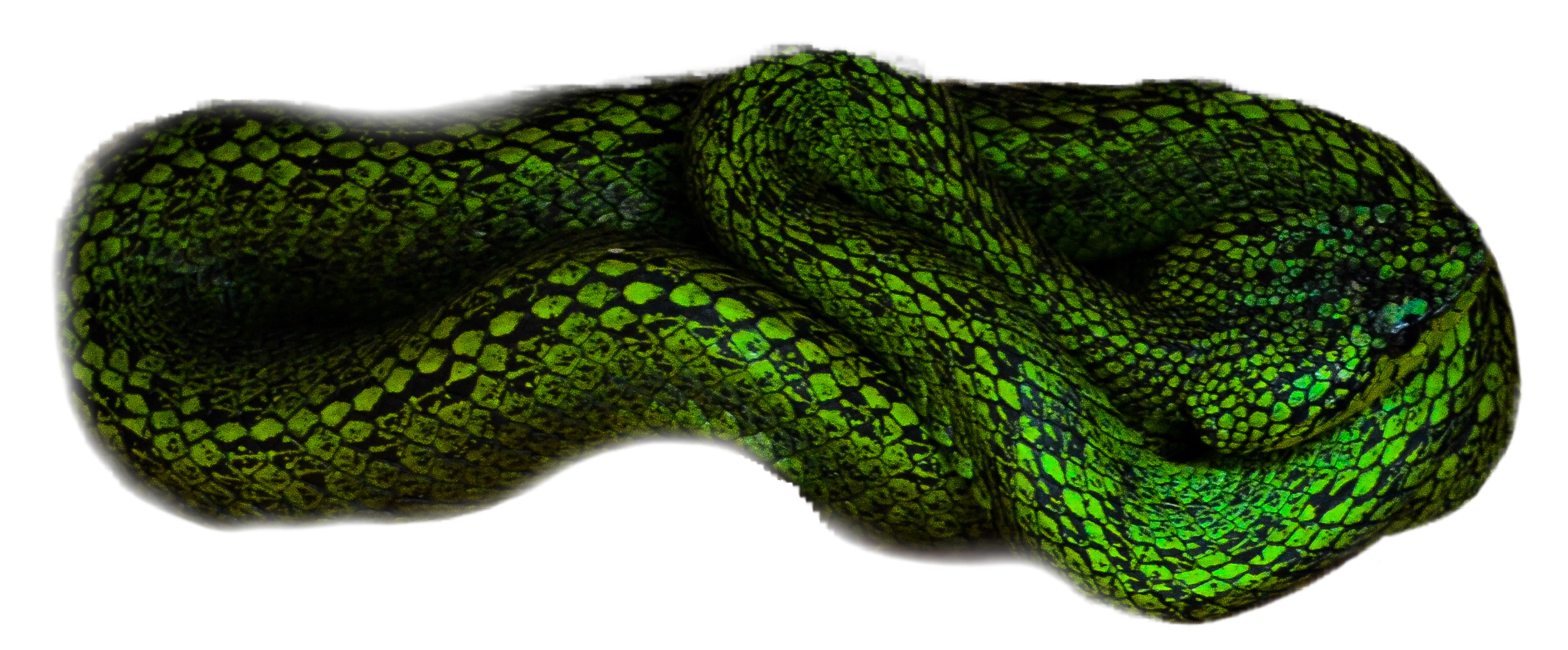 What is venom?
Venom is a mixture of toxins (A “complex cocktail”)
In snakes and lizards, these toxins are enzymes produced by the organism

Different enzymes carry different functions

Venoms with different compositions have different effects
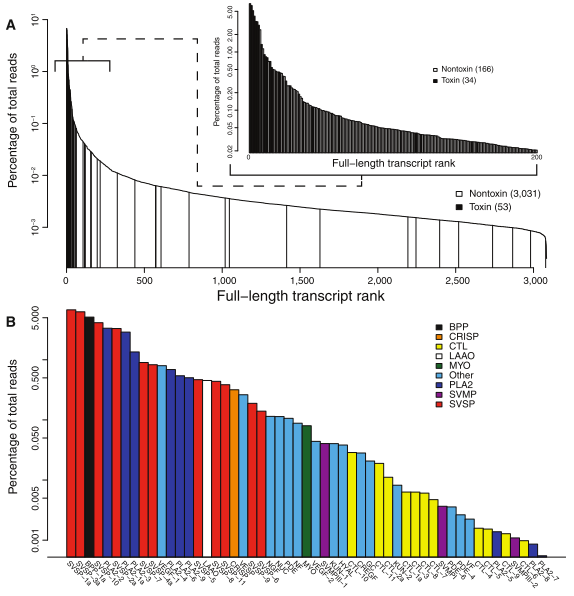 [Speaker Notes: Review material. Barplot shows the variety of toxins and differences in their abundance in a single species’ venom]
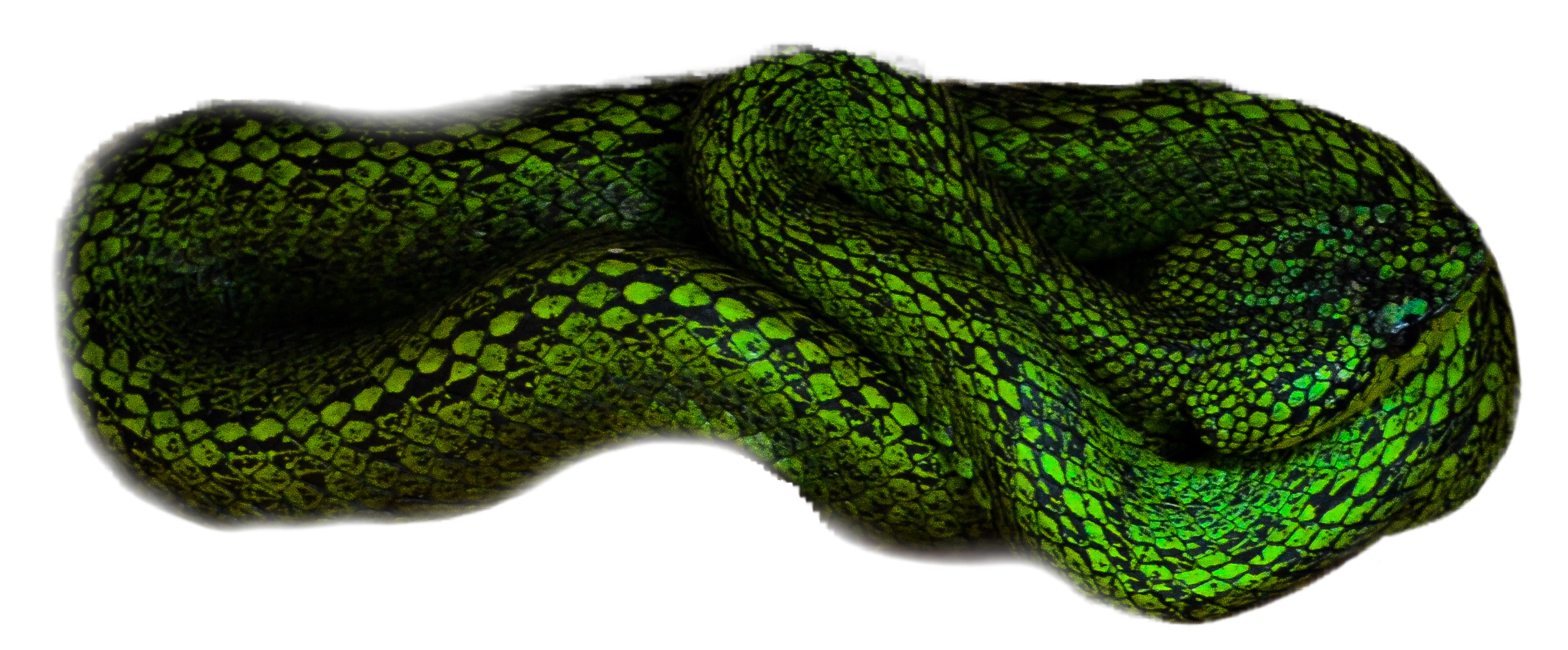 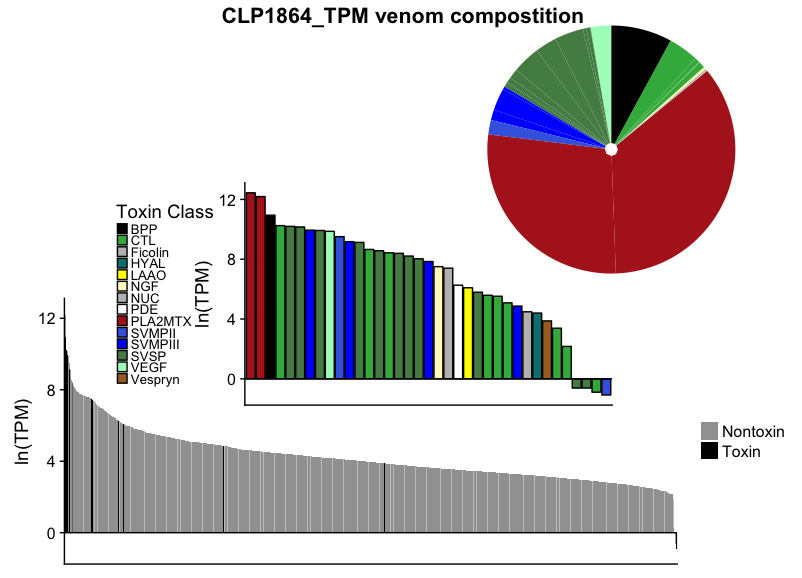 Snake venom variation
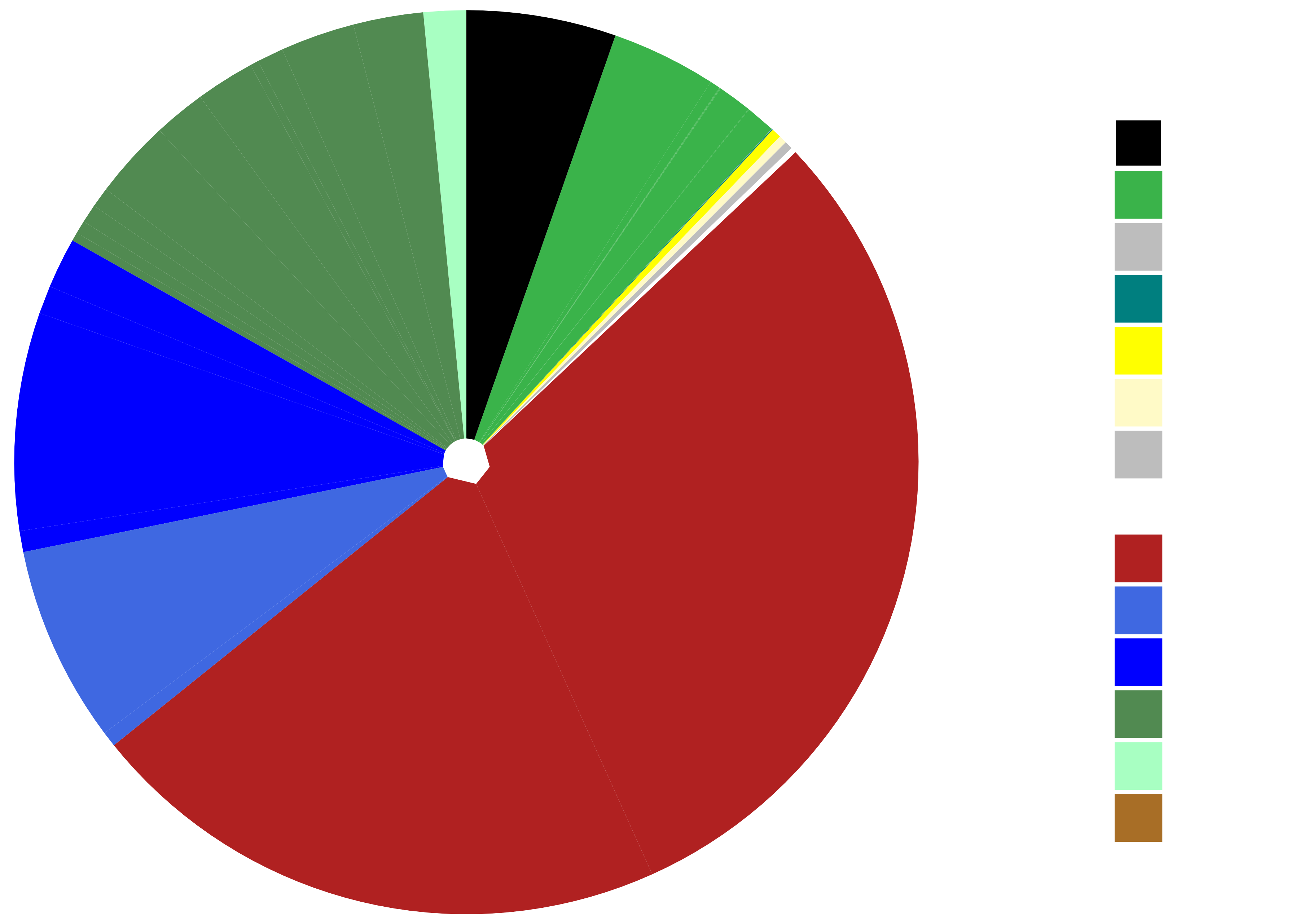 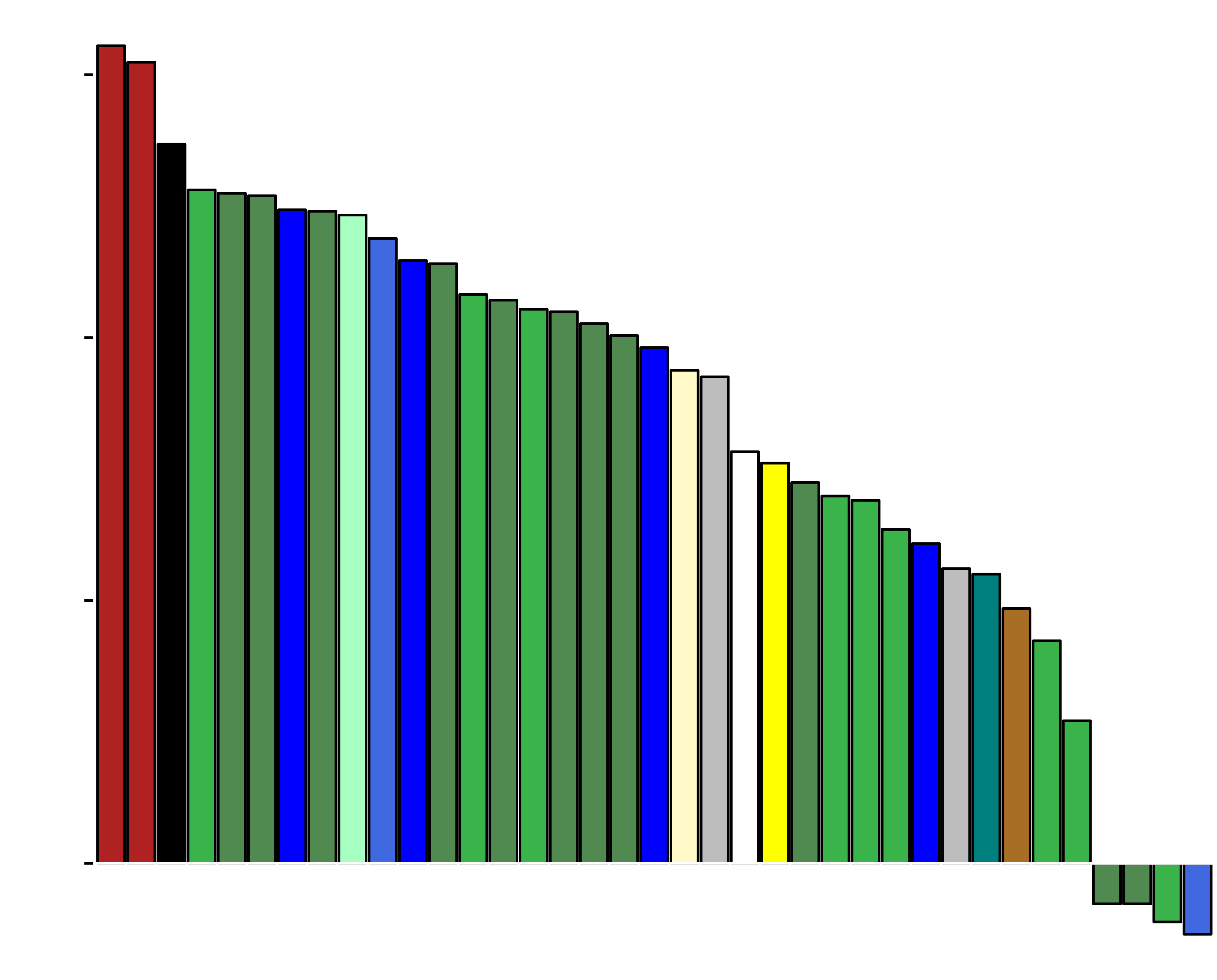 Venom variation occurs at several 
biological scales-	
	Among species
Shared 
toxins
28
10
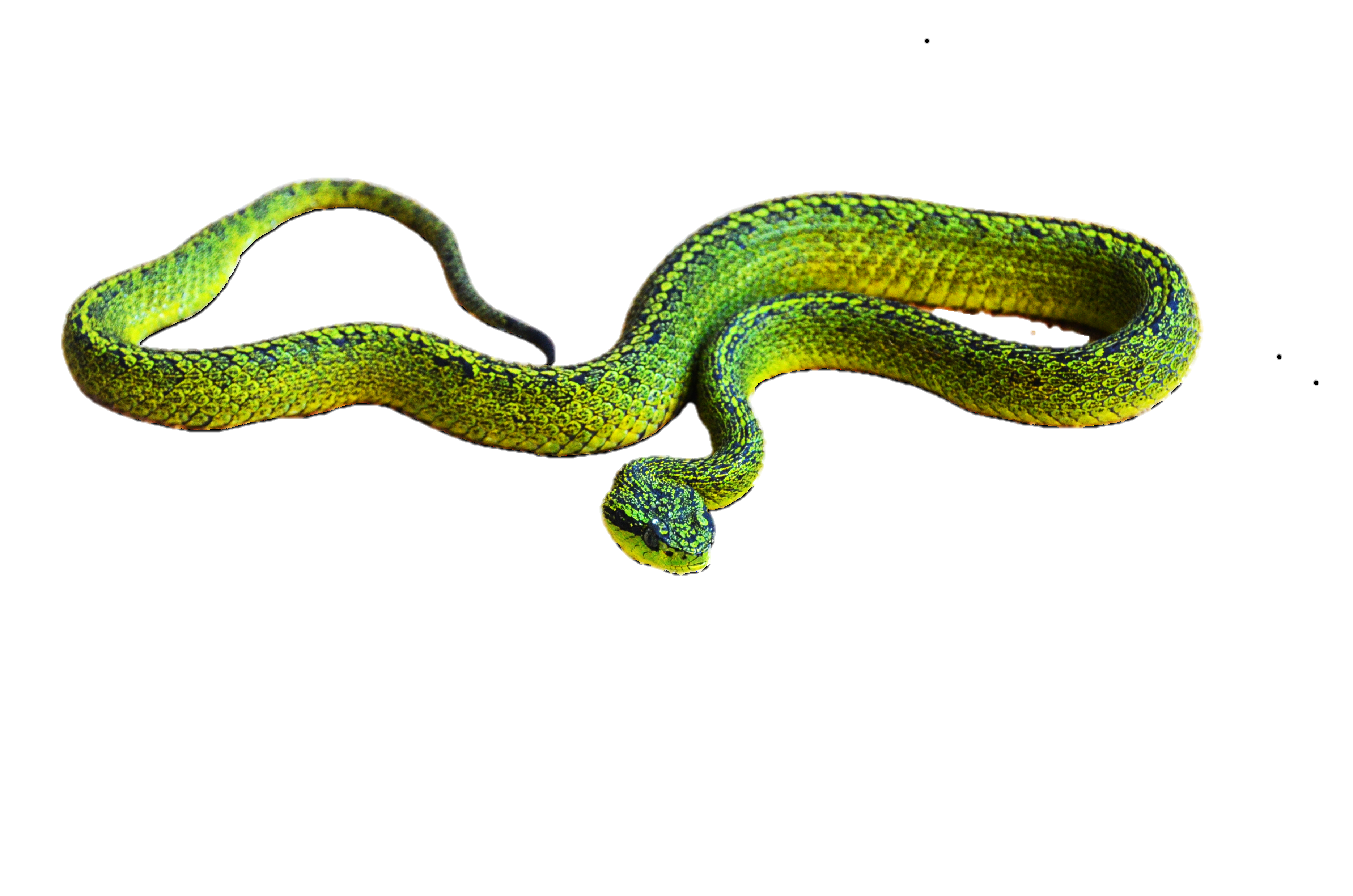 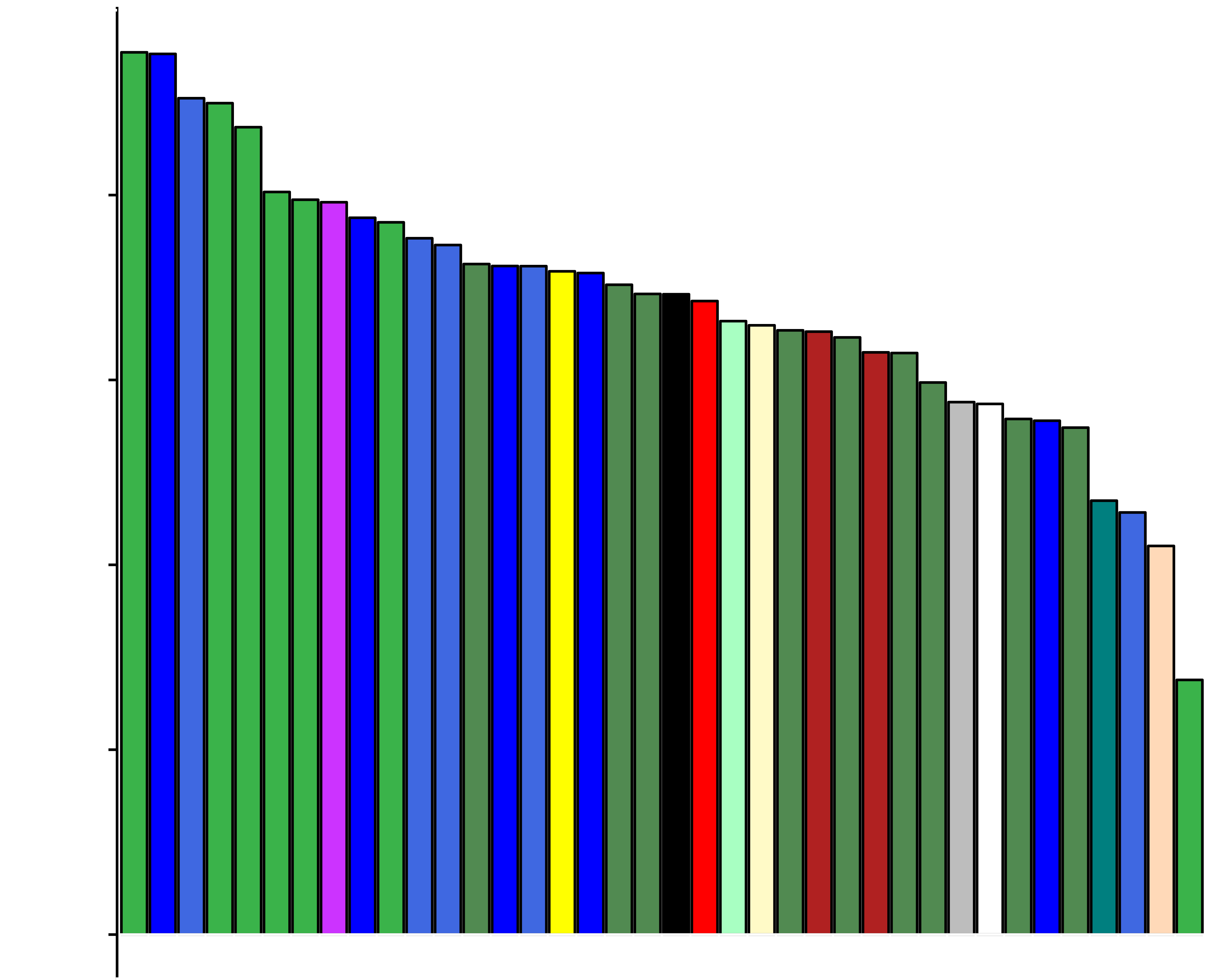 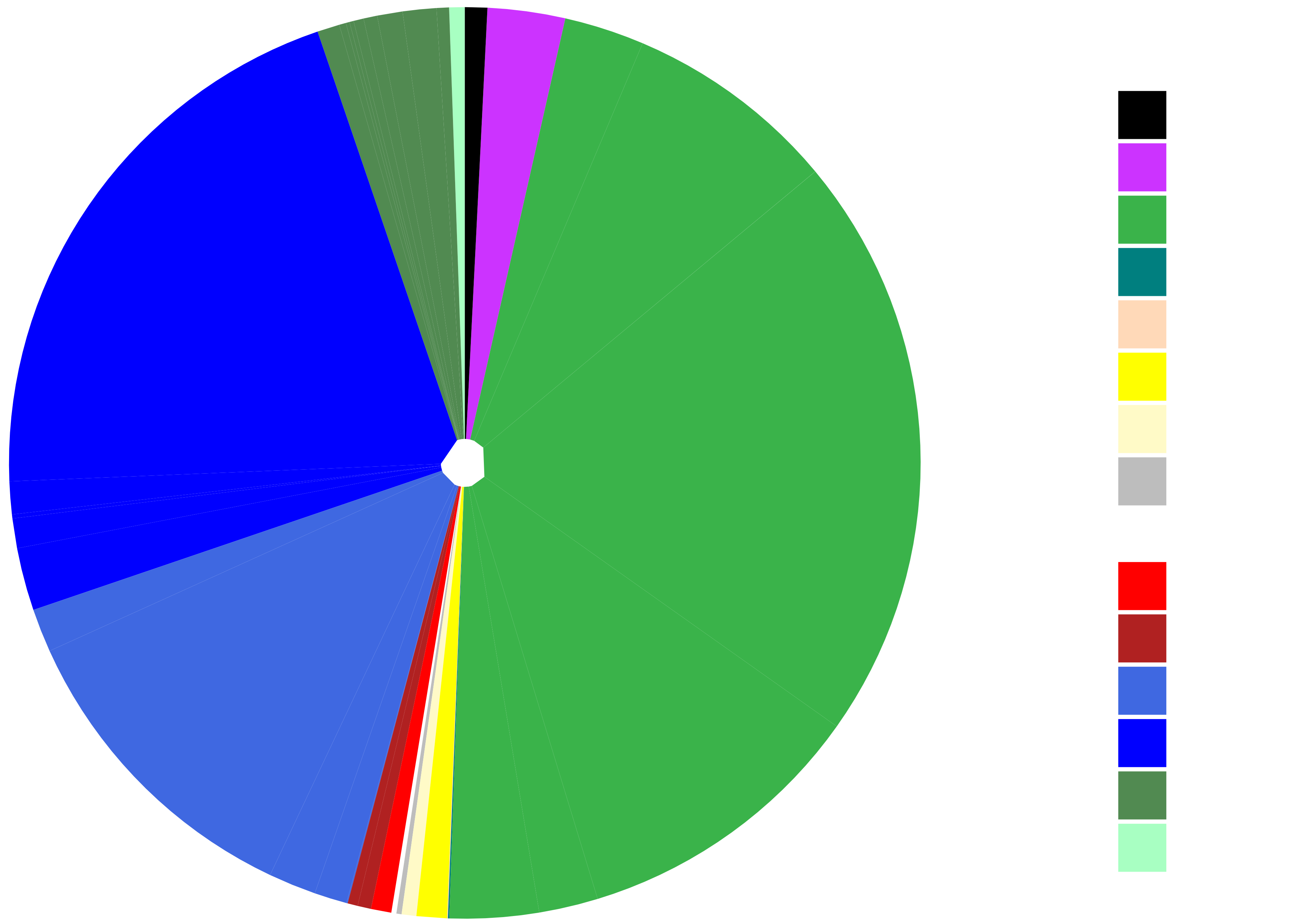 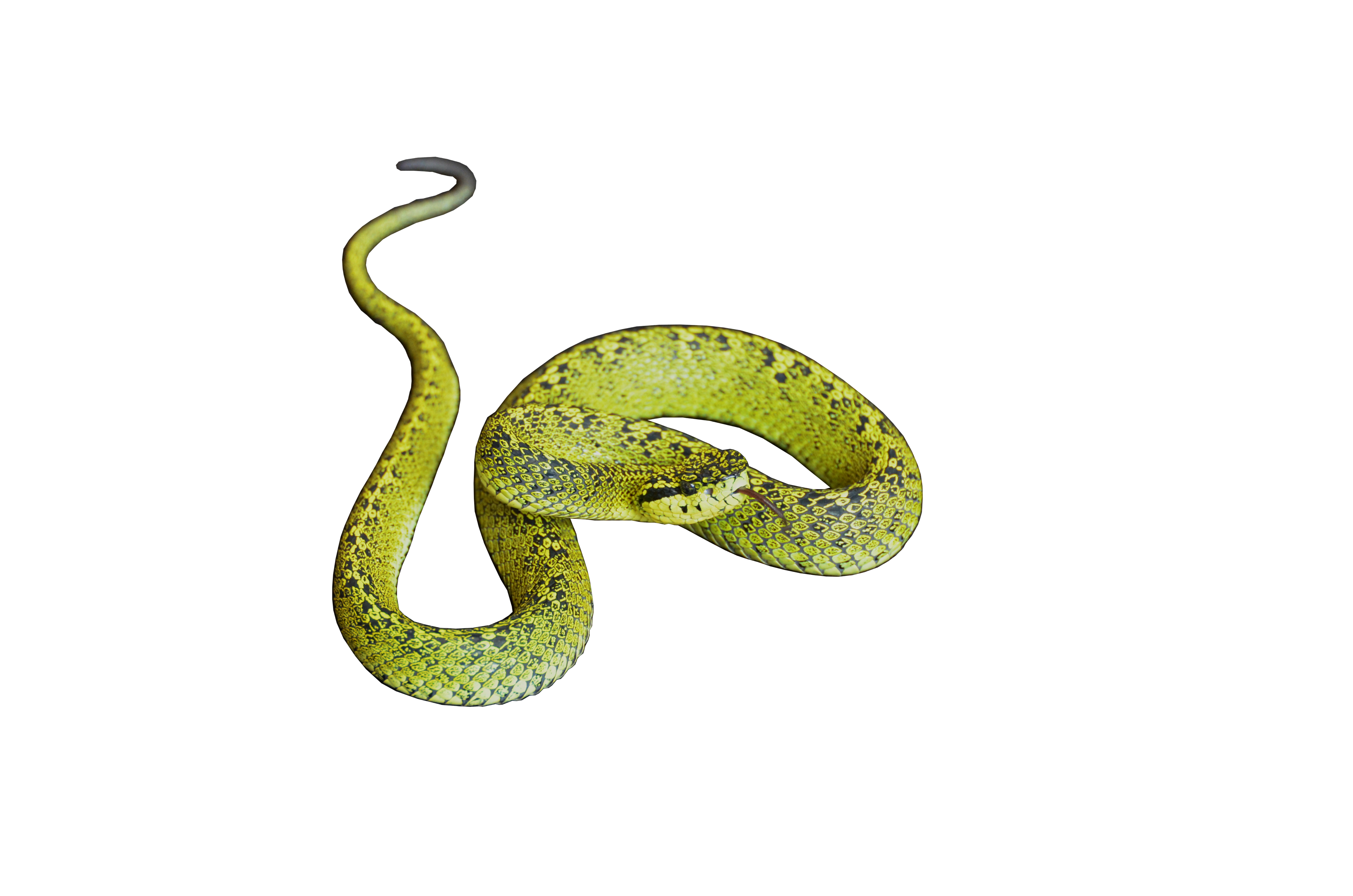 [Speaker Notes: Review -  comparison shown demonstrates the difference in venom phenotypes that can occur between two species. See lecture 10 for description of these data.]
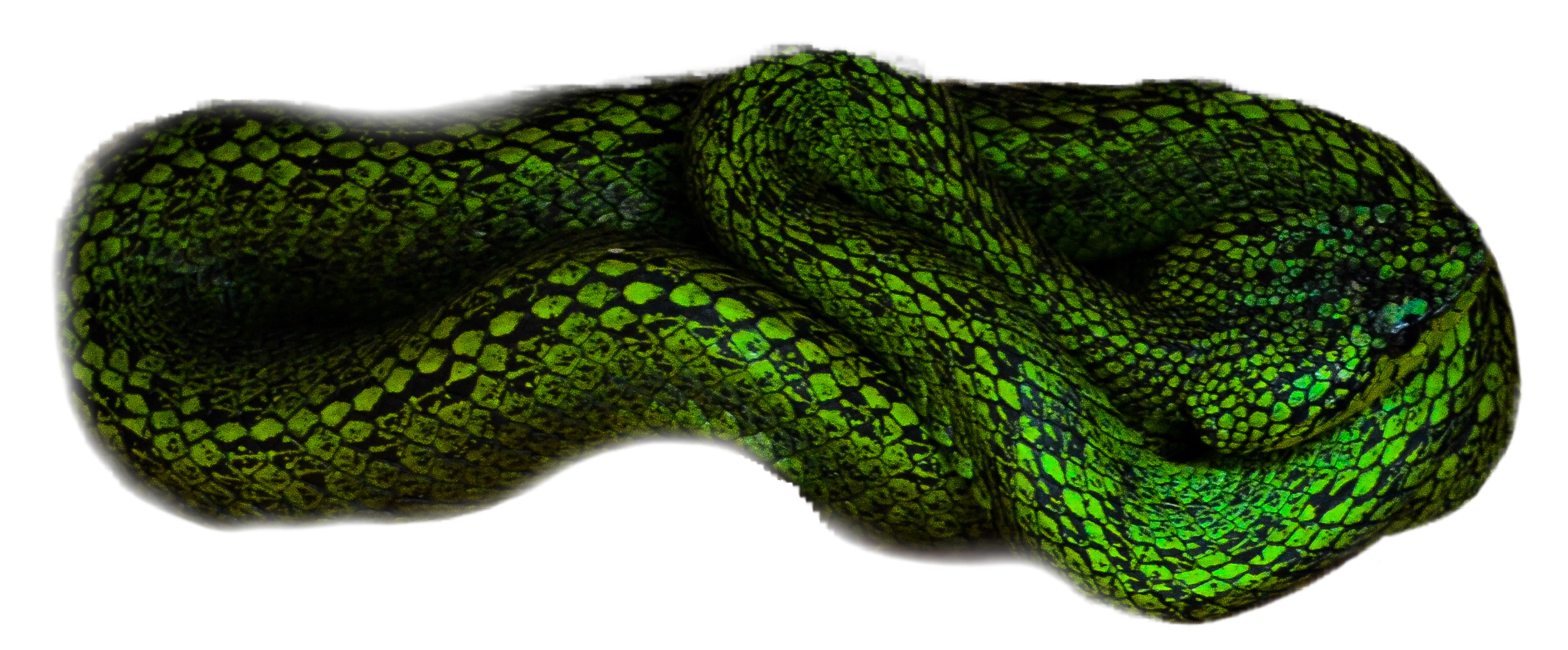 Snake venom variation
Venom variation occurs at several 
biological scales-	
	Within species
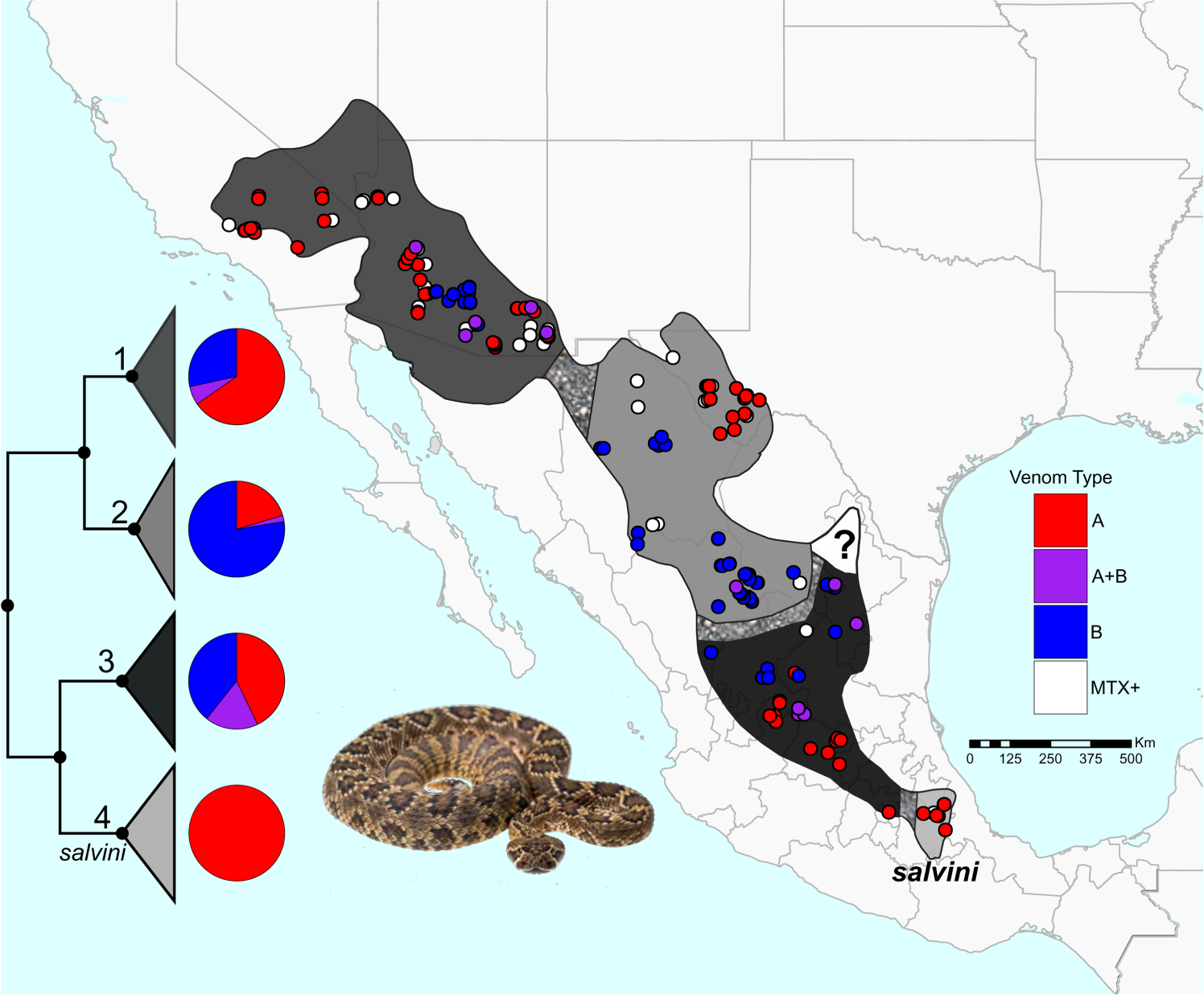 Mojave rattlesnakes
Type A – neurotoxic

Type B - hemotoxic
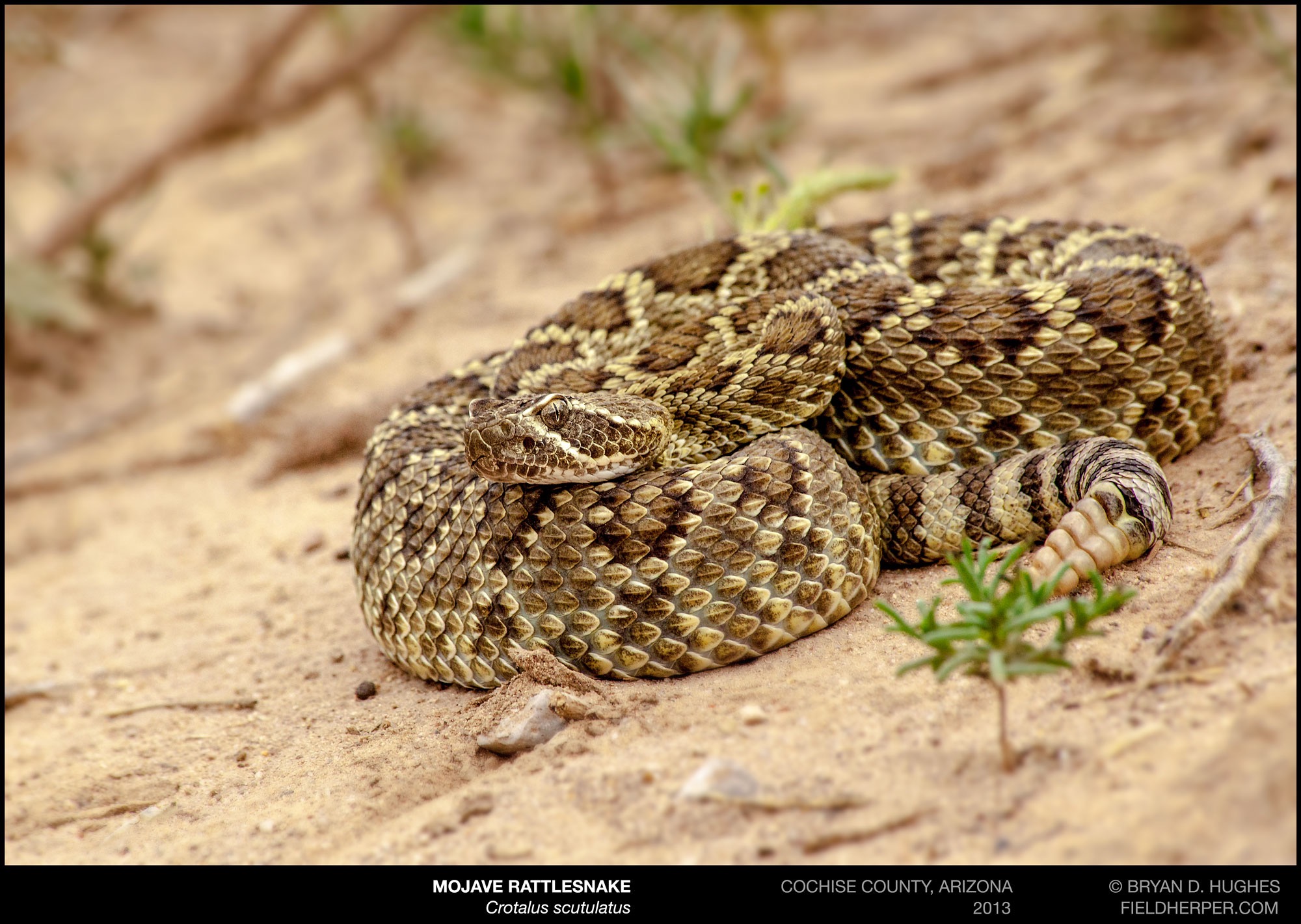 [Speaker Notes: Review -  comparison shown demonstrates the difference in venom phenotypes that can occur between two within a species. See lecture 10 for description of these data.]
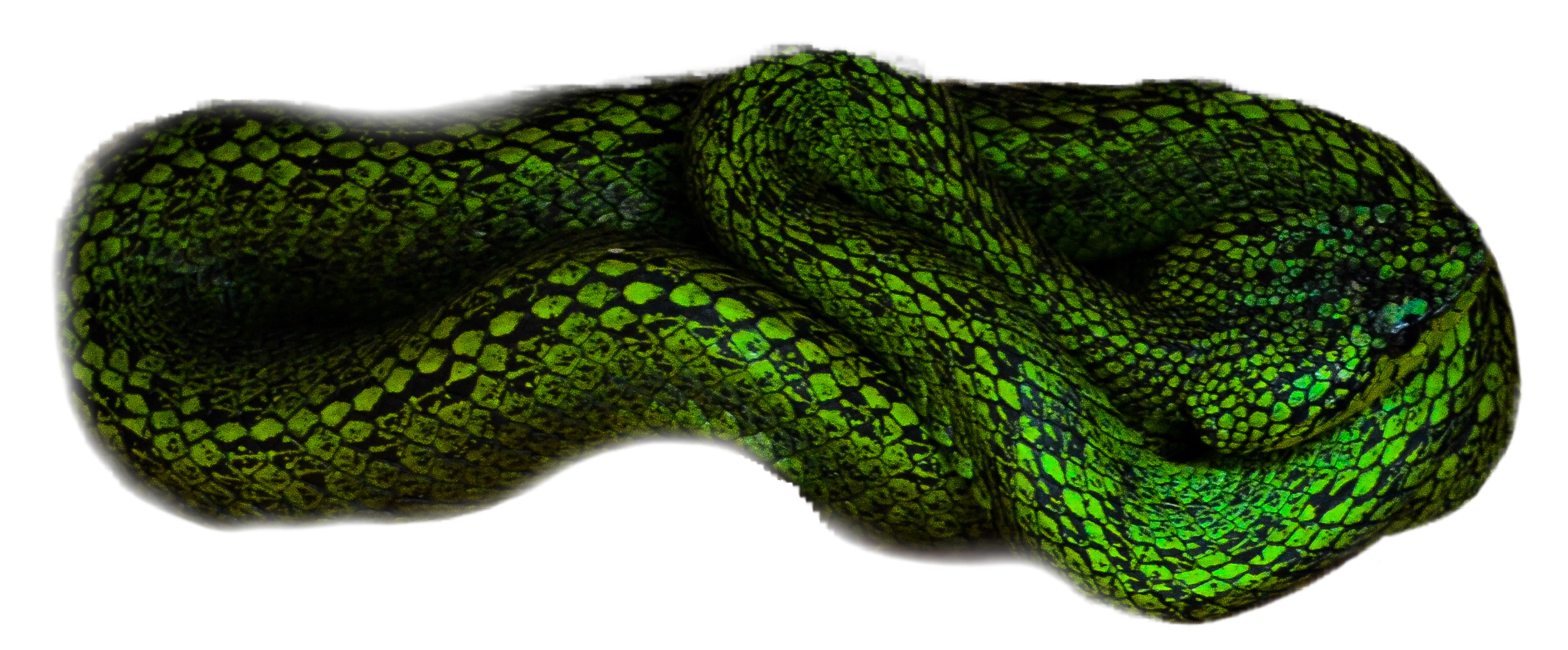 Venom delivery systems
High Pressure Systems-
Delivery of venom is facilitated by a surge of pressure in the venom gland
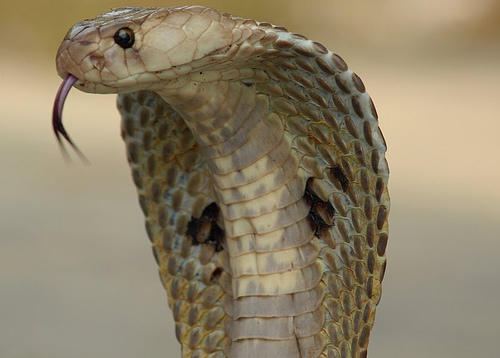 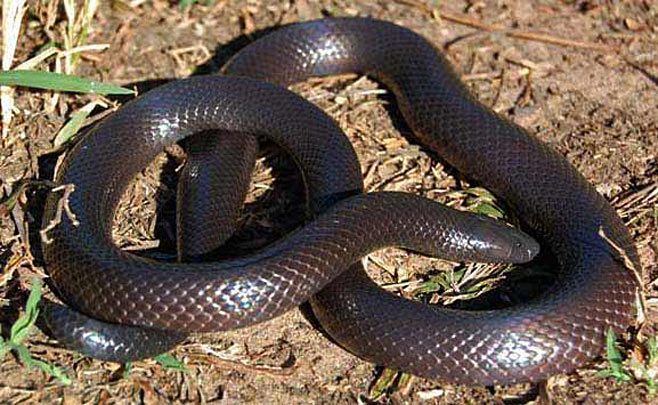 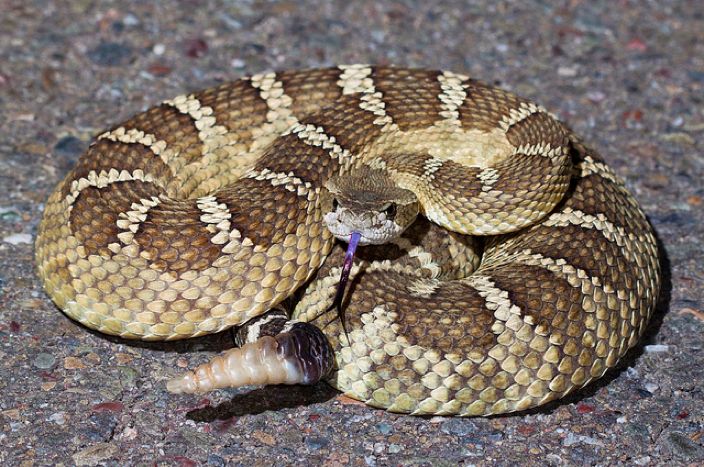 No increase in pressure, venom flow is “passive”
Low Pressure Systems-
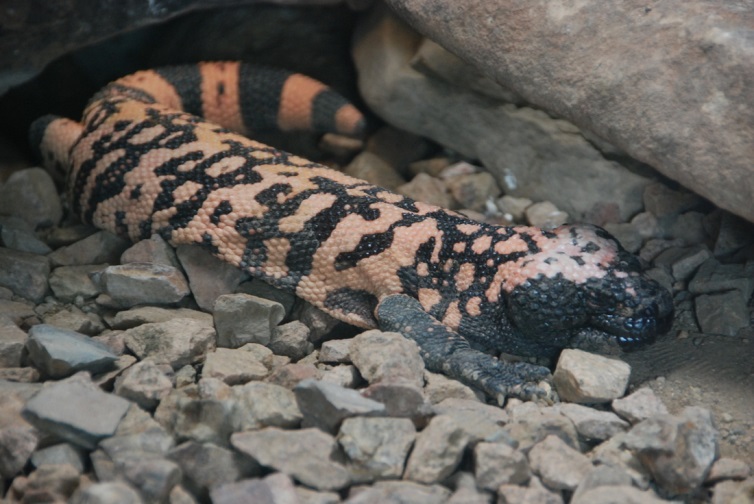 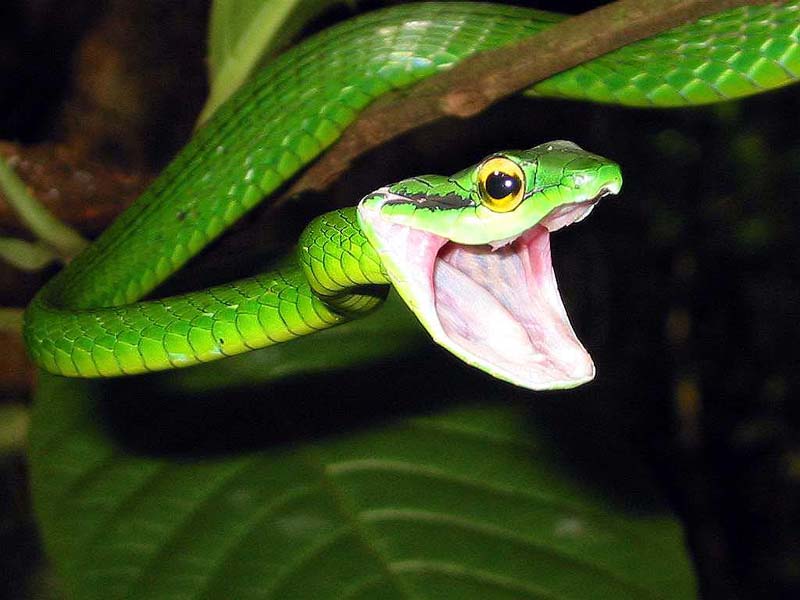 [Speaker Notes: Review -  Differences n the types of venom delivery system]
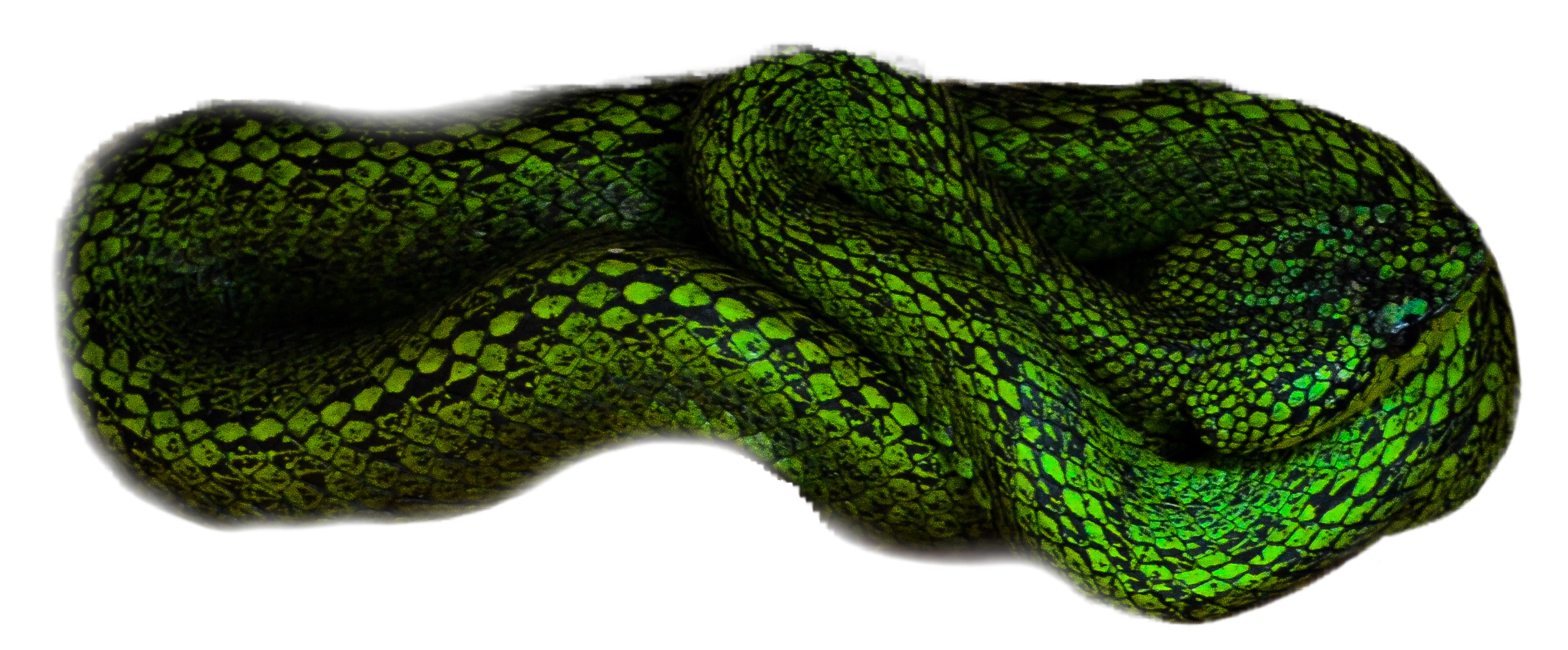 Evolution of snake fangs
Where did all these fang 
morphologies come from?
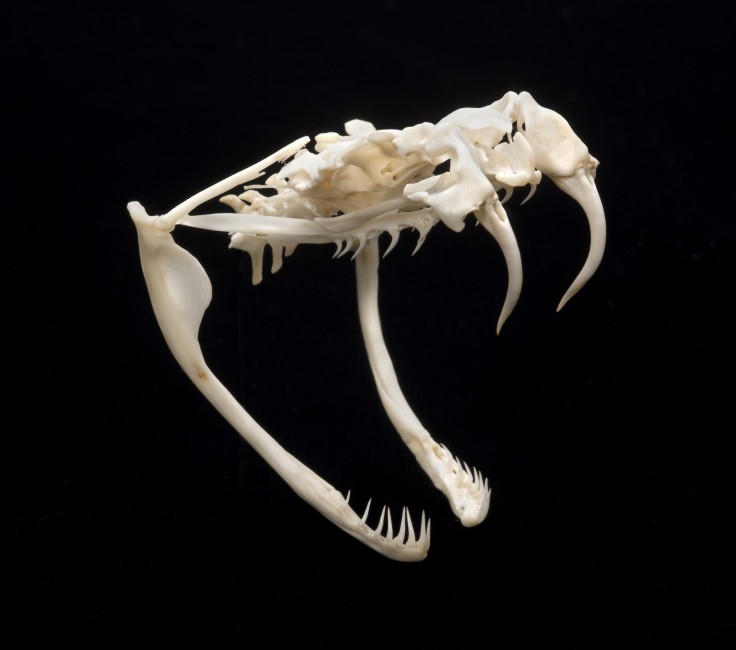 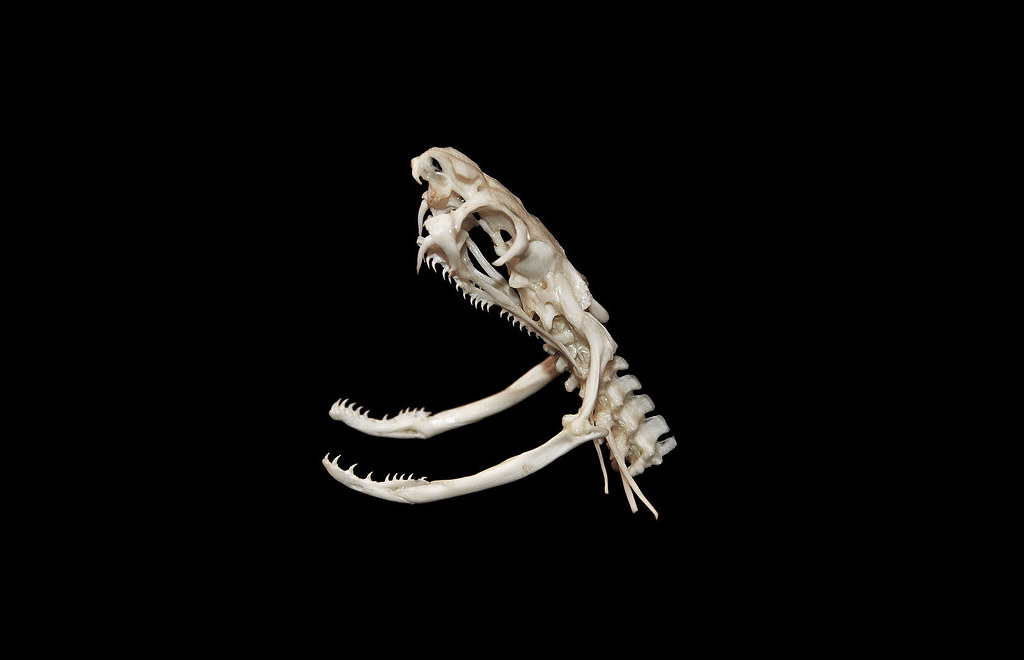 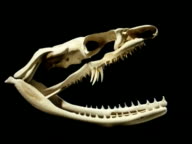 [Speaker Notes: Skulls show examples of the different fang morphologies in snakes]
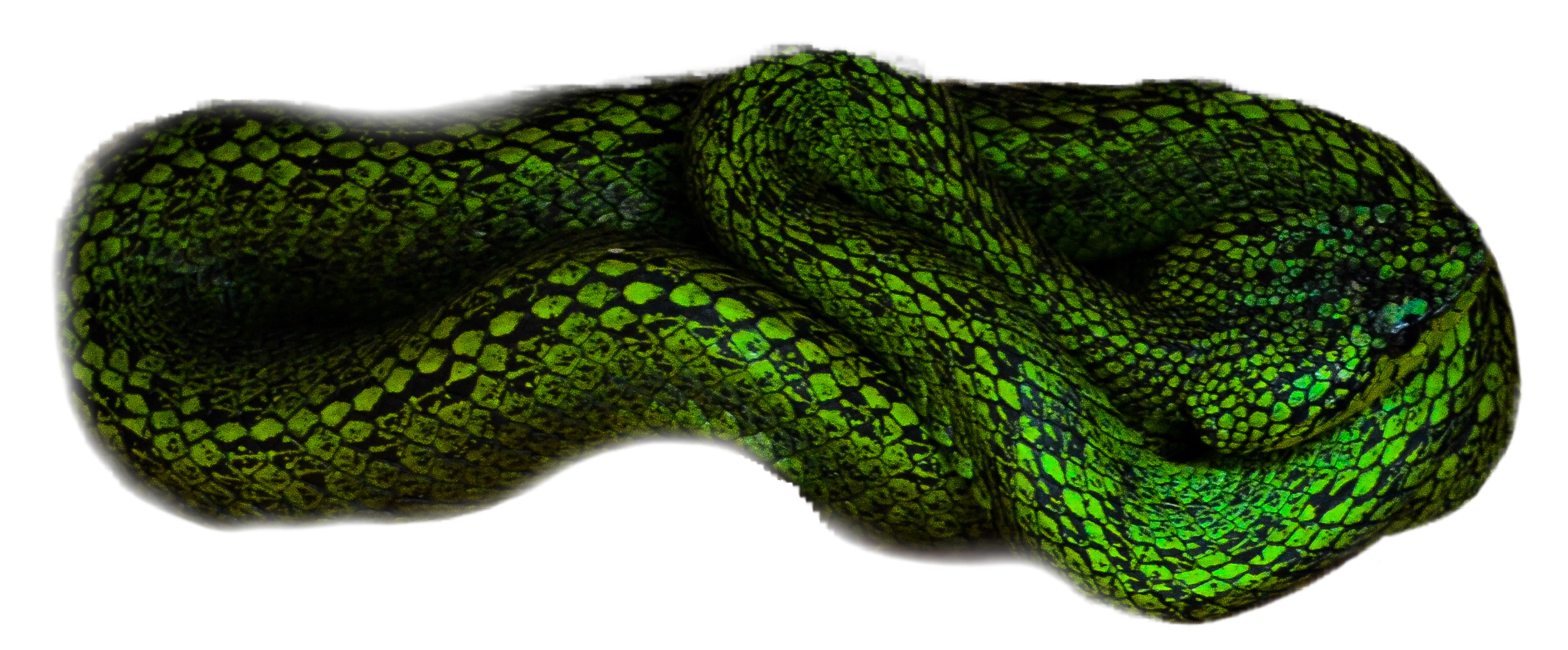 Evolution of snake fangs
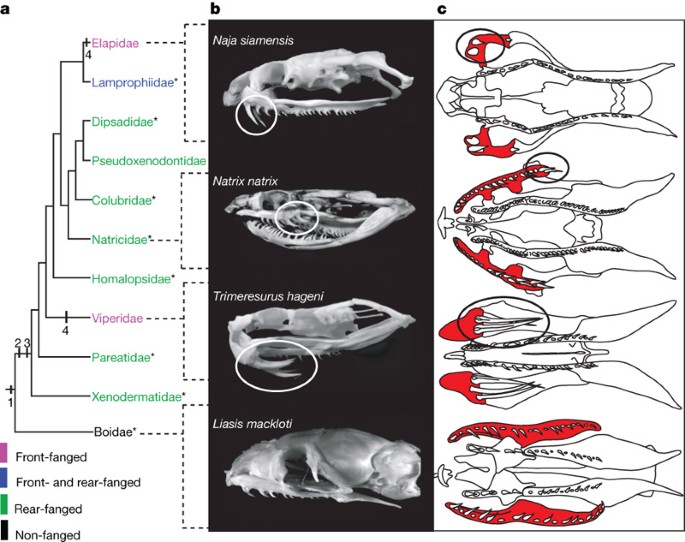 The jaw bones fangs are attached to (the maxilla) are homologous in snakes

Front fangs in Viperidae and Elapidae evolved convergently from opistoglphous ancestors
[Speaker Notes: Figure at left highlights snake fangs and the homologous structures of the upper jaw (red) in comparison with the phylogeny.]
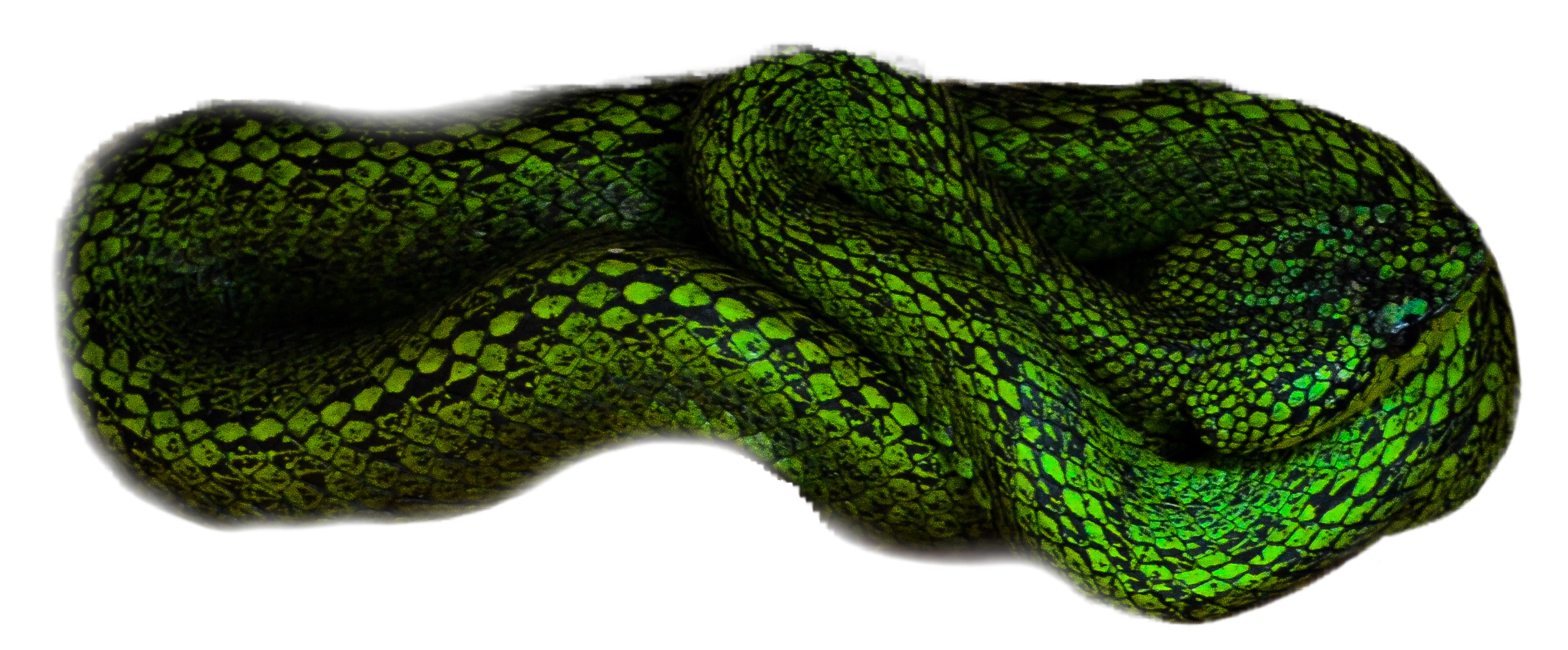 Evolution of snake fangs
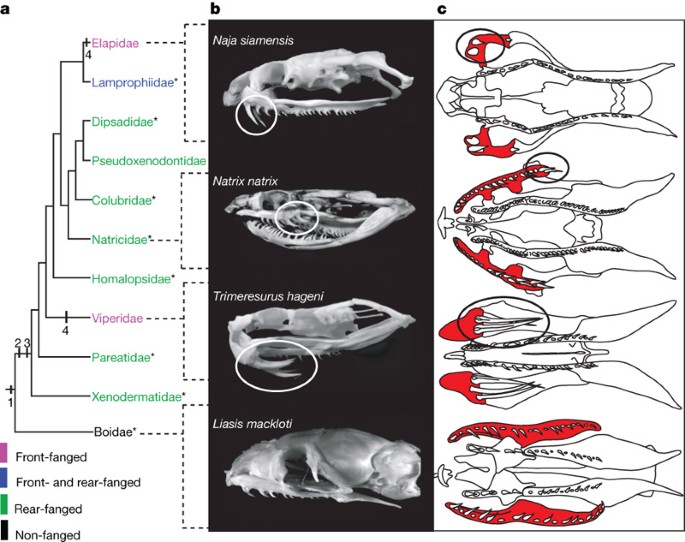 During embryonic development, the tissue that becomes the maxilla emerges along the side of the jaw and migrates forward to the final position
[Speaker Notes: Figure at left highlights snake fangs and the homologous structures of the upper jaw (red) in comparison with the phylogeny.]
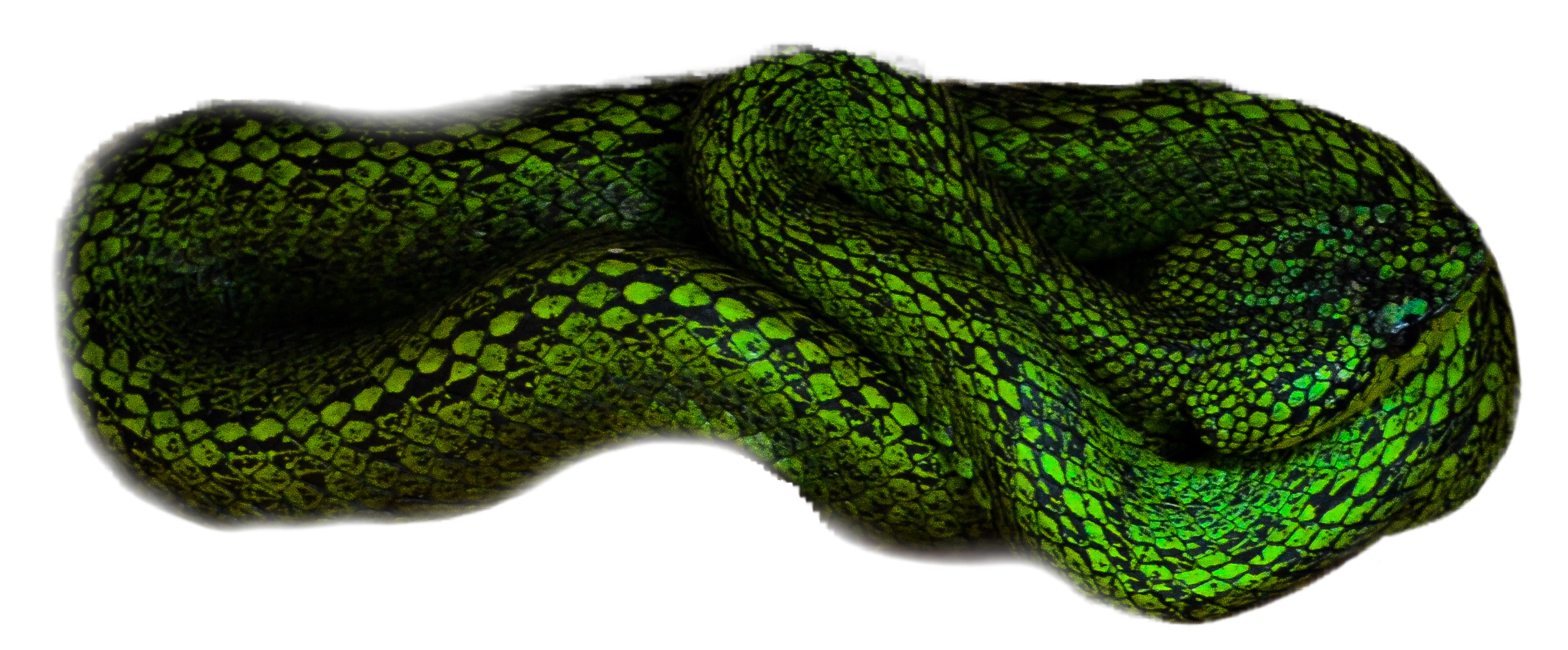 Convergence in venomous herps
”Spitting” in elapid snakes
Has occurred three independent times
Asian cobras 
African cobras
Rinkhals
[Speaker Notes: Video shows differences in spitting behavior.]
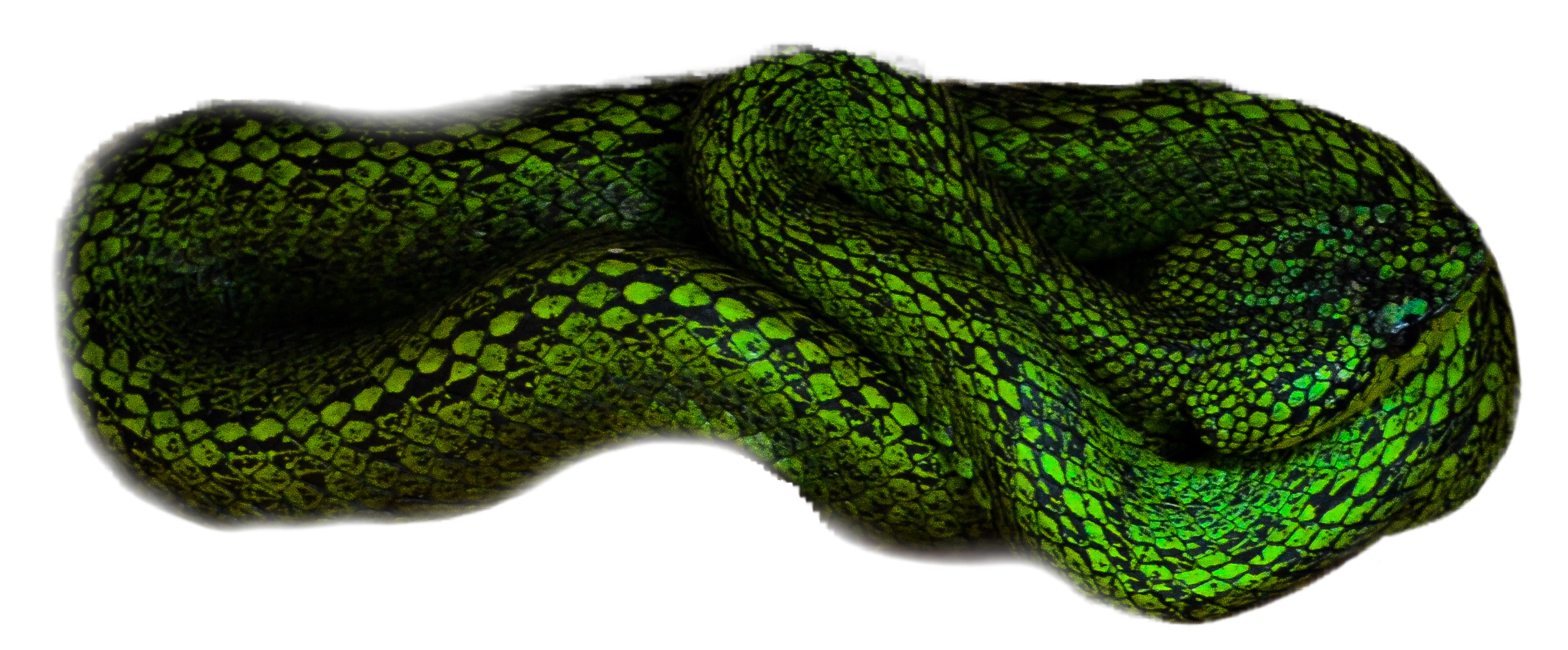 Convergence in venomous herps
”Spitting” in elapid snakes
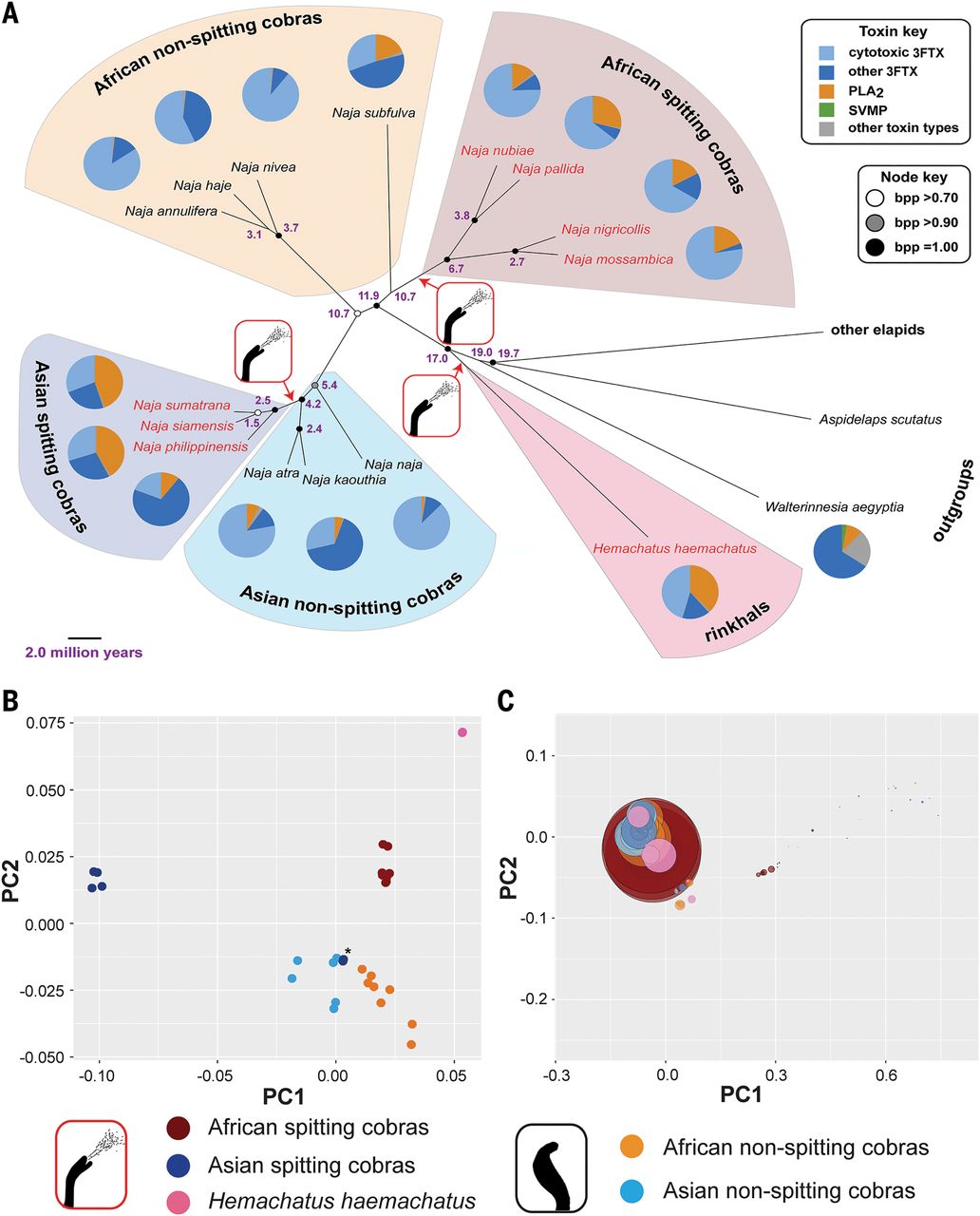 Has occurred three independent times
Asian cobras 
African cobras
Rinkhals

Associated with convergent changes in venom
[Speaker Notes: Figure at right shows evidence of convergence in spitting cobras’ venoms]
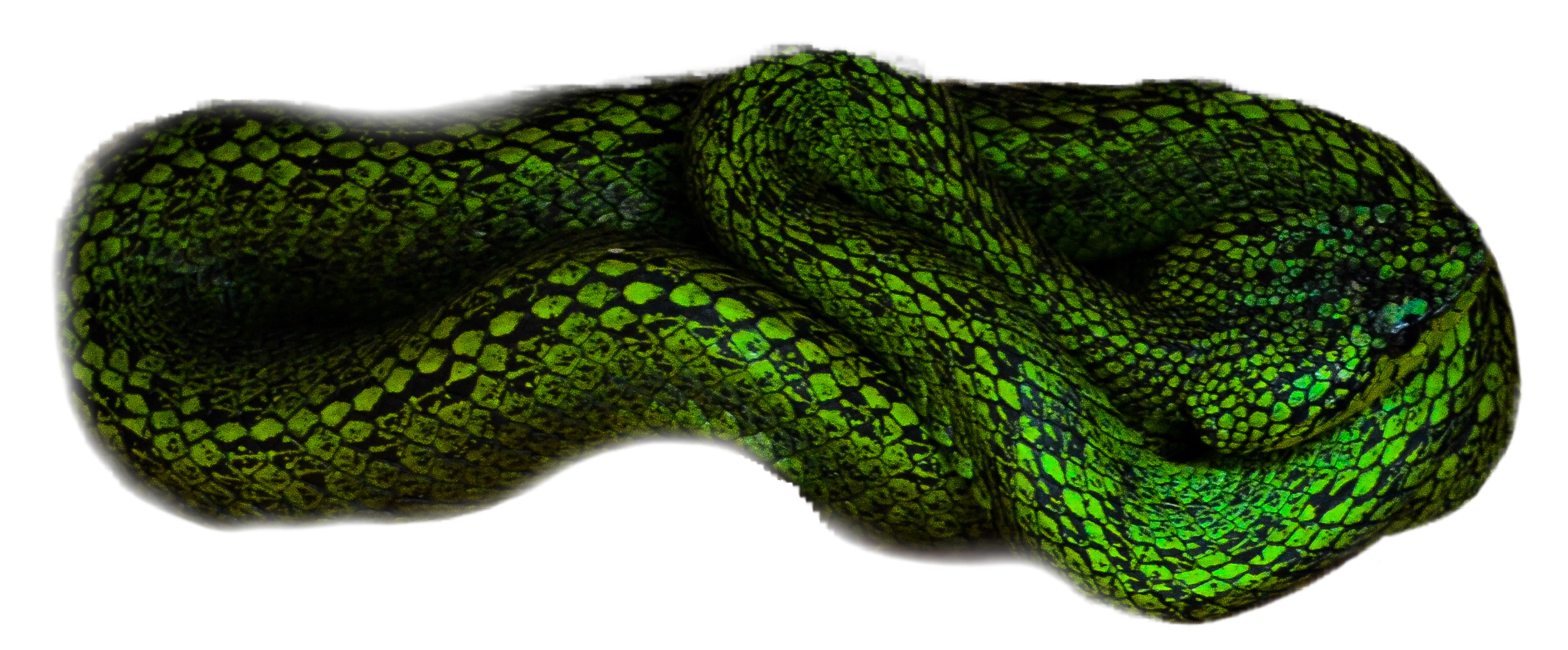 Mechanisms of Venom Evolution
Back to basics – Central Dogma
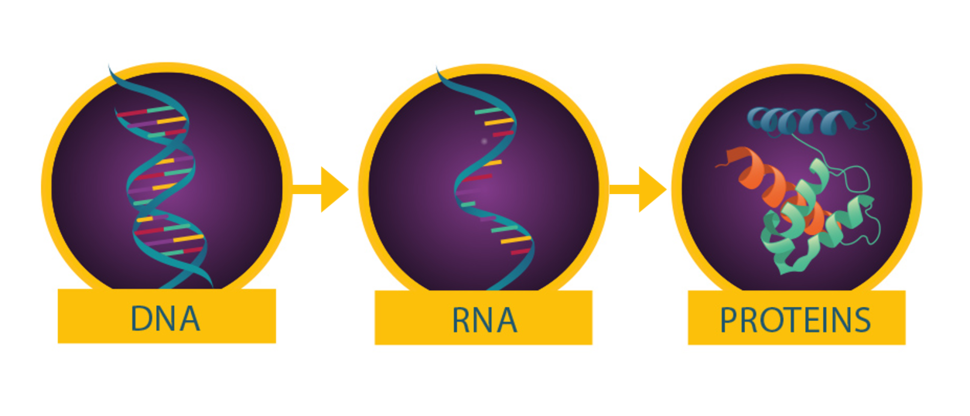 What gene?
Gene Regulation
What DNA sequence?
How much is the gene expressed?
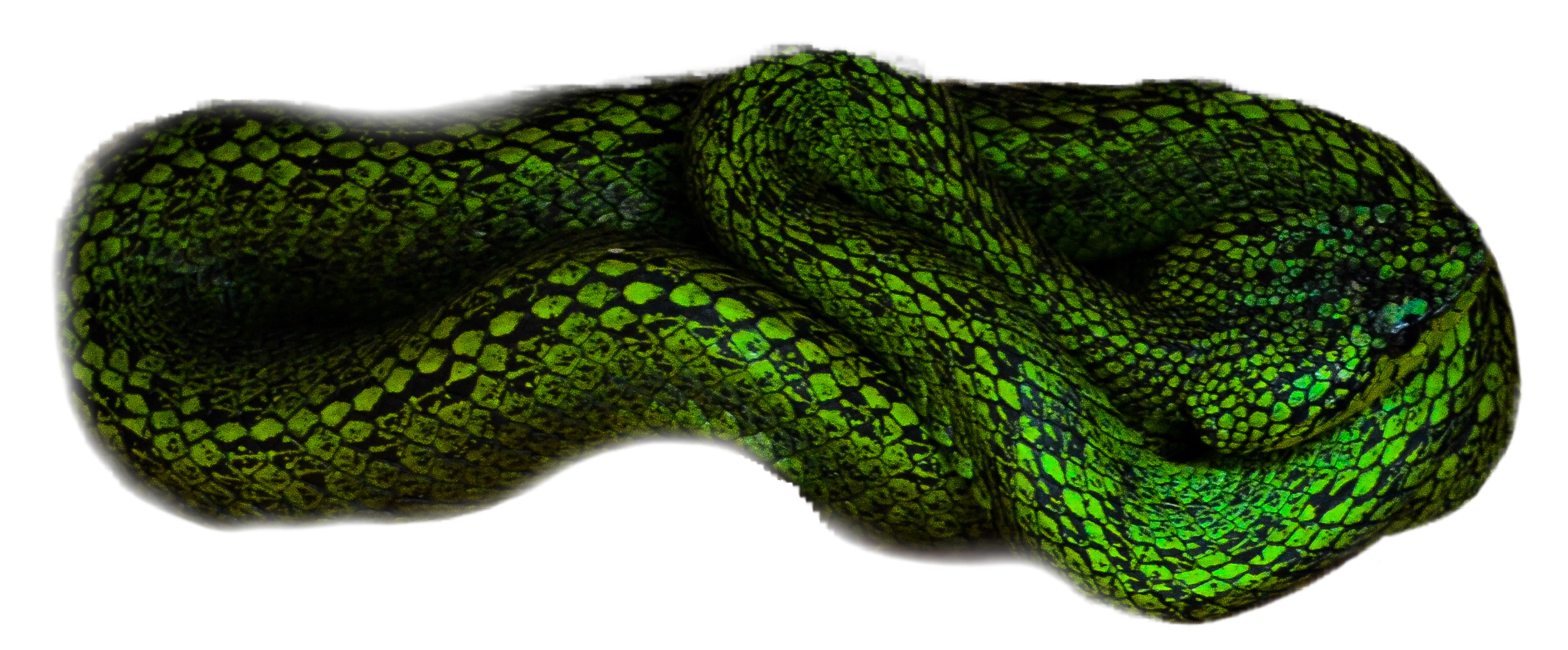 Mechanisms of Venom Evolution
Venom composition shaped by
Available toxins
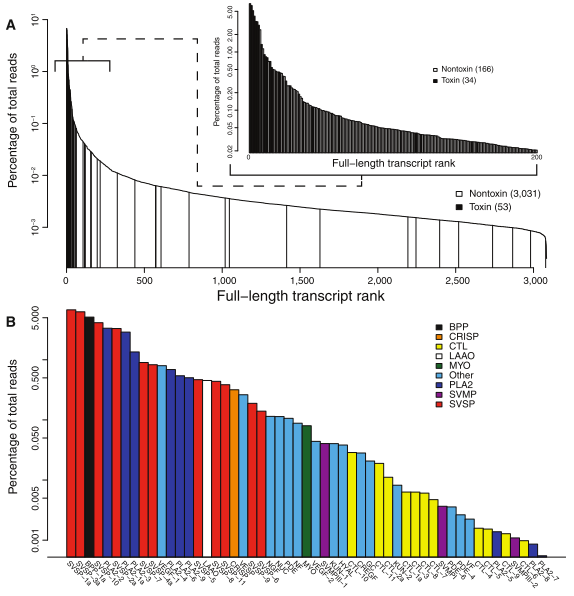 Toxin expression
Gene & sequence evolution
Regulatory evolution
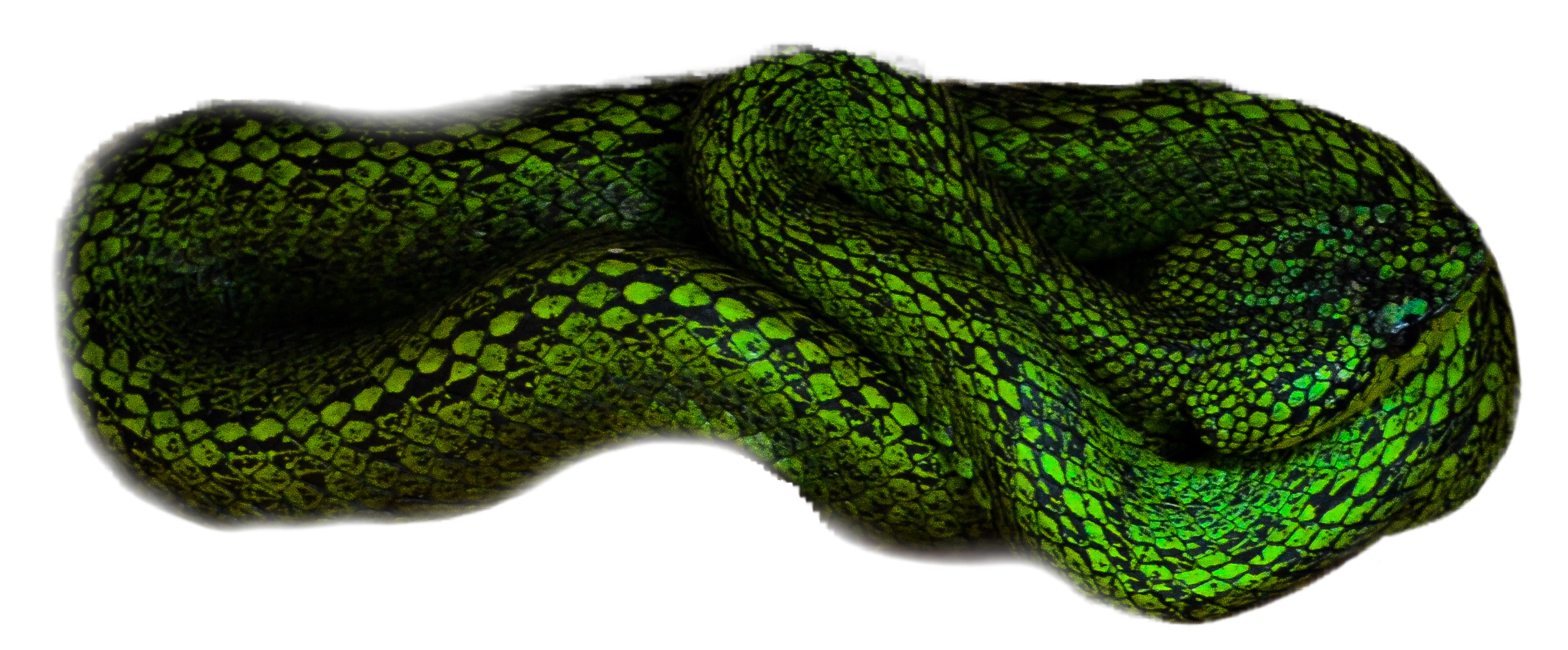 Gene composition shapes venoms
Gene duplications and losses change gene composition
Individual 1
Gene 1
Individual 2
Gene 1
Genes are conserved
[Speaker Notes: The following slides show various genomic mechanisms that alter the venom phenotypes but are broadly applicable to numerous venom phenotypes]
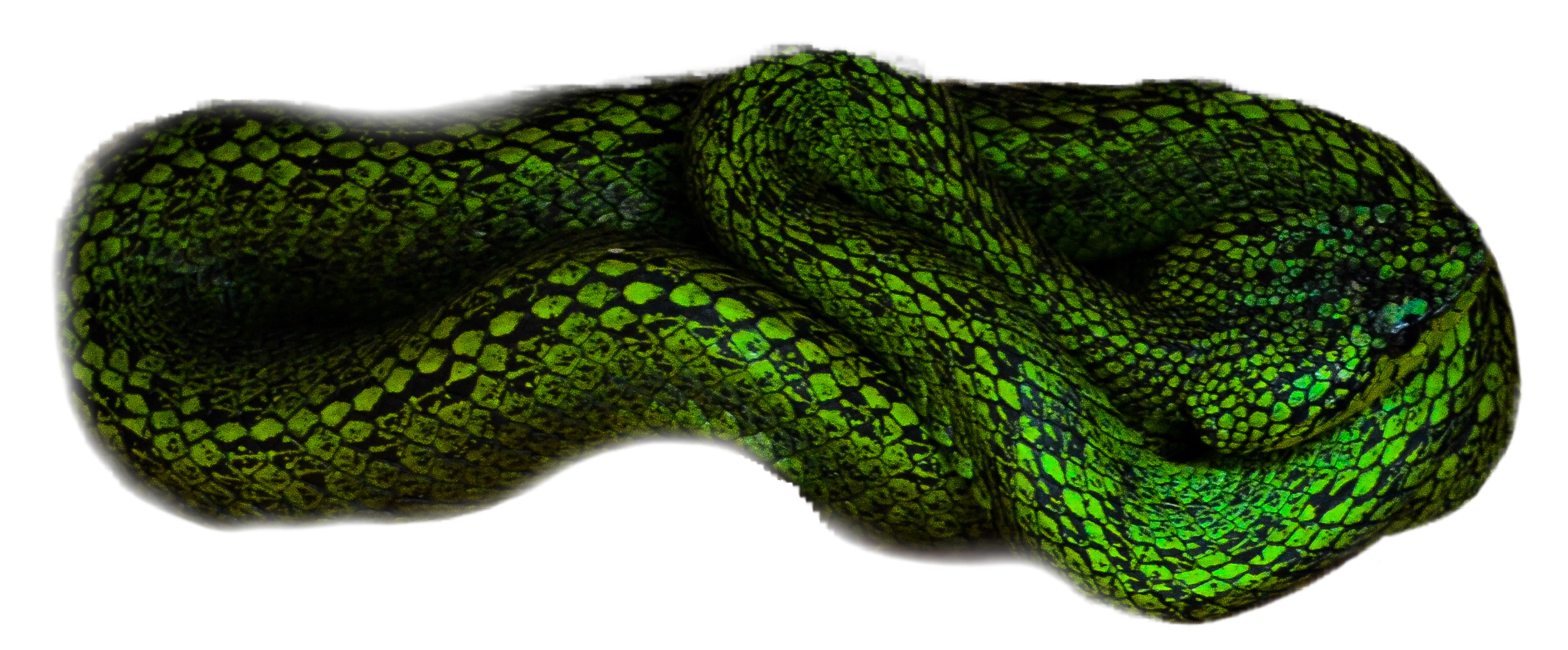 Gene composition shapes venoms
Gene duplications and losses change gene composition
Individual 1
Gene 1
Individual 2
Gene 1a
Genes have a variant
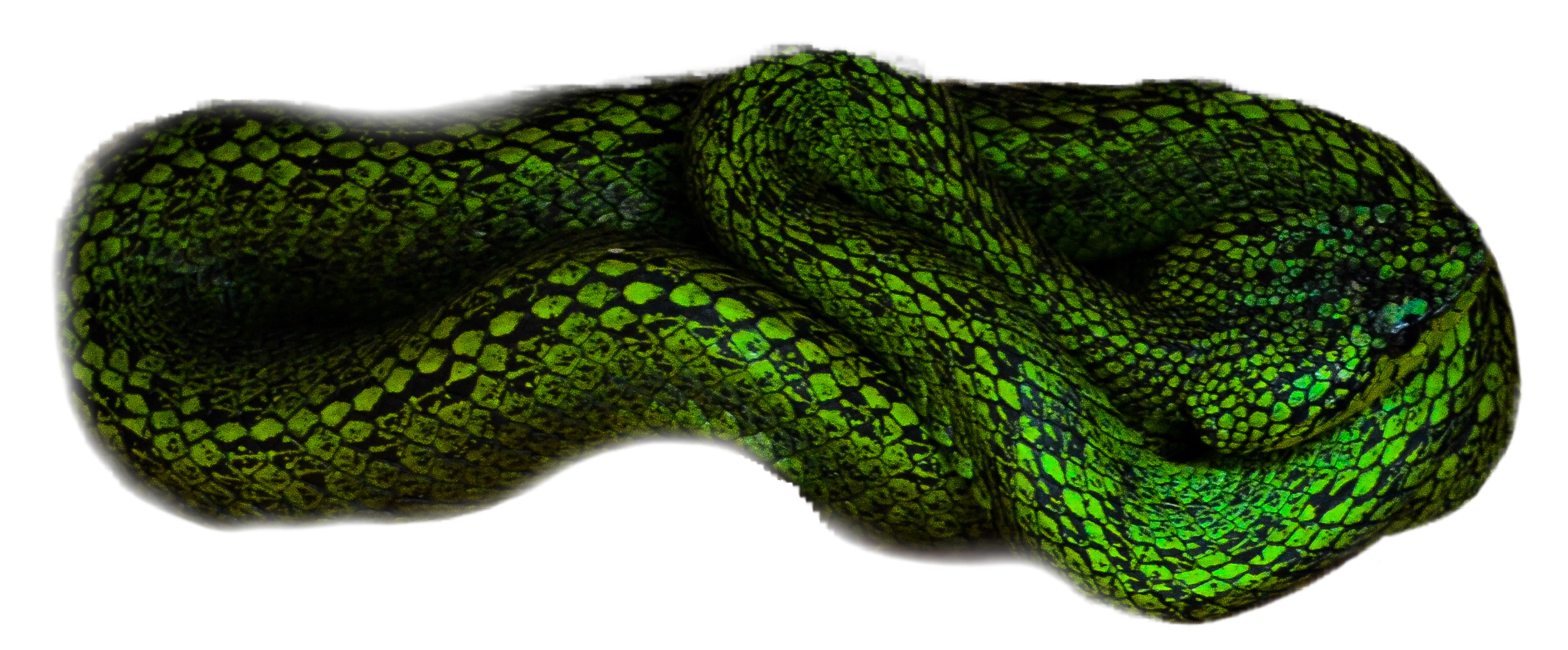 Gene composition shapes venoms
Gene duplications and losses change gene composition
Individual 1
Gene 1
Individual 2
Gene 2
Gene 1
Genes have a duplication
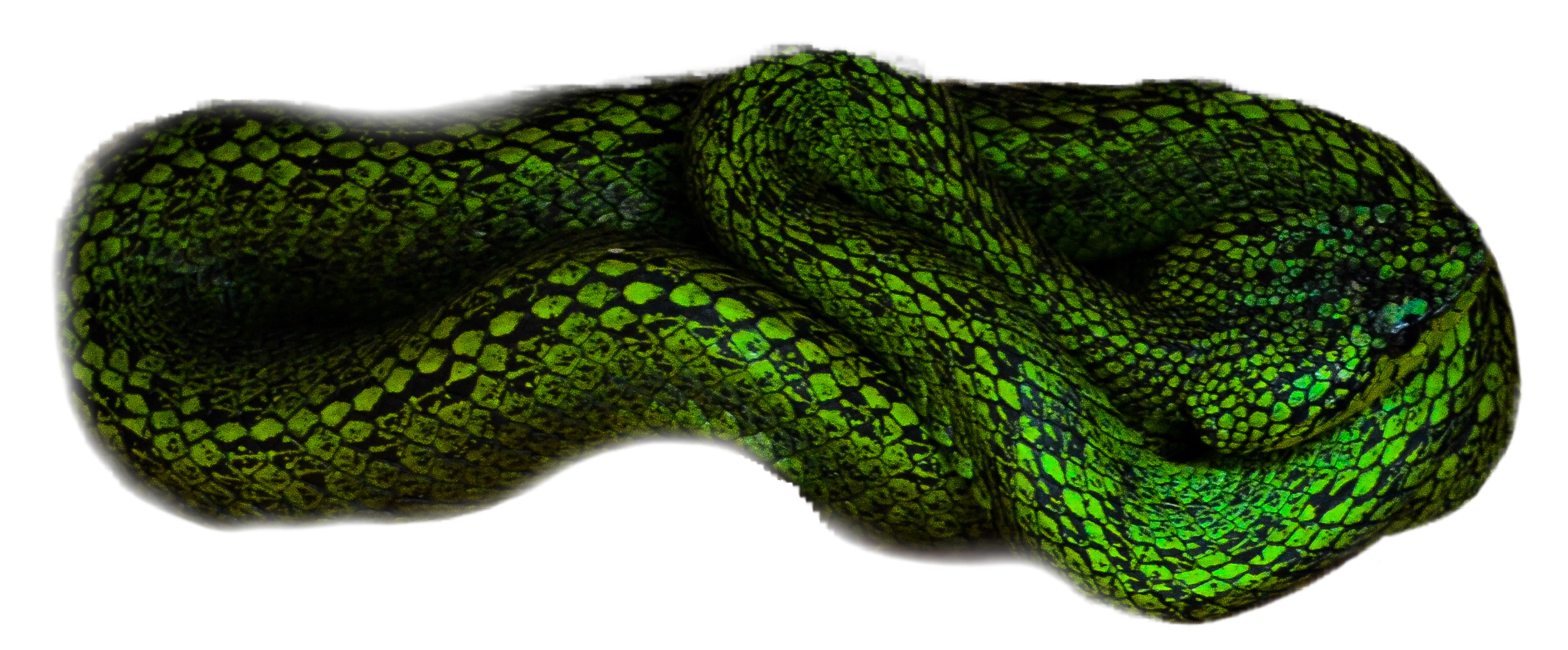 Gene composition shapes venoms
Gene duplications and losses change gene composition
Individual 1
Gene 1
Gene 2
Individual 2
Gene 2
Gene 1
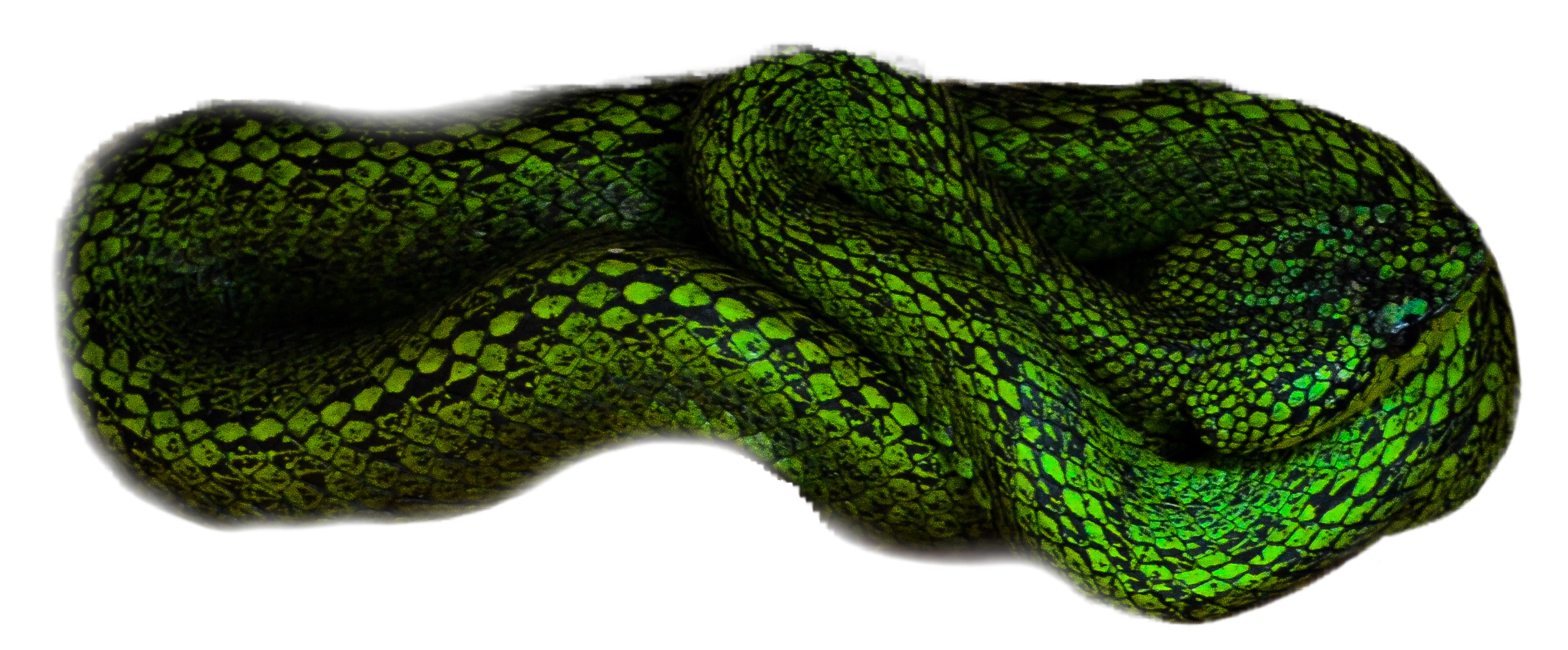 Gene composition shapes venoms
Gene duplications and losses change gene composition
Individual 1
Gene 1
Individual 2
Gene 2
Genes have a duplication and (at least one) loss
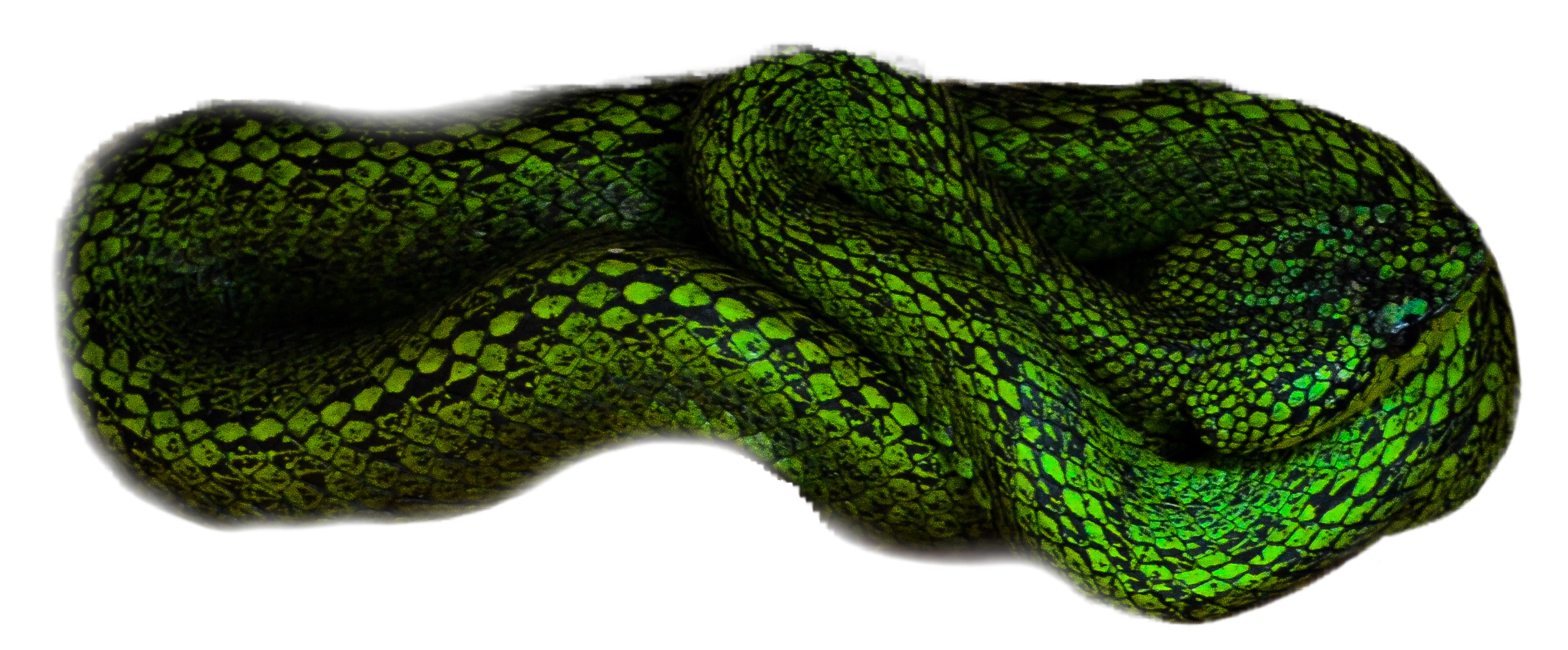 Gene composition shapes venoms
Gene duplications and losses change gene composition
Individual 1
Gene 1
Individual 2
Gene 2
Genes have a duplication and (at least one) loss
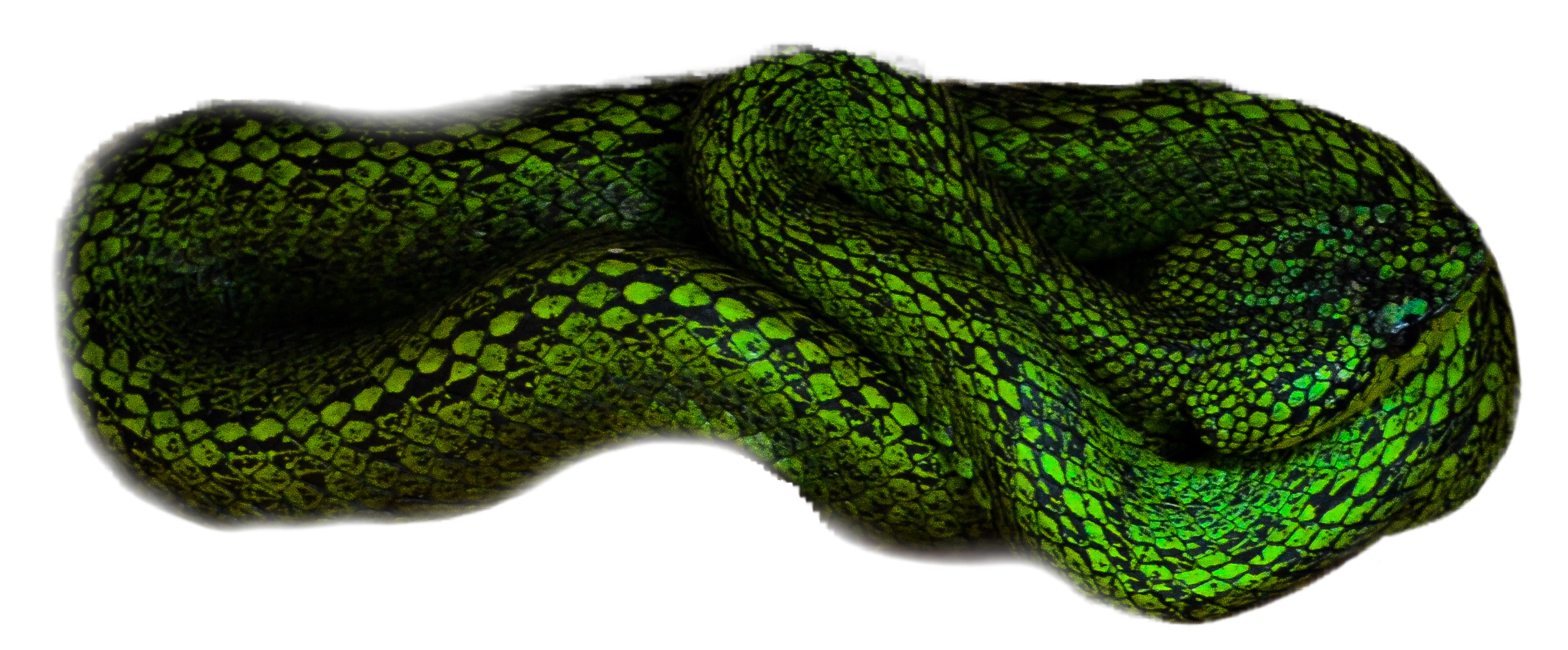 Gene composition shapes venoms
Gene duplications and losses change gene composition
Individual 1
Gene 1
Individual 2
Gene 2
Genes have a duplication and (at least one) loss
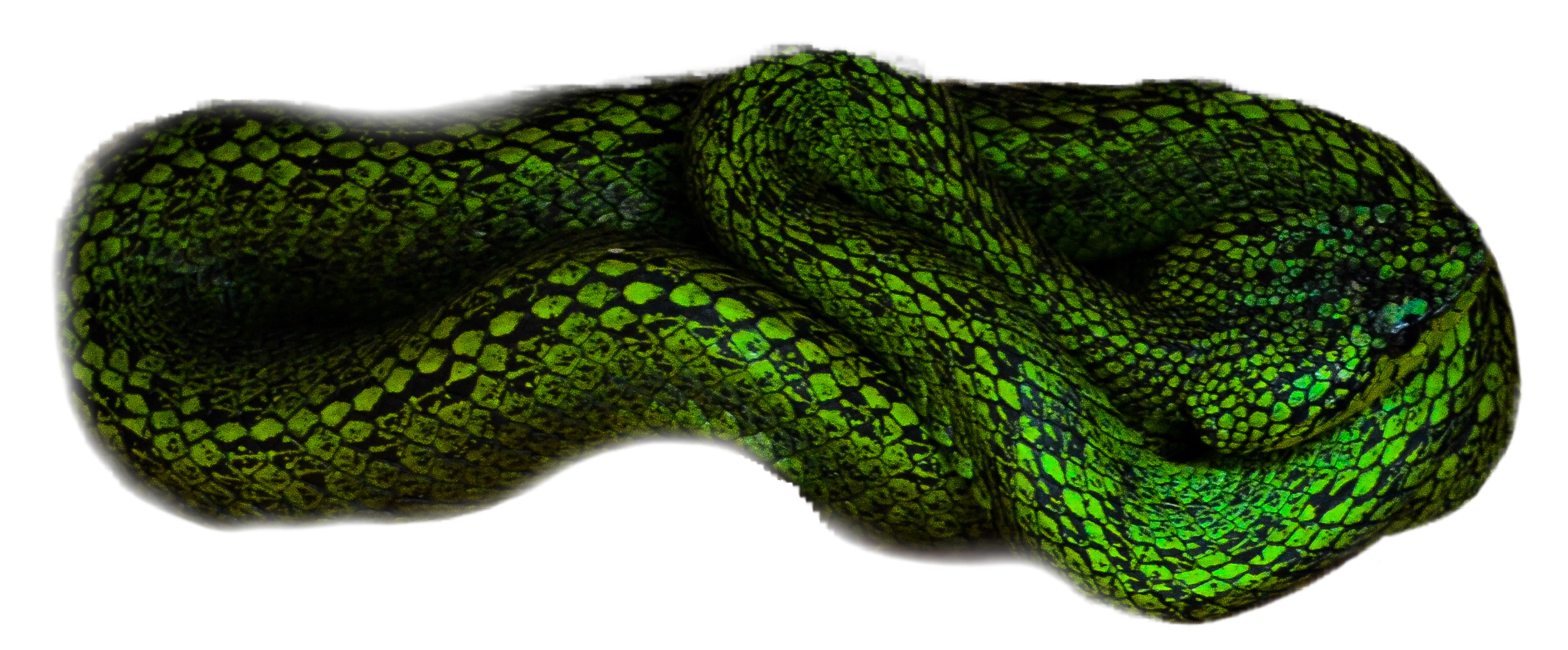 Gene composition shapes venoms
Gene duplications and losses change gene composition
Differences in gene composition underly Type A & Type B venoms
Type A venoms have 2 genes that encode a potent neurotoxin called Mojave Toxin
Type B venoms do not have these genes
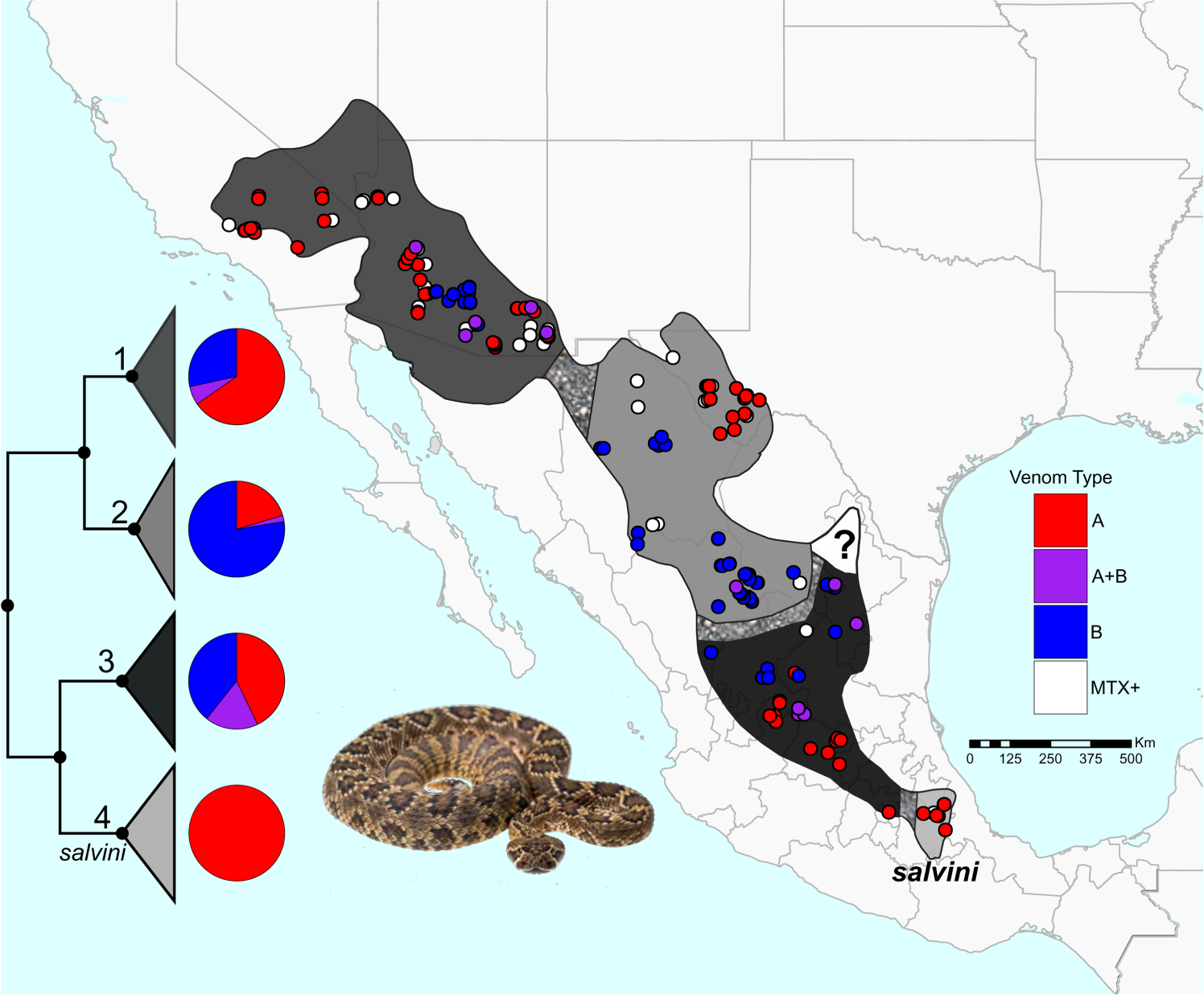 [Speaker Notes: This slide ties back to the example provided in the venom diversity lecture. Details that the venom variation that occurs in Mojave Rattlesnakes is a function of gene loss.]
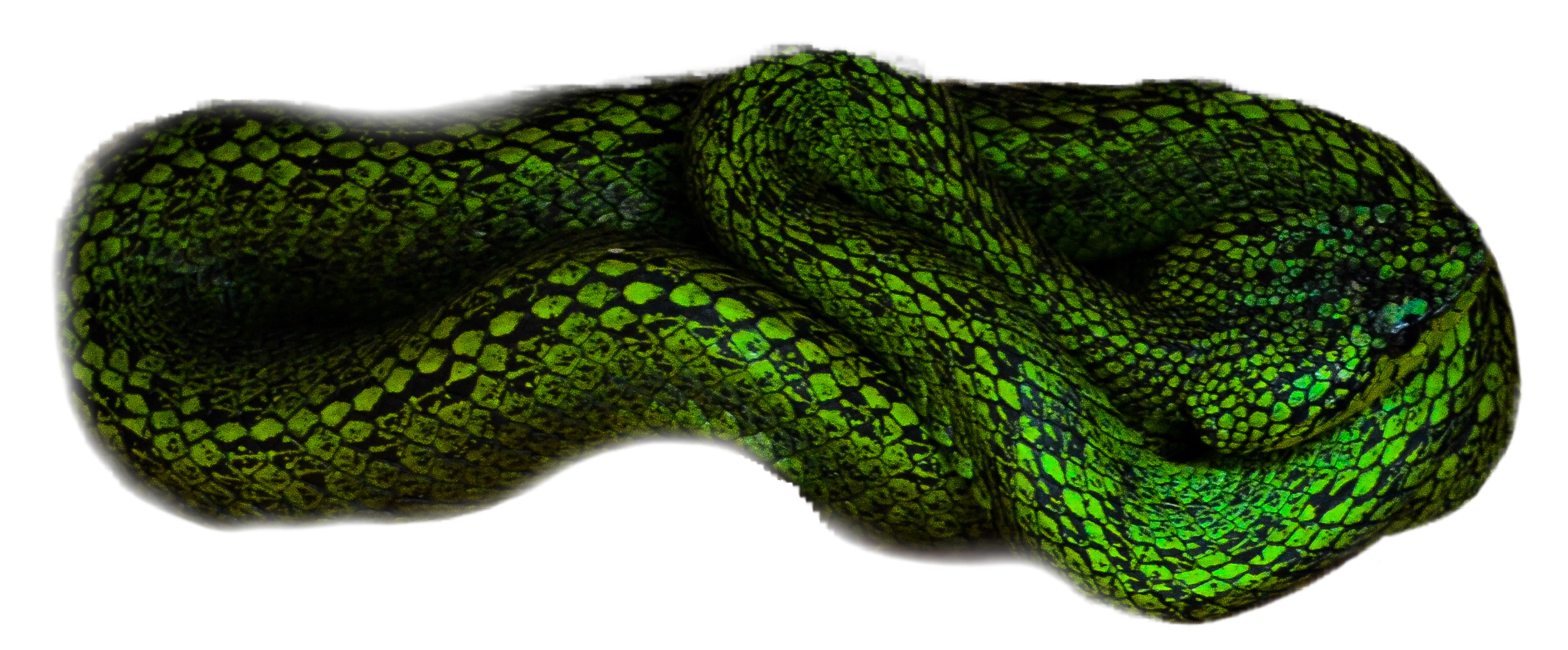 Gene composition shapes venoms
Gene duplications and losses change gene composition
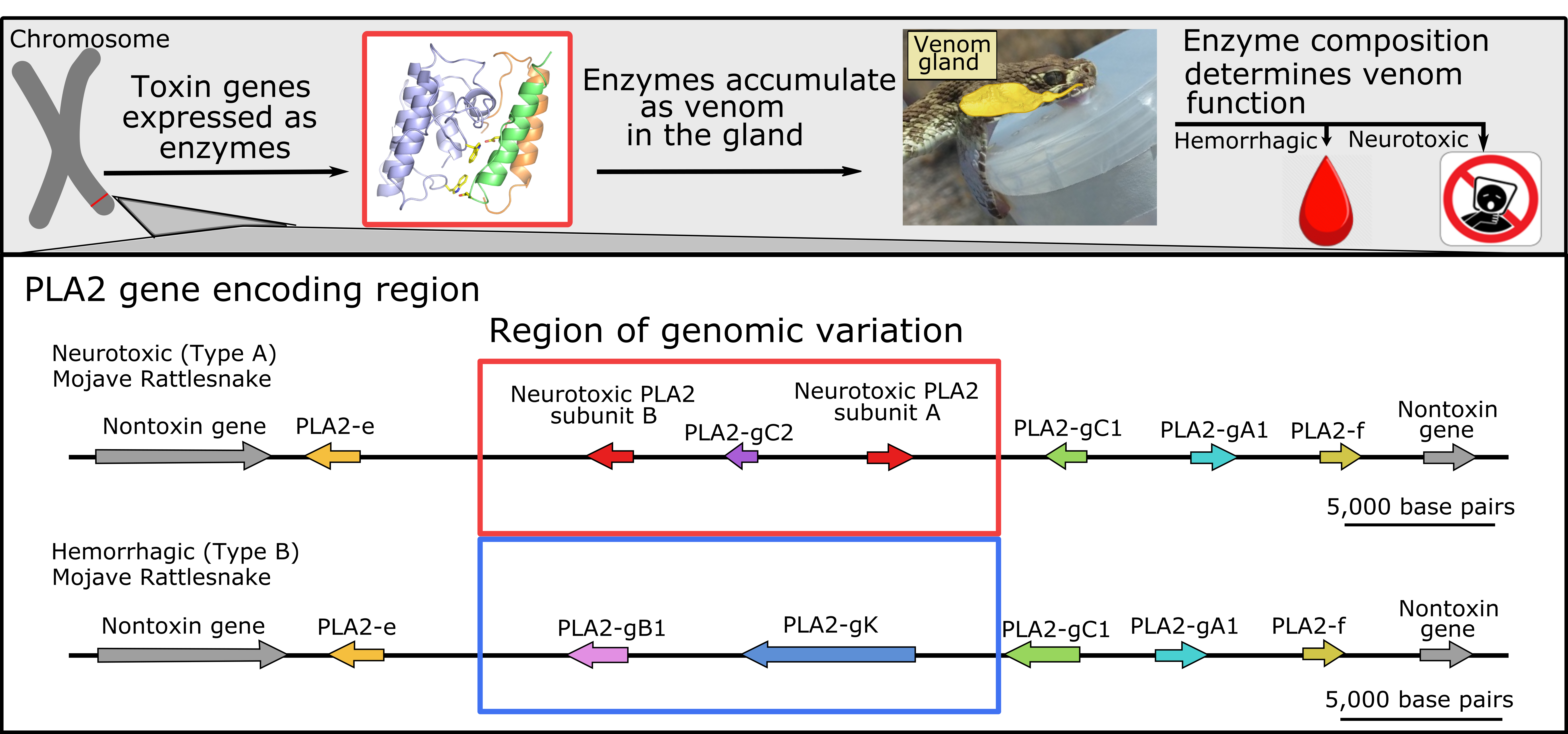 [Speaker Notes: This slide ties back to the example provided in the venom diversity lecture. Details that the venom variation that occurs in Mojave Rattlesnakes is a function of gene loss.]
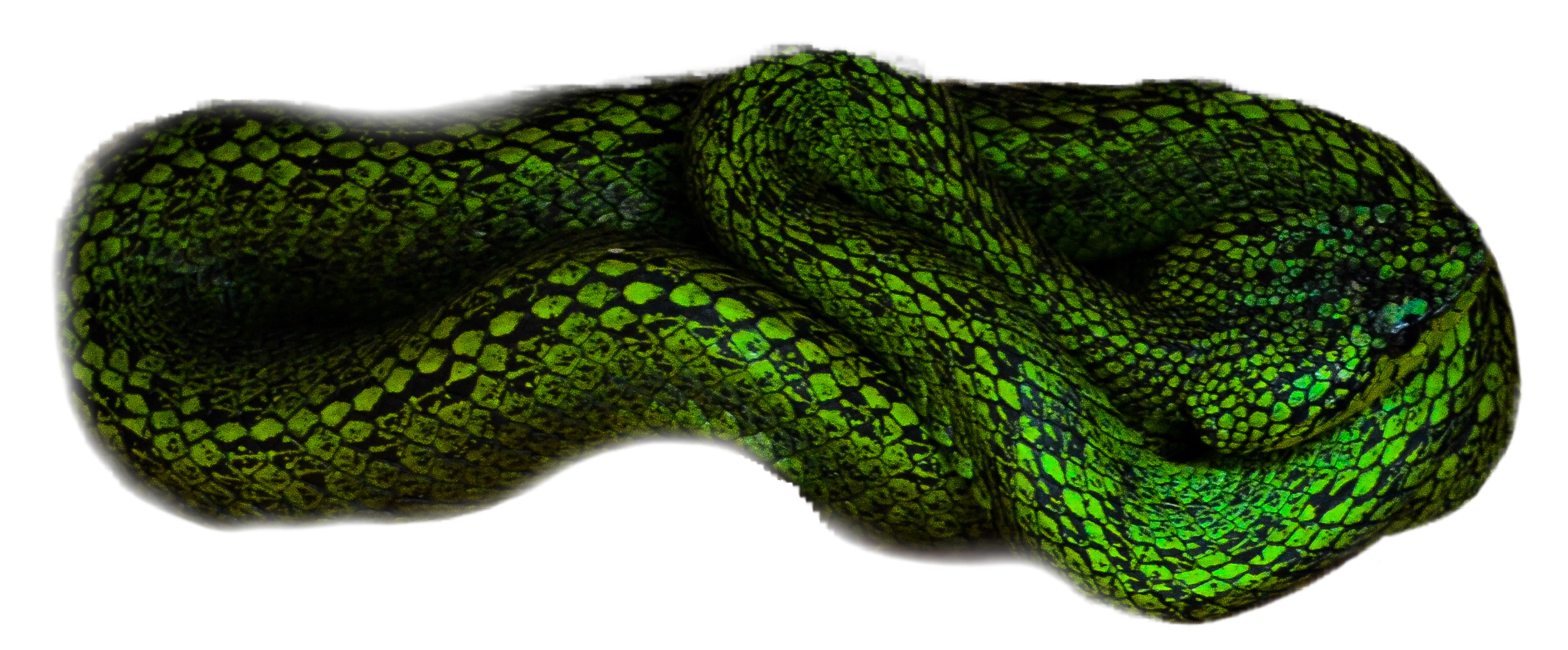 Gene composition shapes venoms
Gene duplications and losses change gene composition
Differences in gene composition underly Type A & Type B venoms
Type A venoms have 2 genes that encode a potent neurotoxin called Mojave Toxin
Type B venoms do not have these genes
Gene content is an important axis of variation!
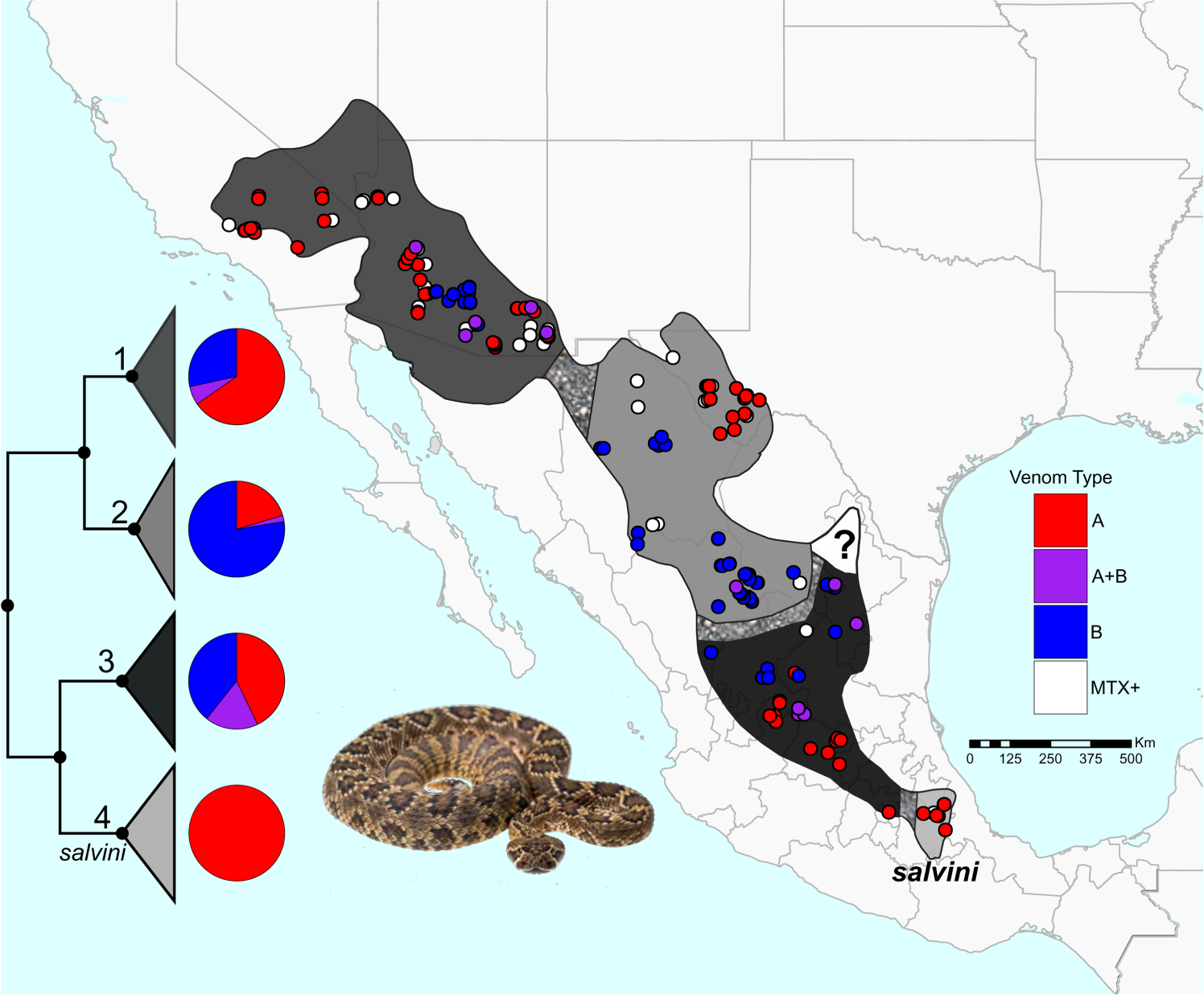 [Speaker Notes: This slide ties back to the example provided in the venom diversity lecture. Details that the venom variation that occurs in Mojave Rattlesnakes is a function of gene loss.]
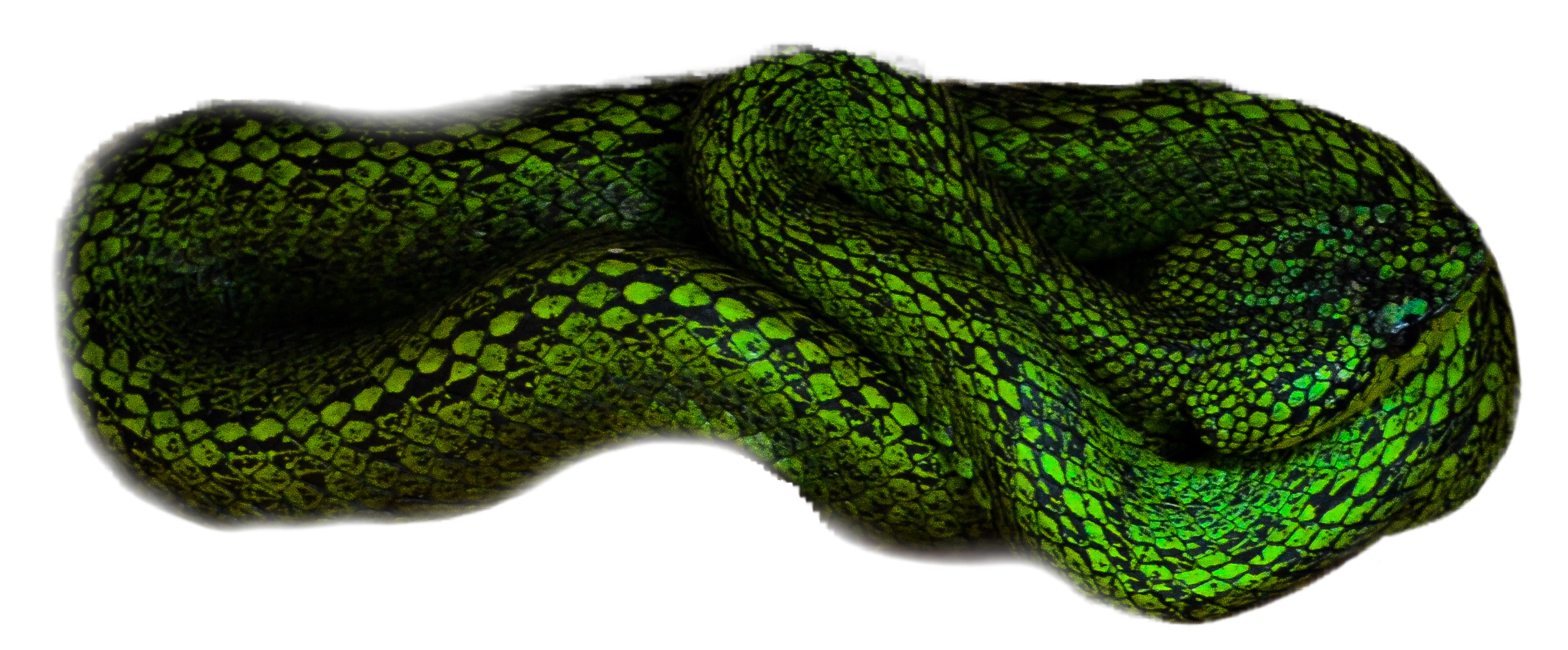 Gene expression shapes venoms
Gene expression changes gene composition
Individual 2
Individual 1
Gene 1
Gene 1
[Speaker Notes: In this scenario two genes are similarly represented in the venom. Yellow lines show expressed transcripts for a single gene which convey venom production.]
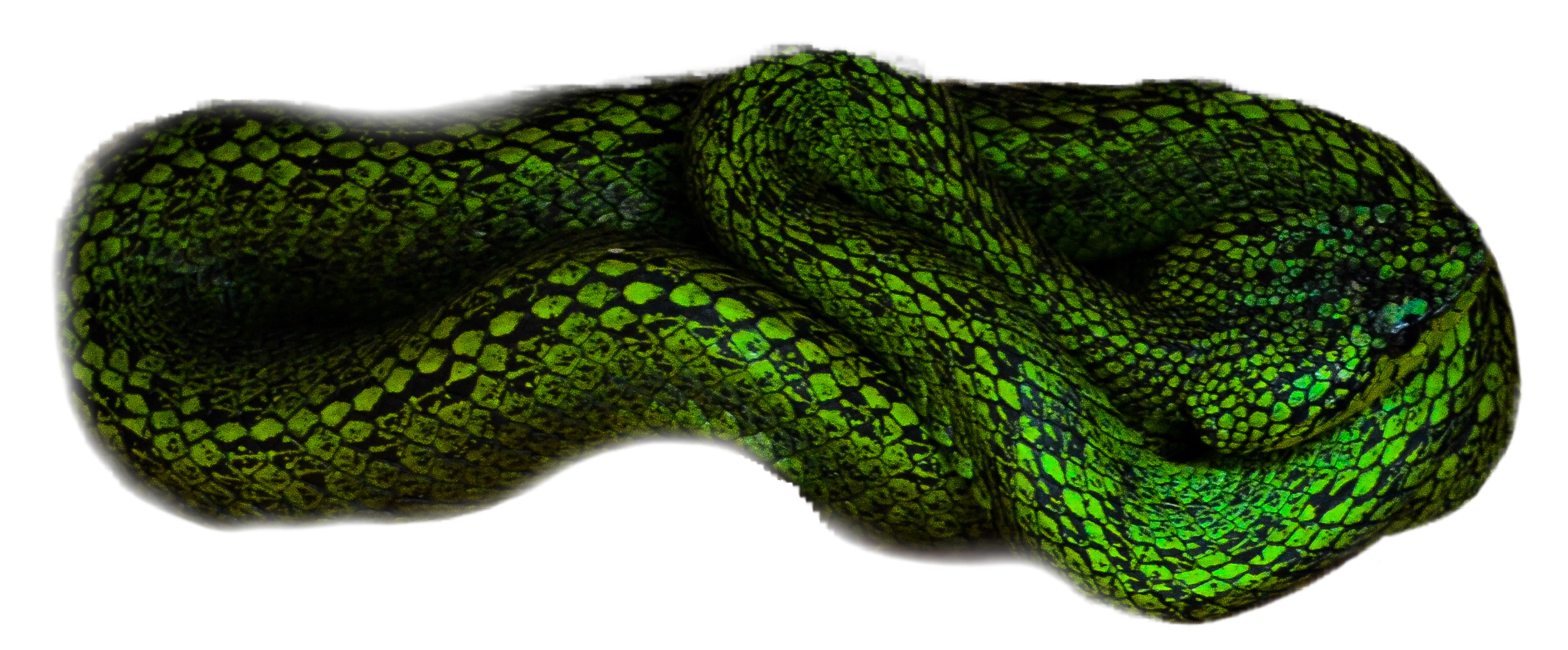 Gene expression shapes venoms
Gene expression changes gene composition
Individual 2
Individual 1
Gene 1
Gene 1
[Speaker Notes: In this scenario Gene 1 is more highly expressed and the corresponding toxin will make up a larger proportion of the venom.]
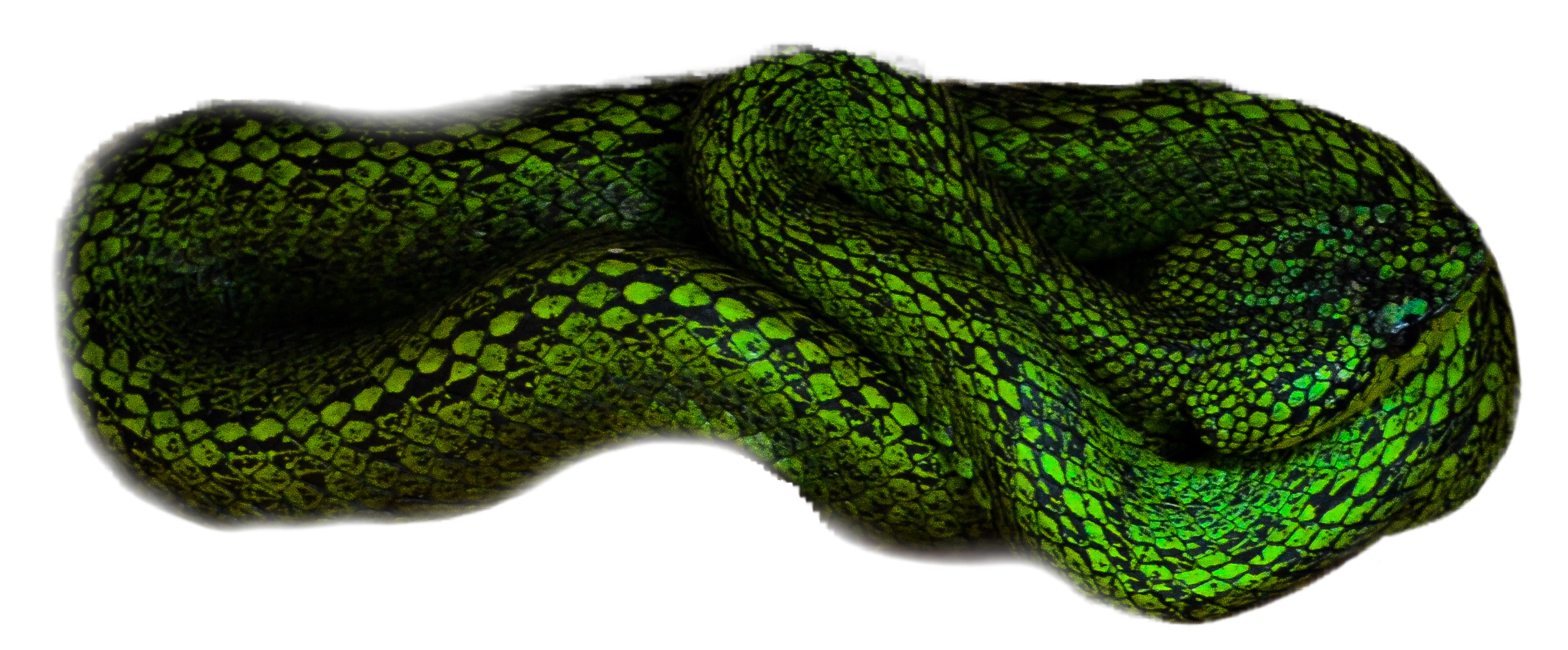 Regulatory evolution
Variation in venom can occur through changes in gene expression

Multiple palm-pitviper species possess a neurotoxic venom component
However, only the black-speckled palm-pitviper expresses it highly
In other species it is down regulated
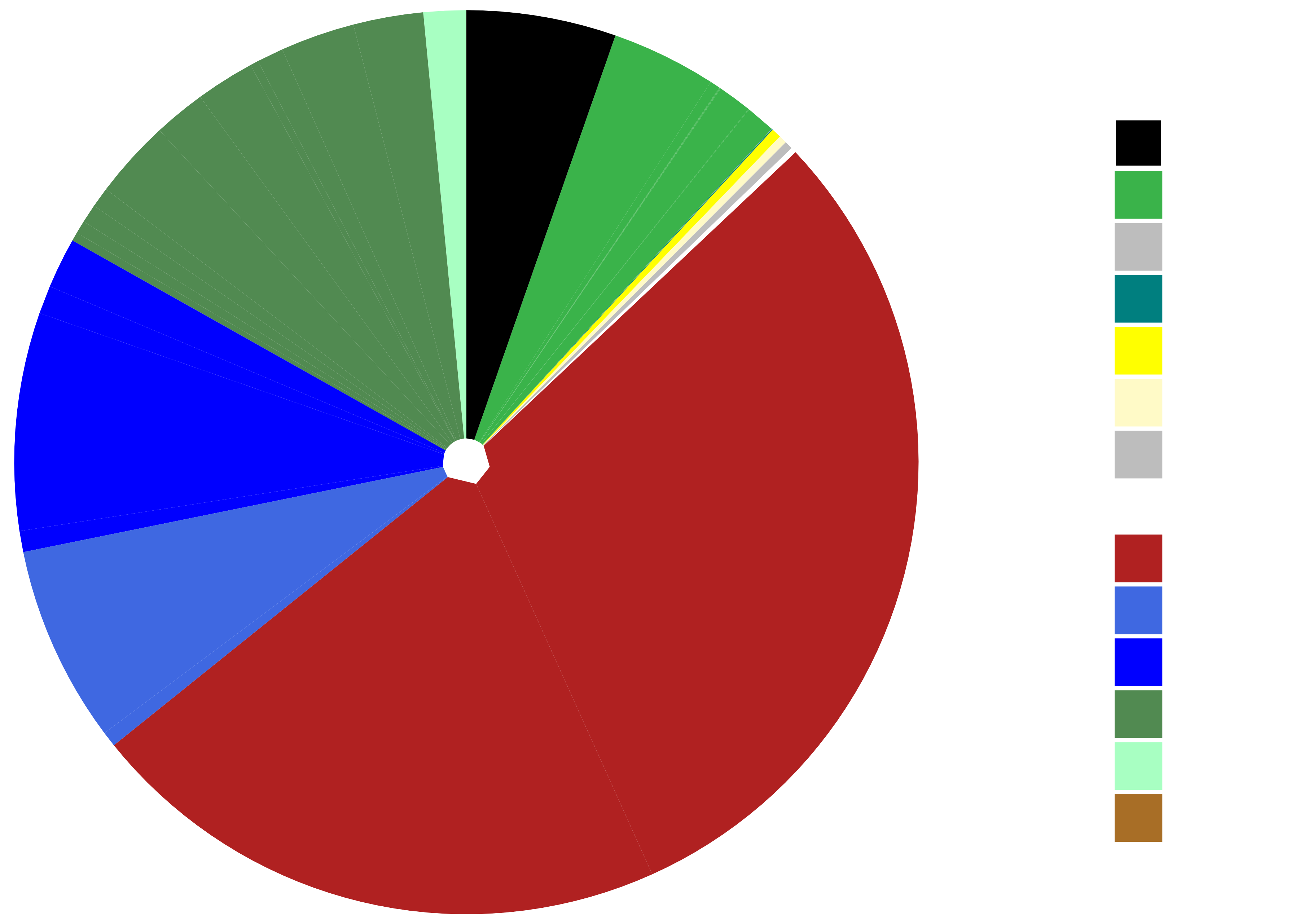 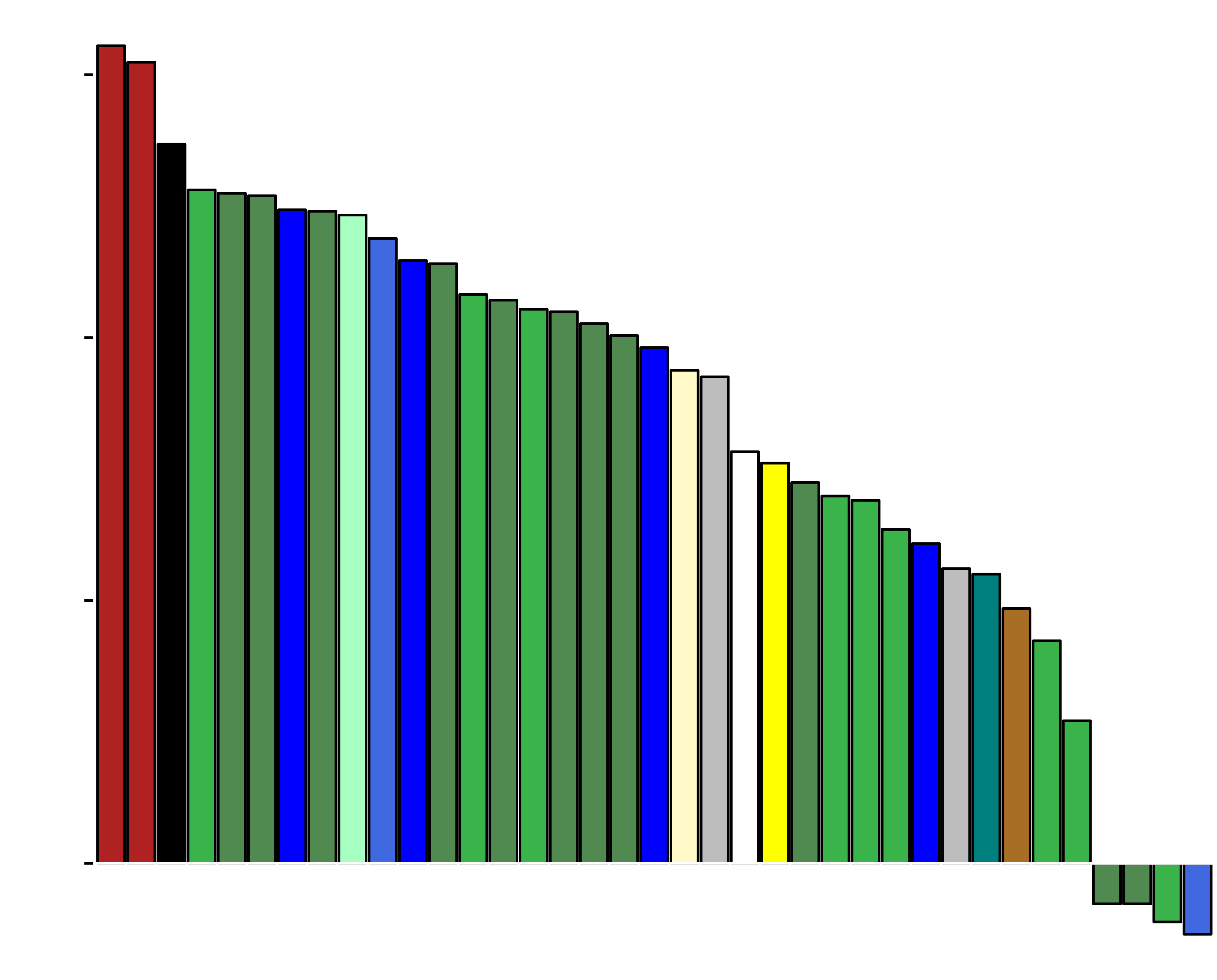 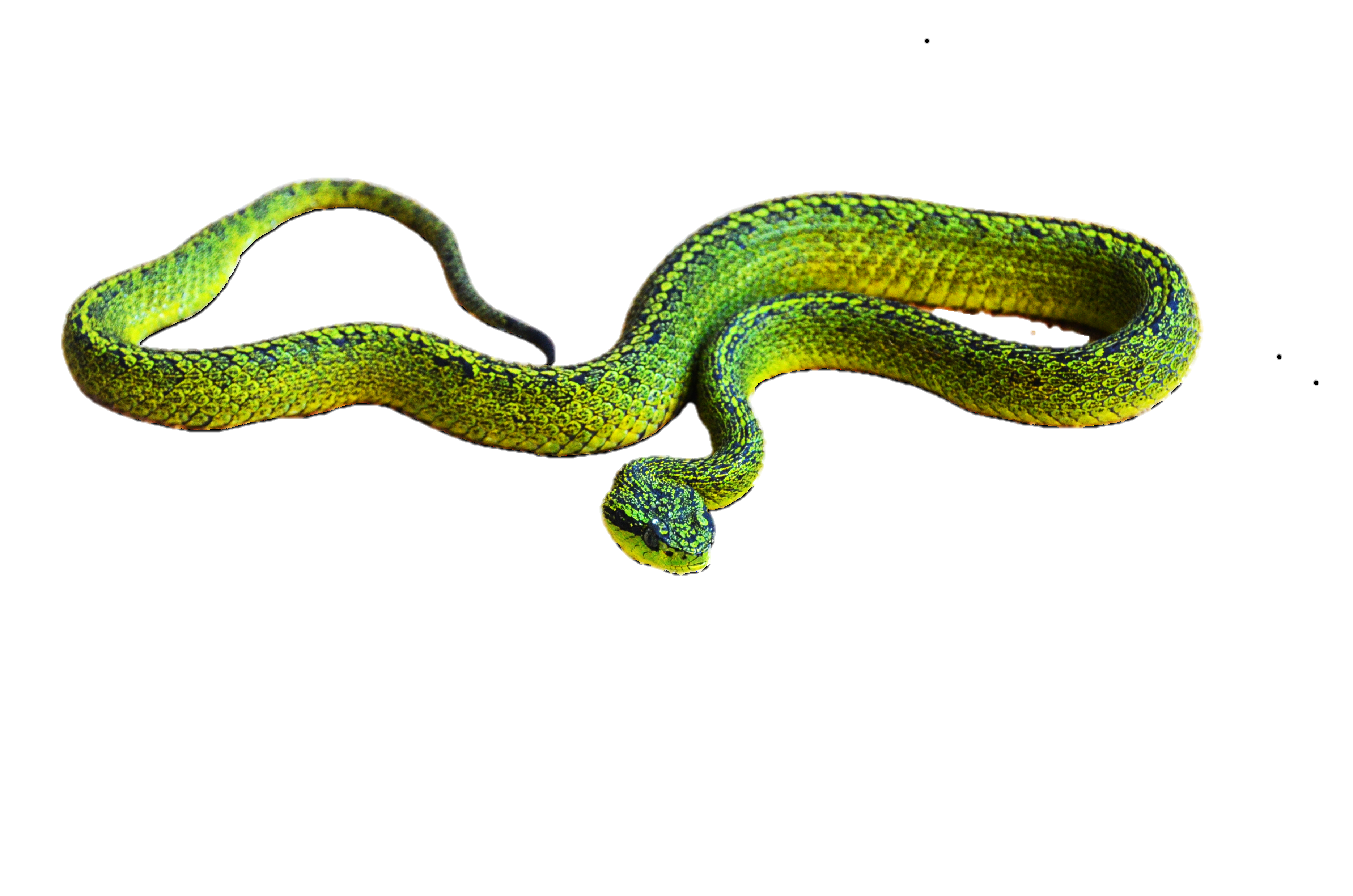 10
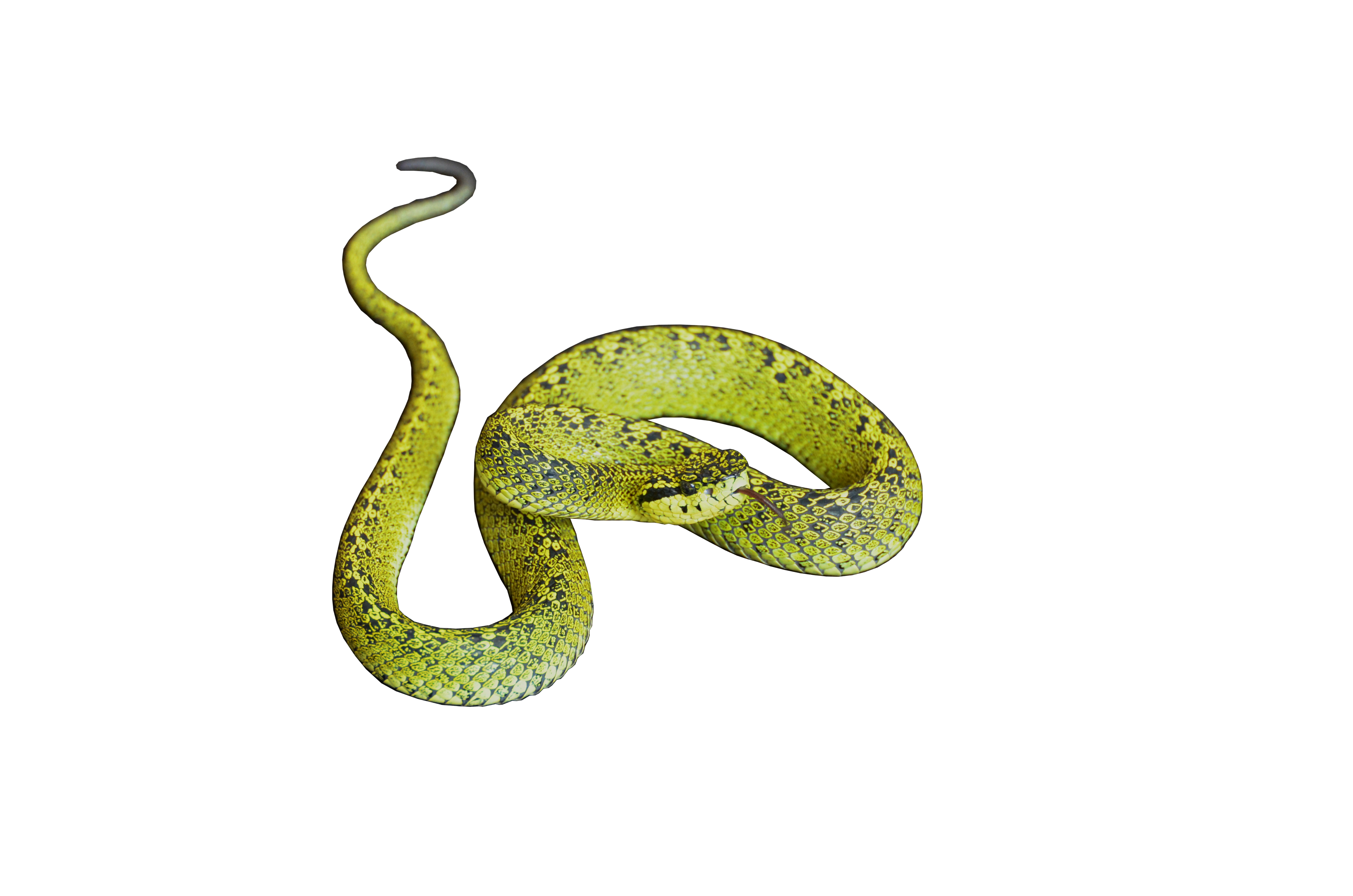 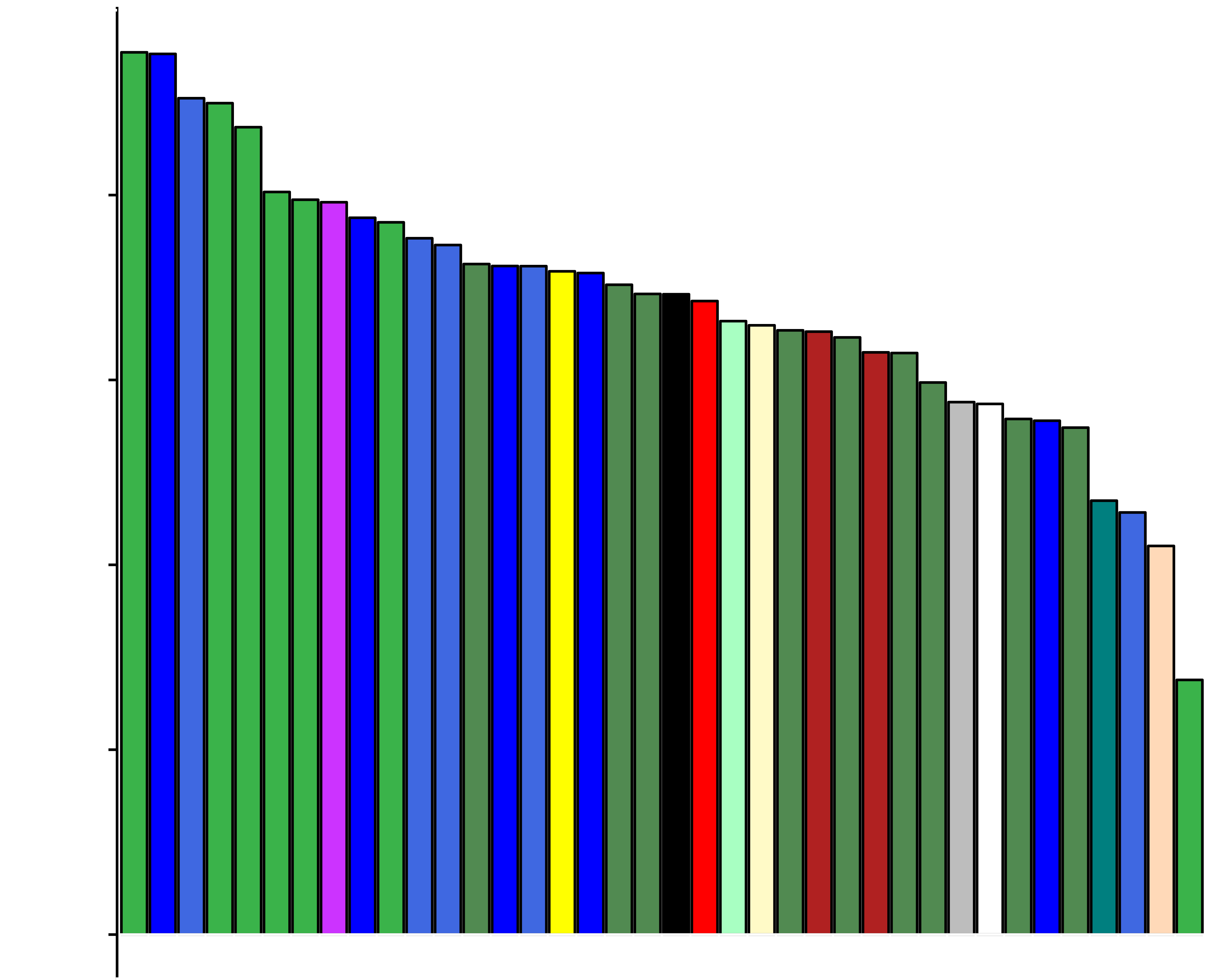 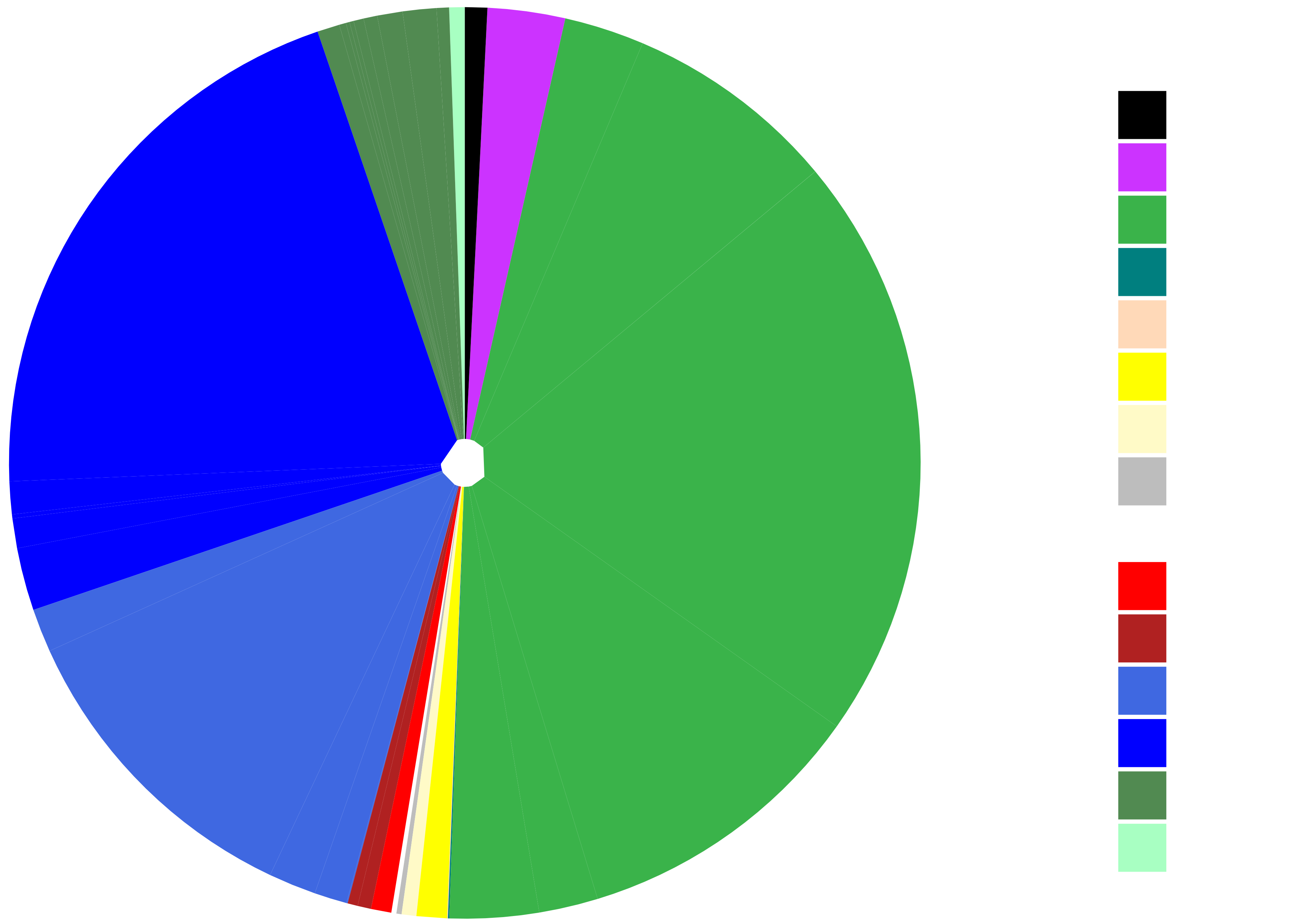 [Speaker Notes: This example ties back to the venom diversity lecture. It demonstrates how gene expression can alter venom phenotypes. Despite the Black-Speckled Palm-Pitviper and Talamancan Palm-Pitviper both possessing genes for neurotoxins (shown by pink boxes), neurotoxins are much more highly expressed in the Black-Speckled Palm-Pitviper which contribute to its overall neurotoxic venom phenotype.]
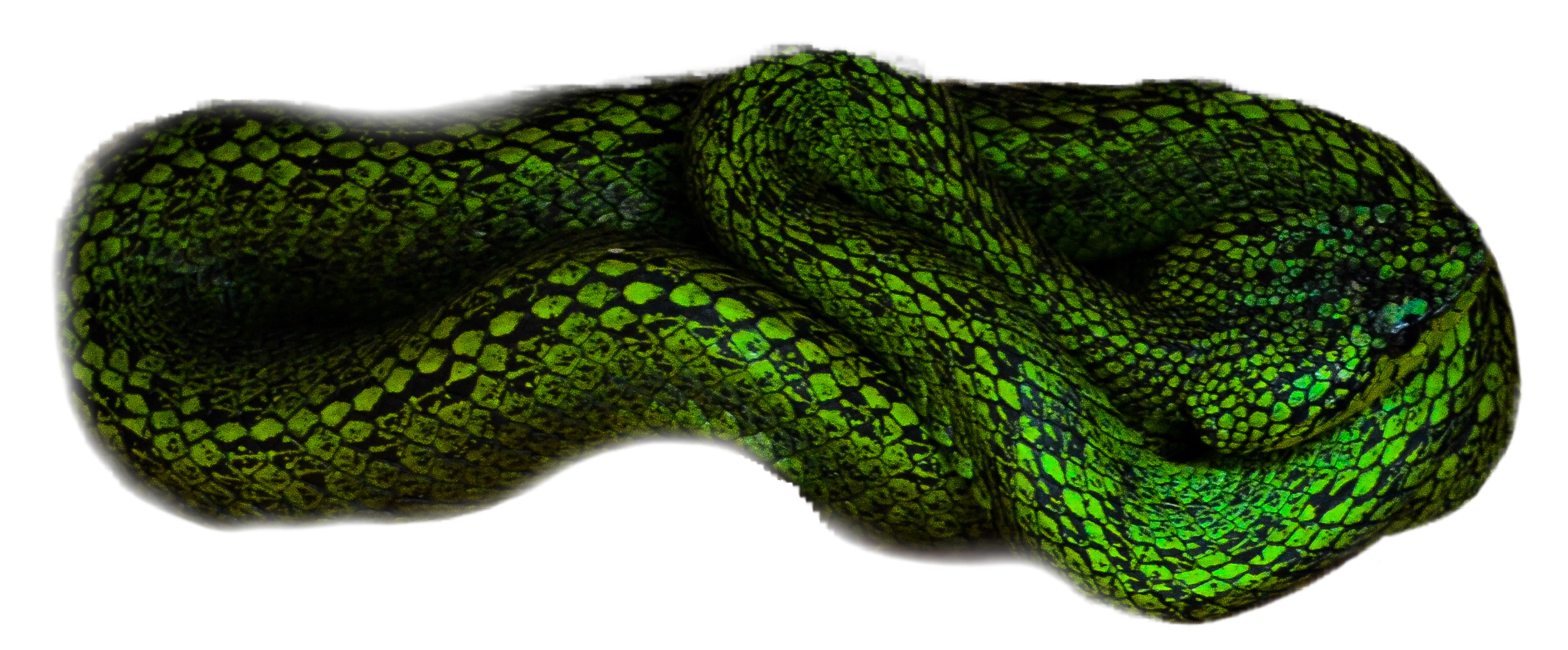 Regulatory evolution
Variation in venom can occur through changes in gene expression

Gene expression can evolve very rapidly

Early changes in venom compositions may occur mainly through regulatory evolution.
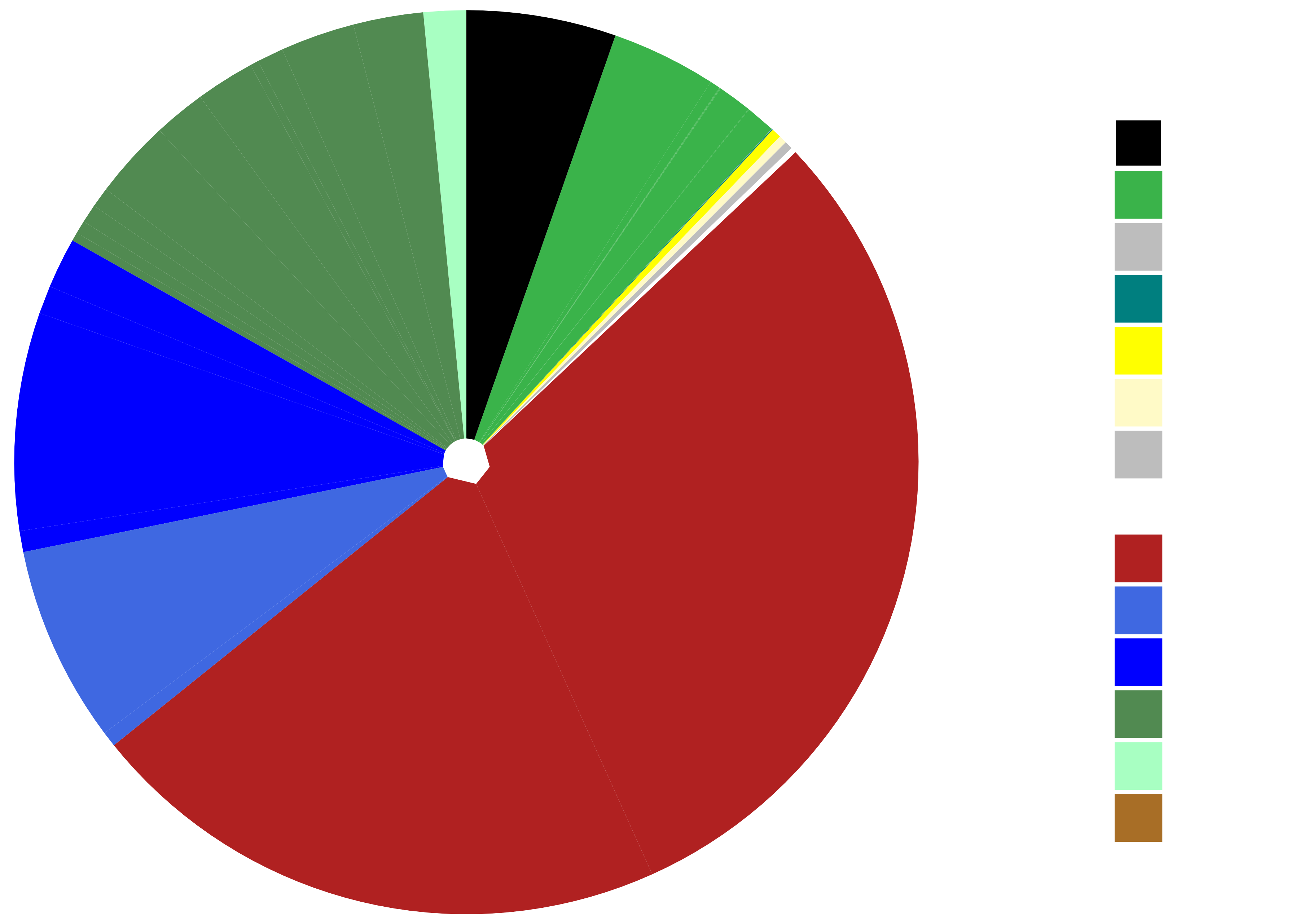 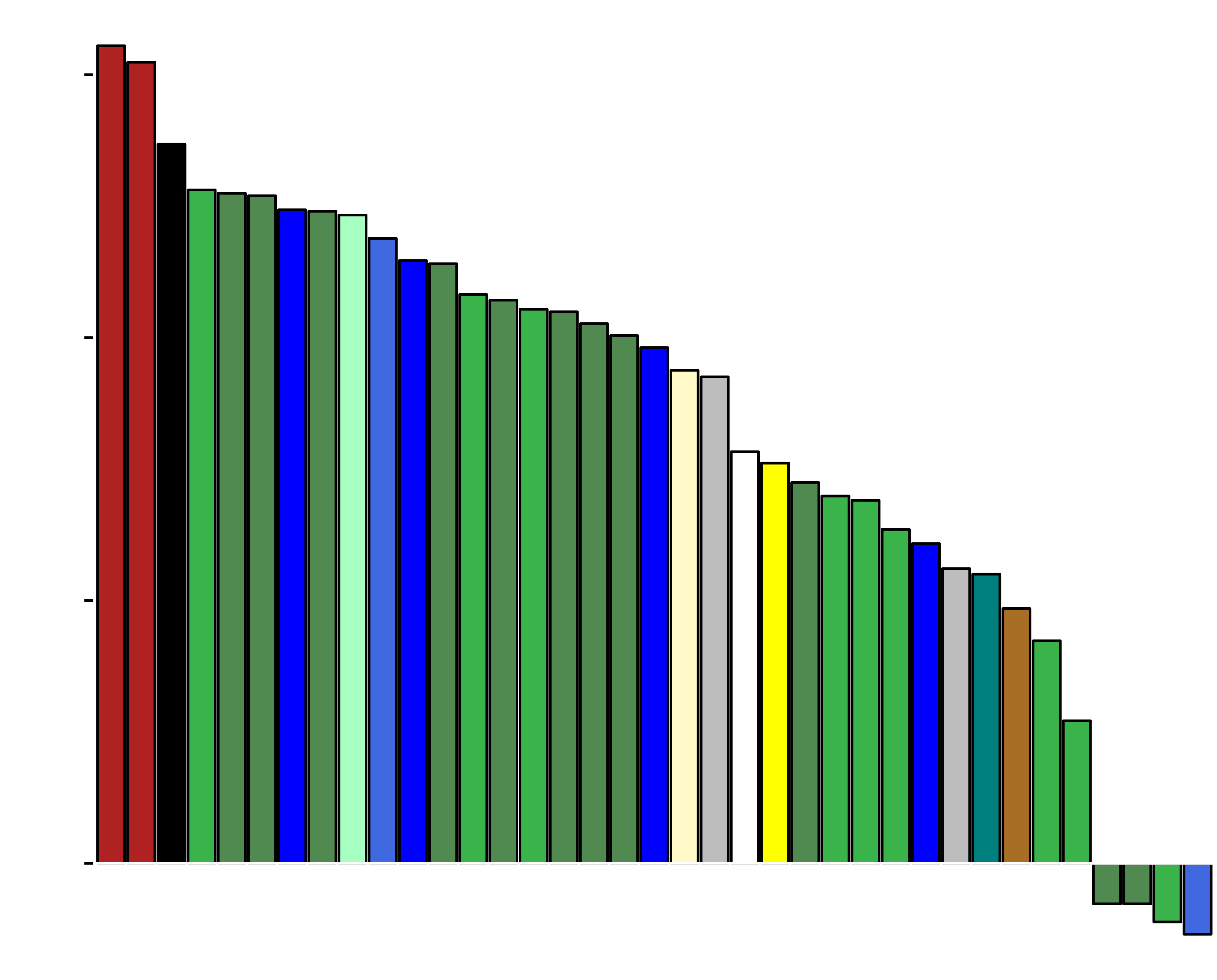 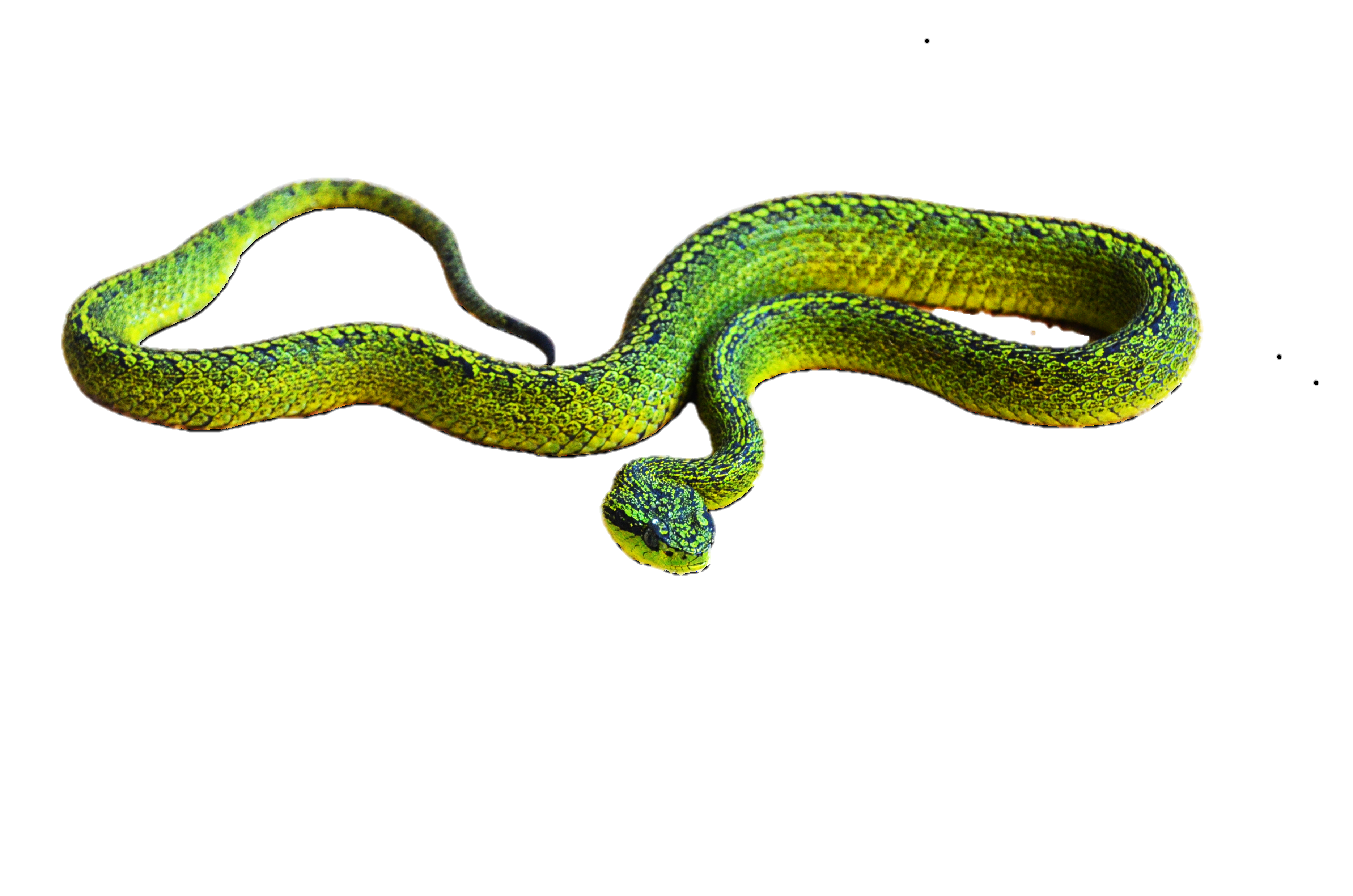 10
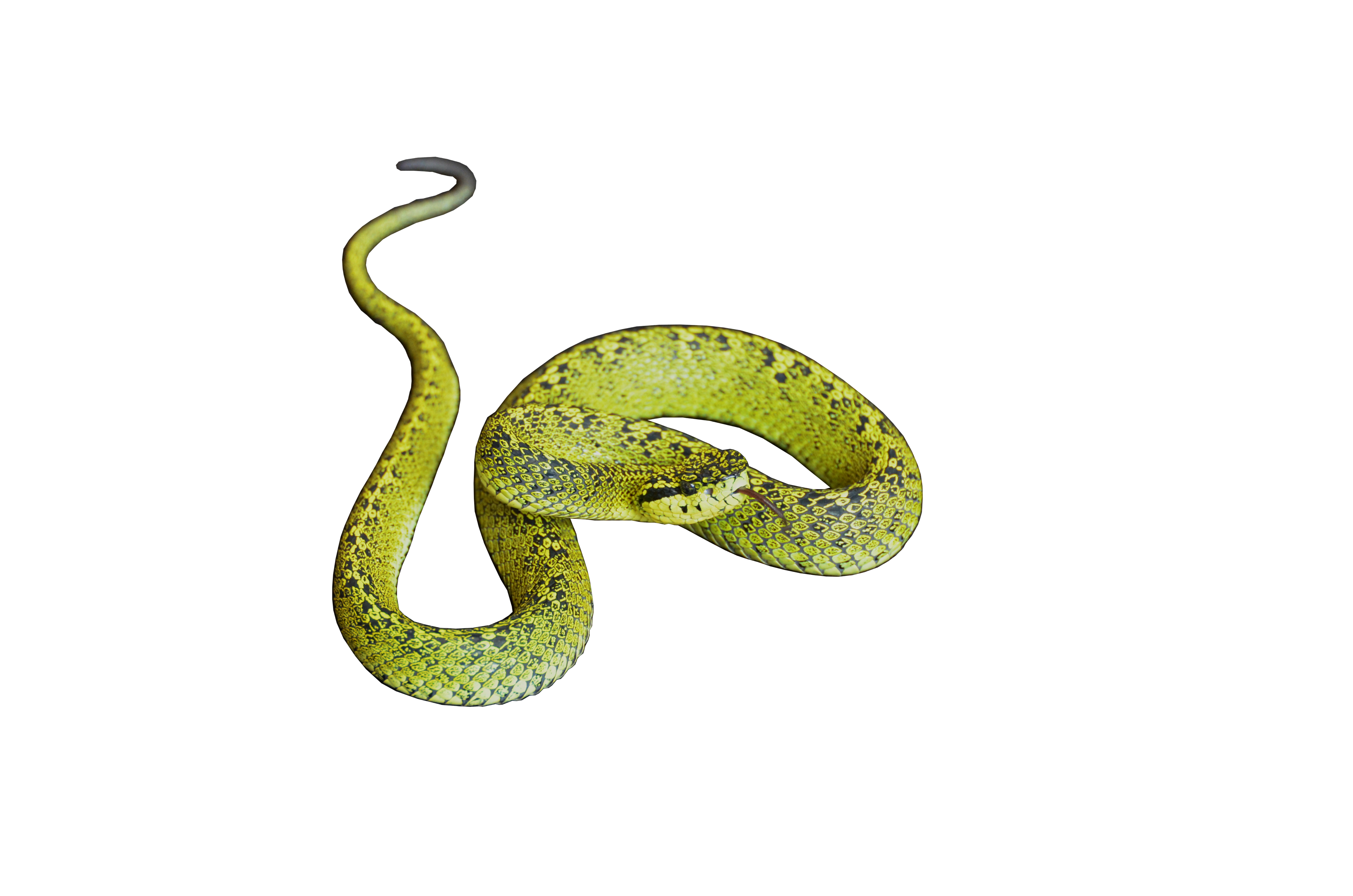 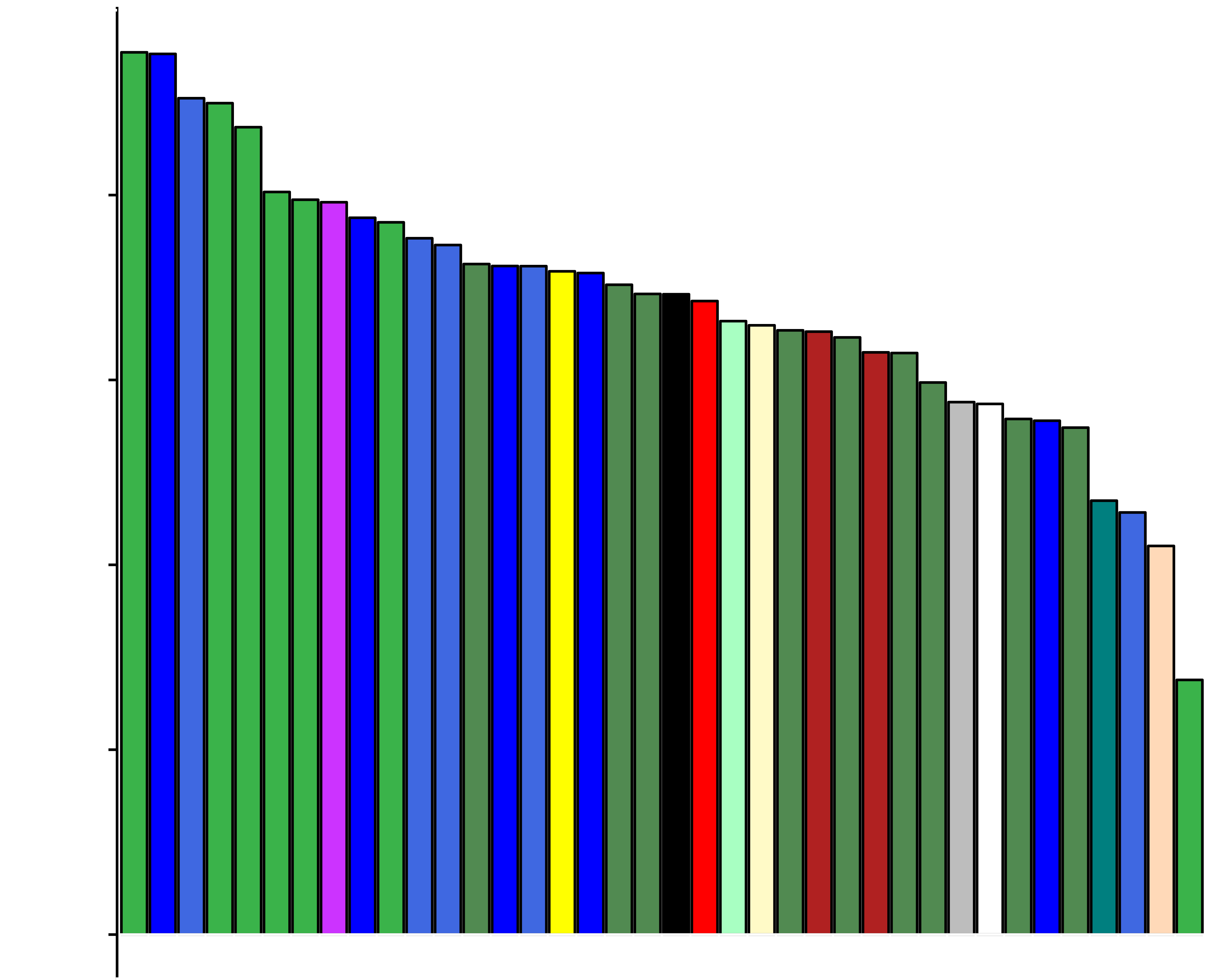 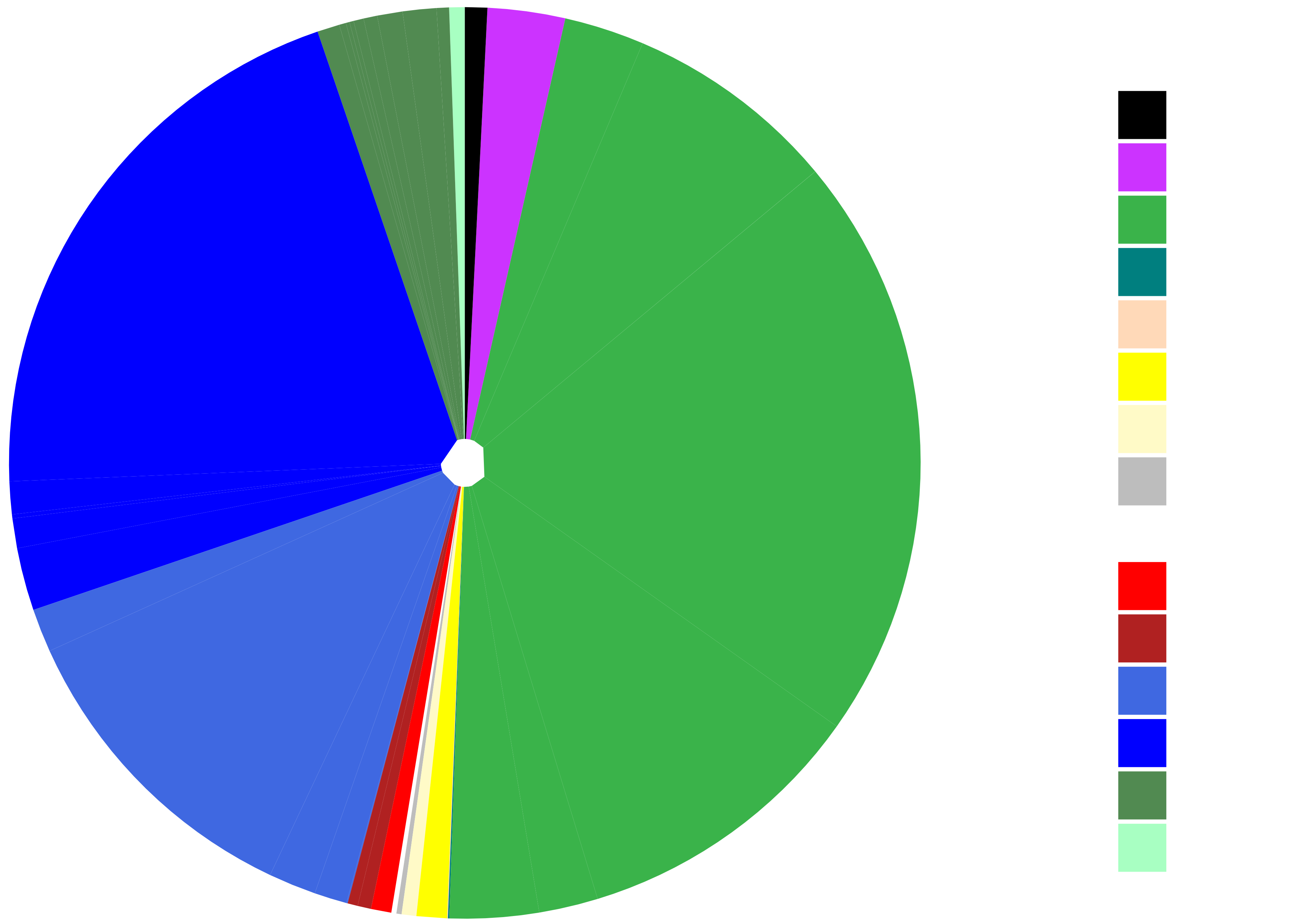 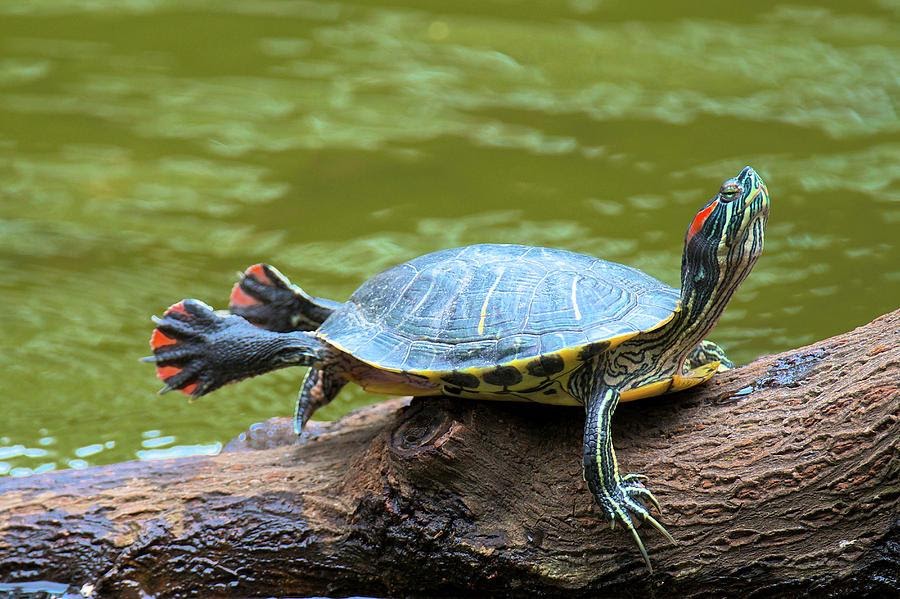 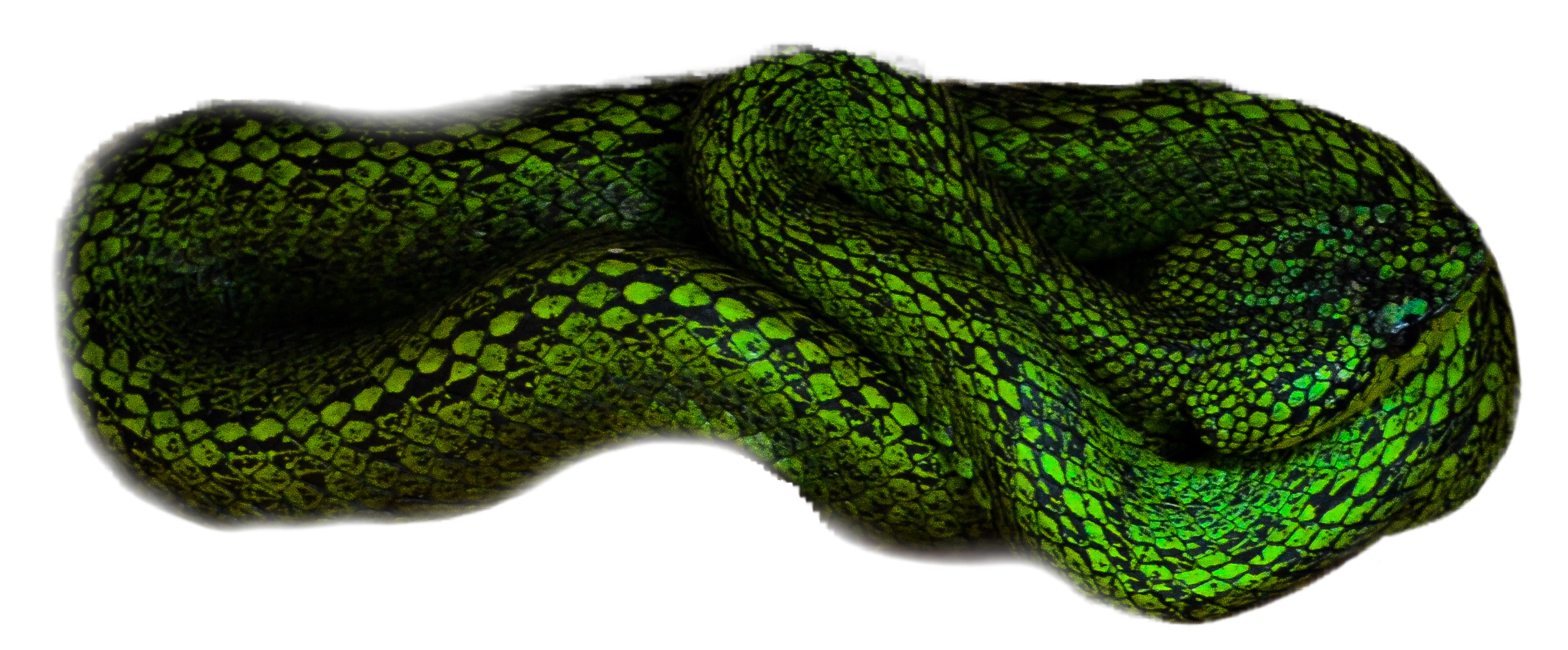 STRETCH BREAK!
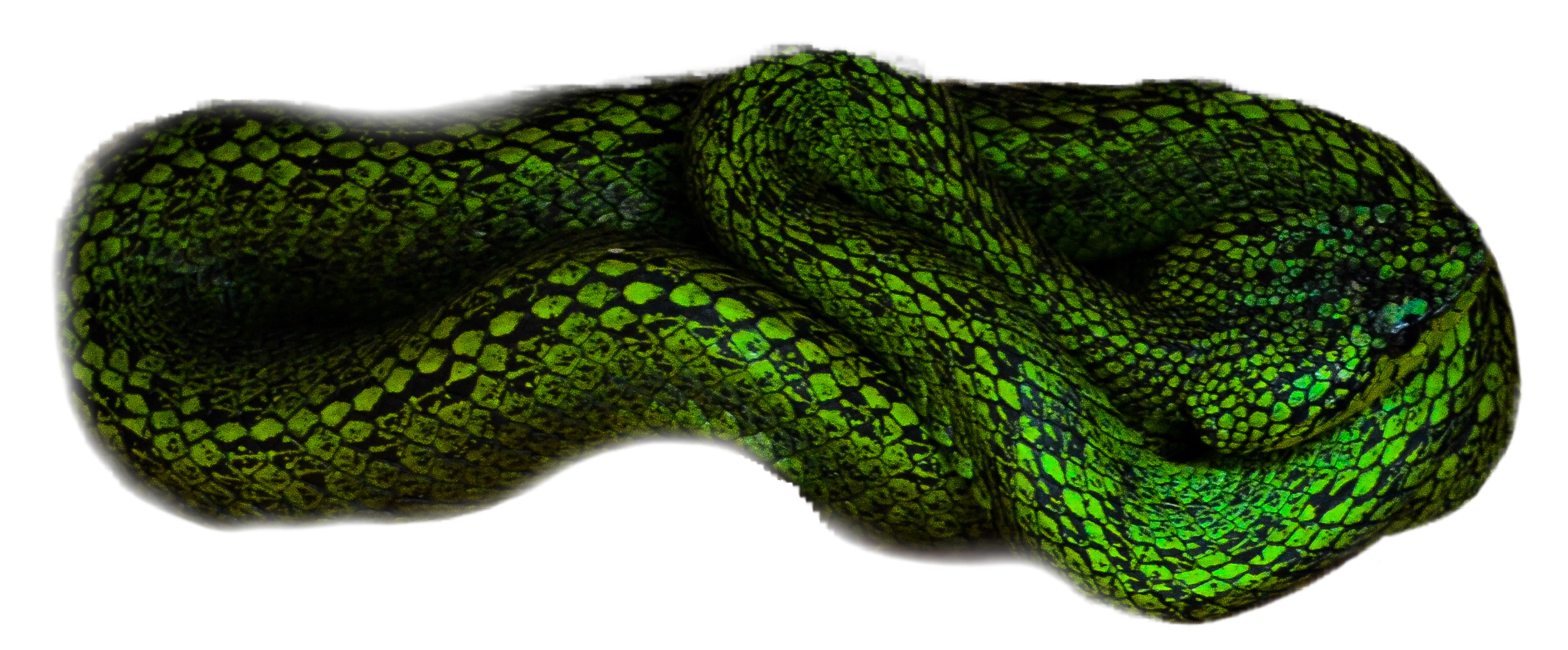 The Origin of Venom in Reptiles
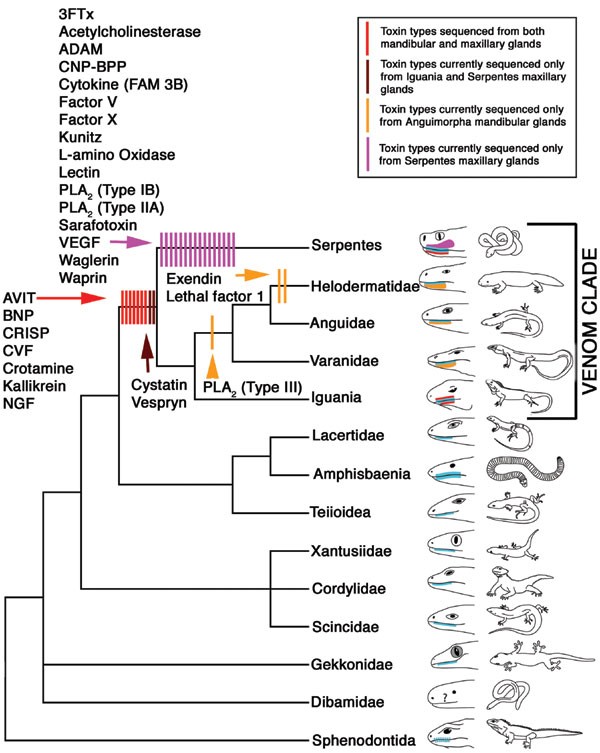 The Toxicofera
Early molecular evidence suggested Serpentes formed a monophyletic clade with several lizard species
Helodermatidae
Anguidae
Varanidae
Iguanidae 

Genomic studies have supported this!
[Speaker Notes: Image at the right shows the emergence of specific venom toxin families in reference to the Toxicofera’s evolutionary history.]
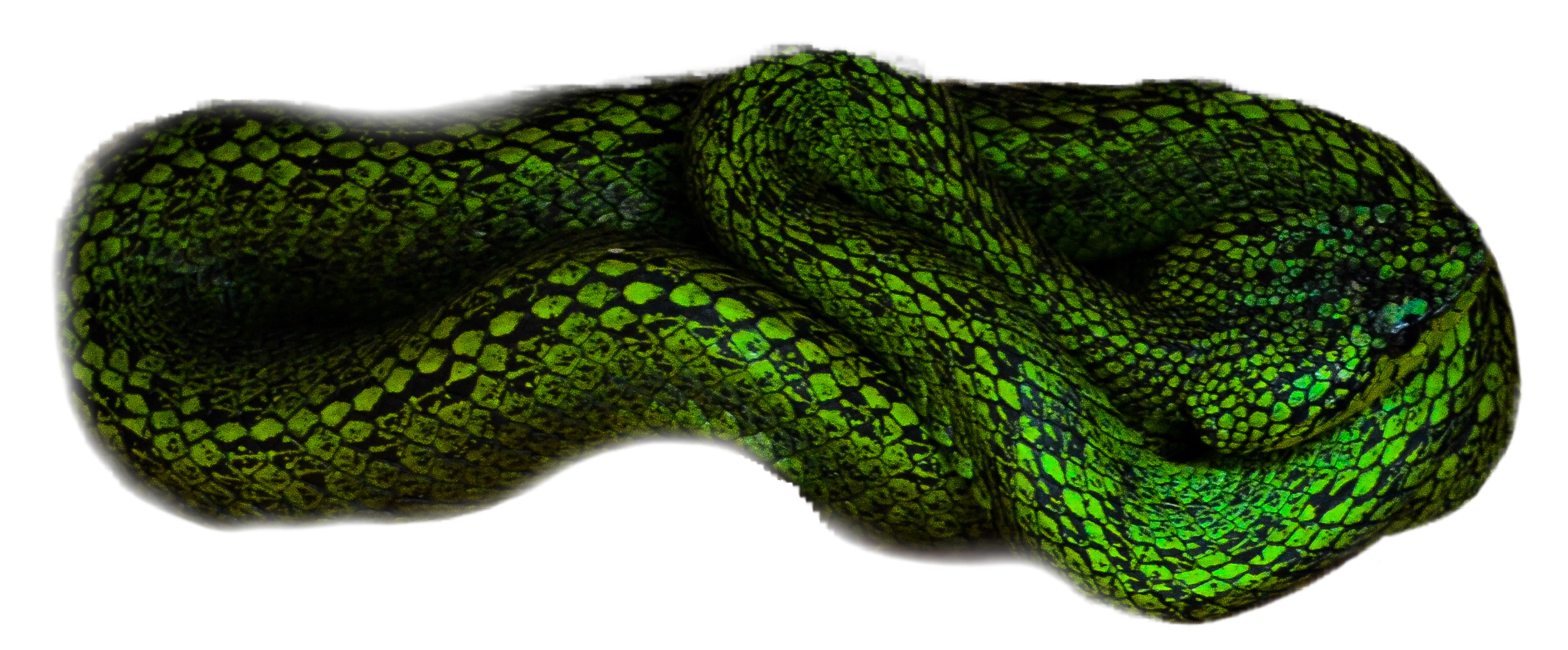 The Origin of Venom in Reptiles
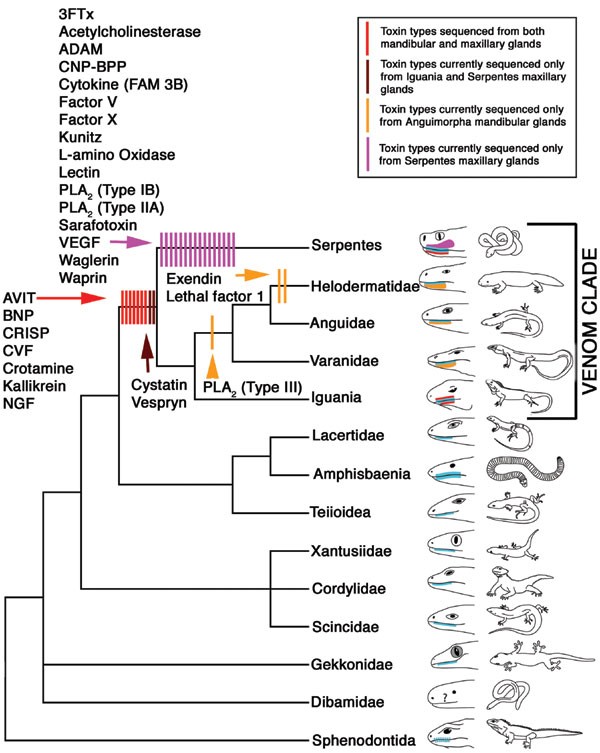 The Toxicofera
Many lizards in these families possess oral glands
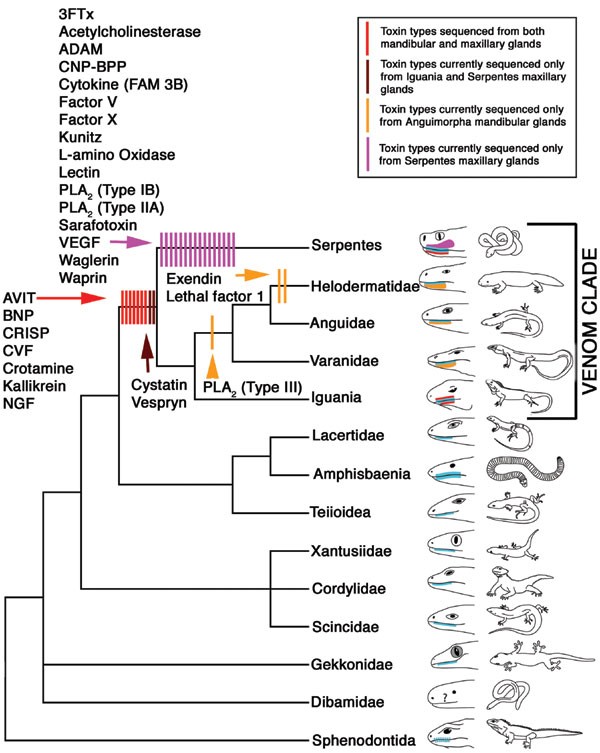 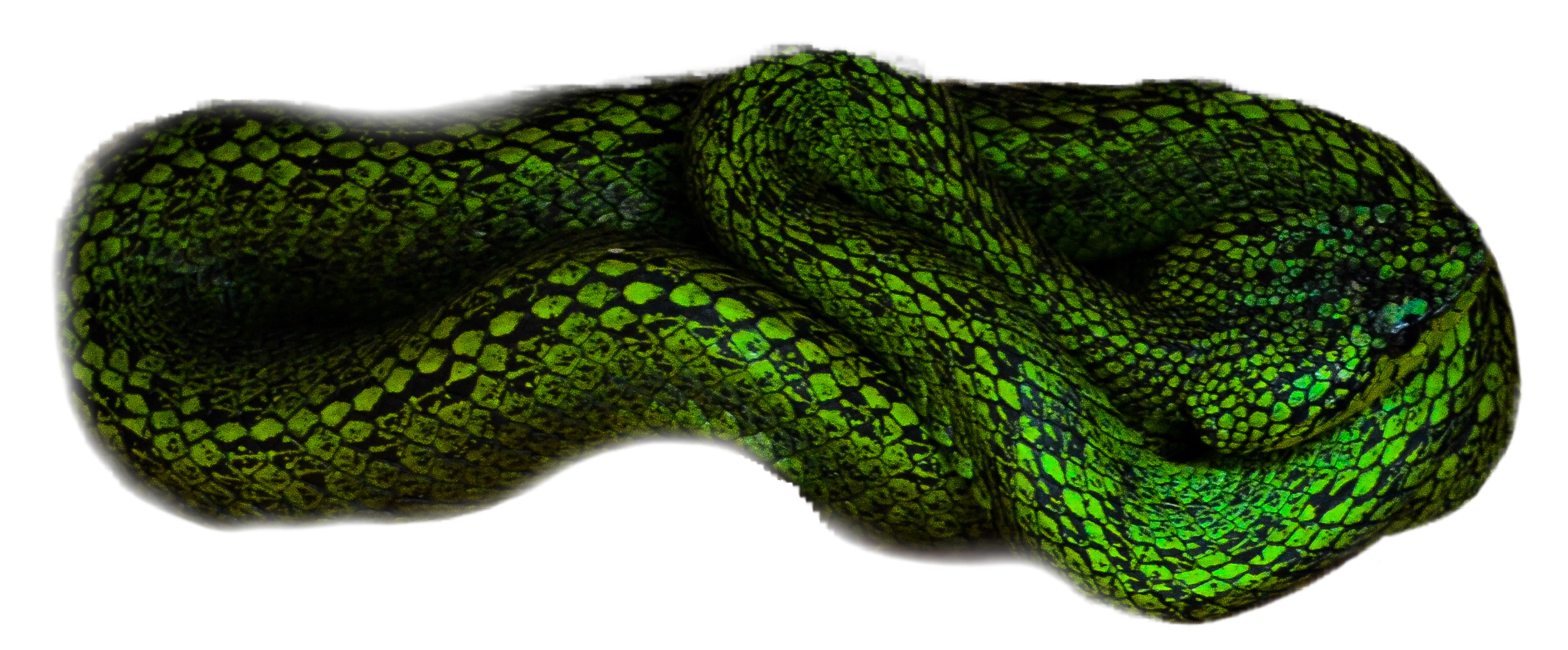 The Origin of Venom in Reptiles
The Toxicofera
Many lizards in these families possess oral glands

In some cases, toxin genes are expressed in these oral glands

This led to the conclusion that the emergence of “venom” predated the divergence of snakes
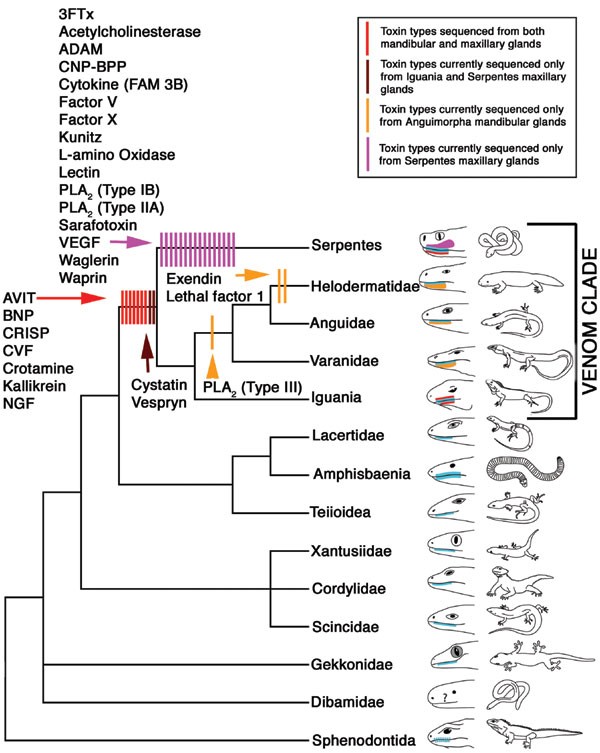 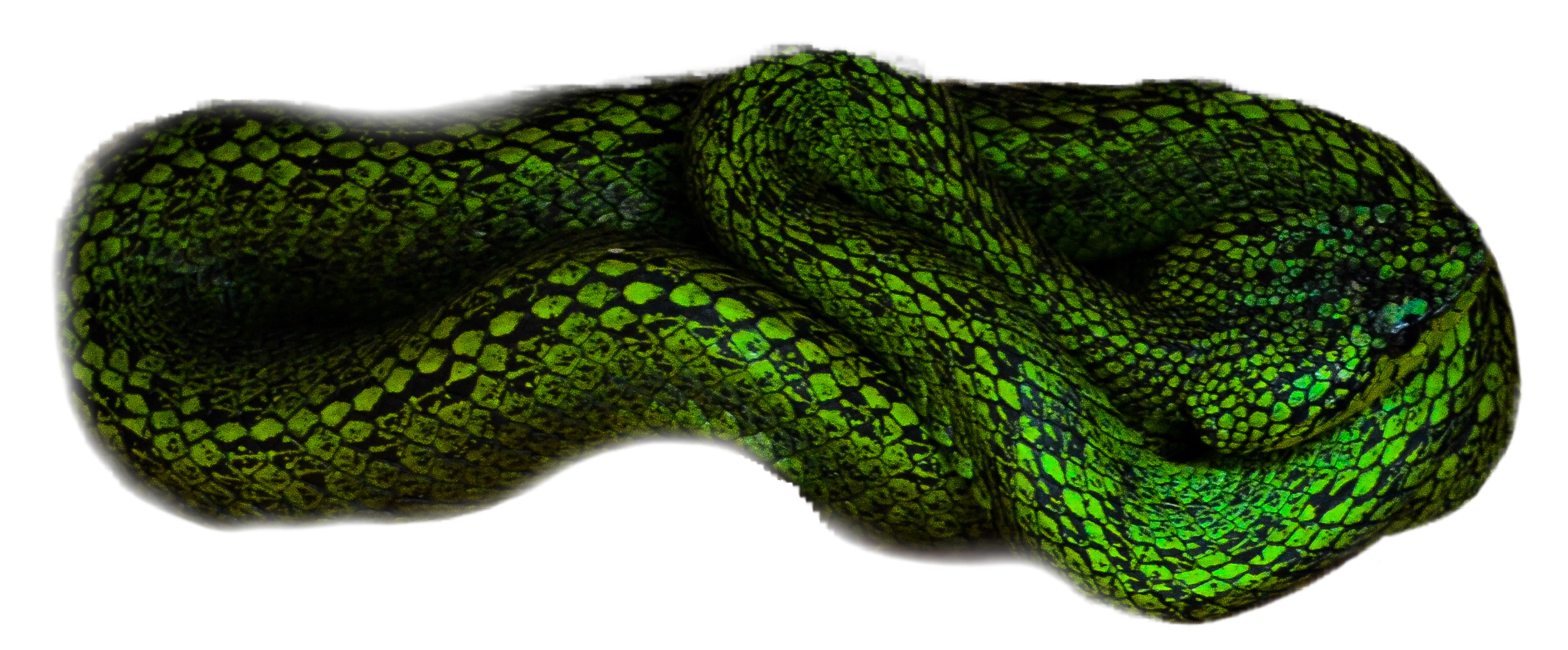 The Origin of Venom in Reptiles
The Toxicofera
A key implication of this conclusion is that “venom” is a derived trait for the Toxicofera clade.

Thus, all species in the Toxicofera are venomous
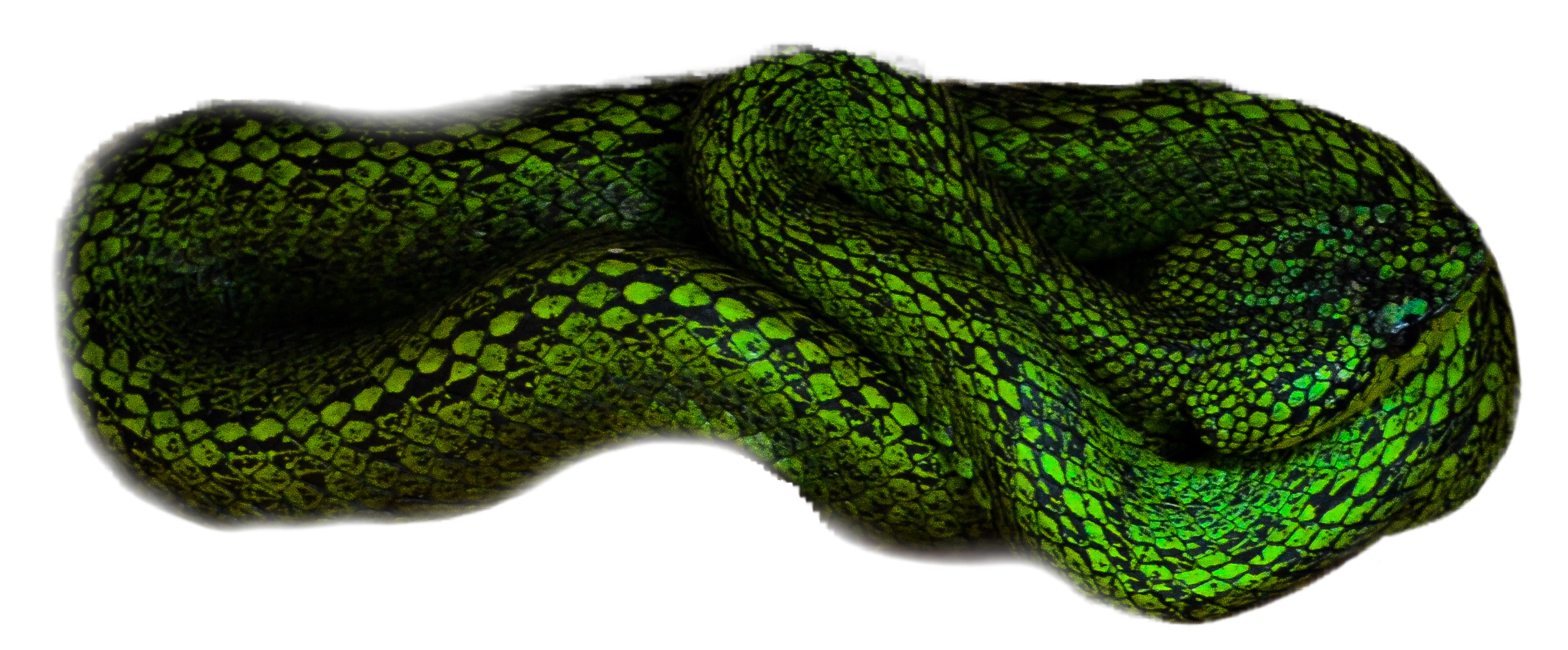 The Origin of Venom in Reptiles
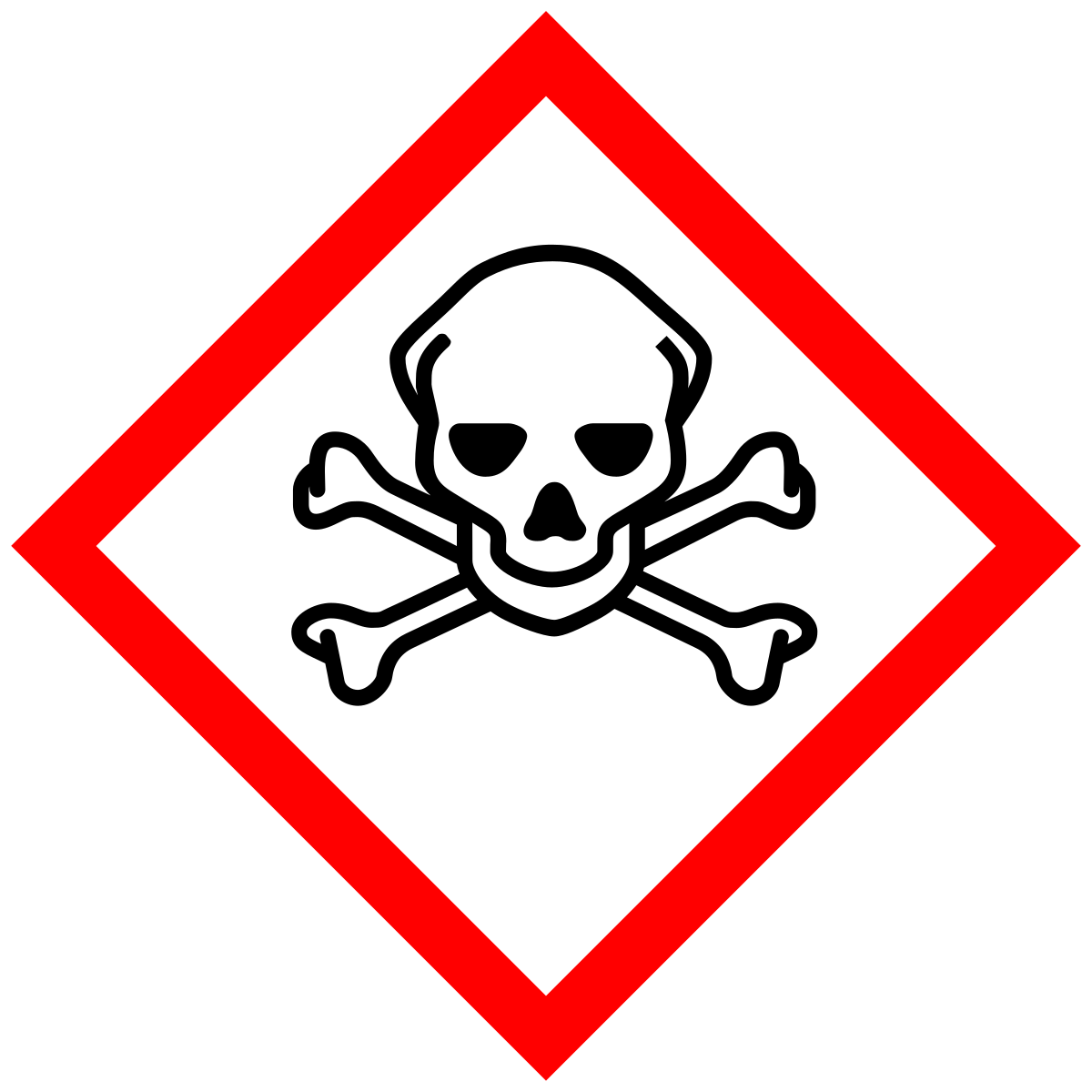 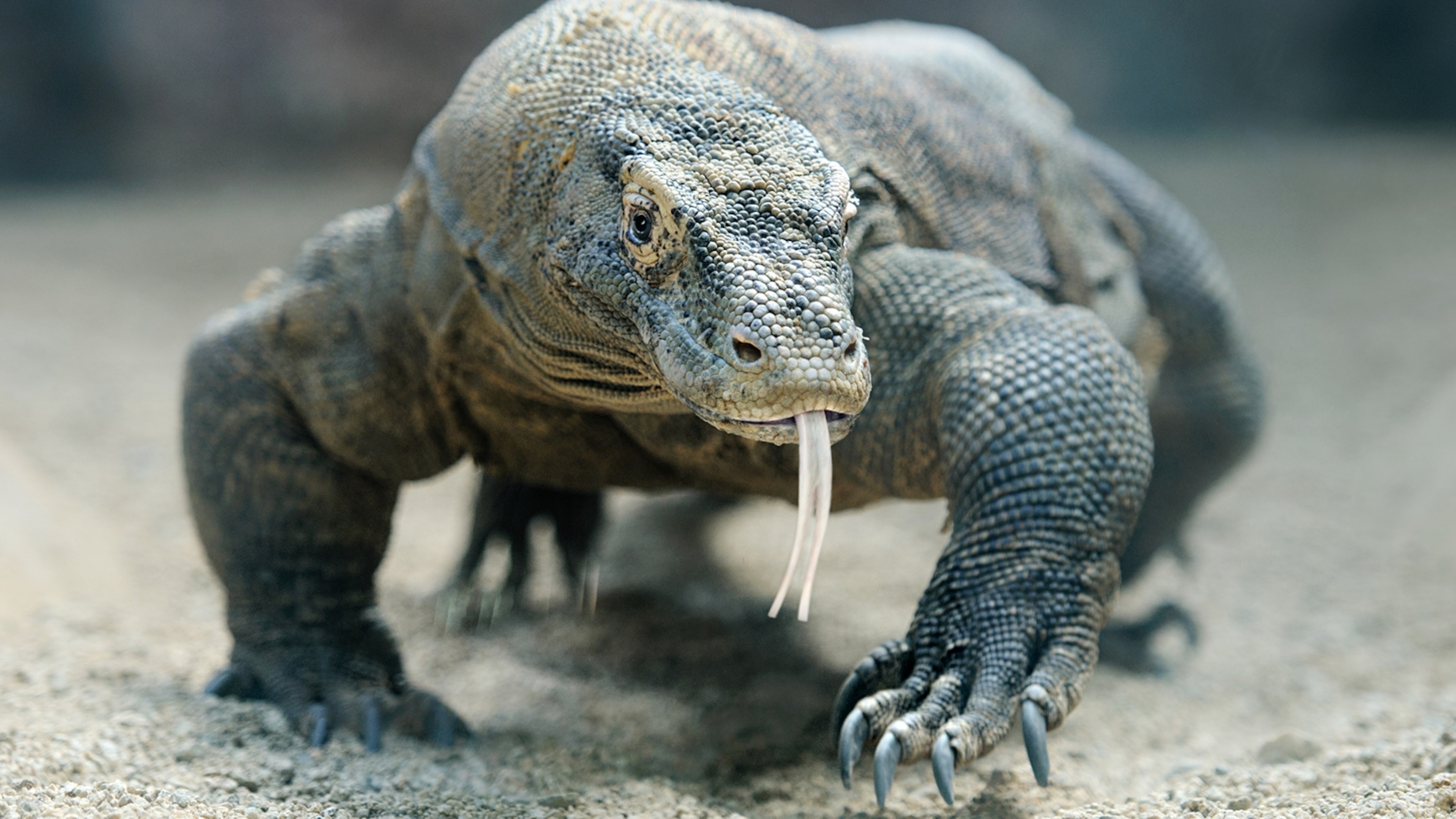 [Speaker Notes: The toxicofera hypothesis suggests that Varanid lizards like the Komodo dragon should be considered venomous. There is some published evidence that backs this hypothesis!]
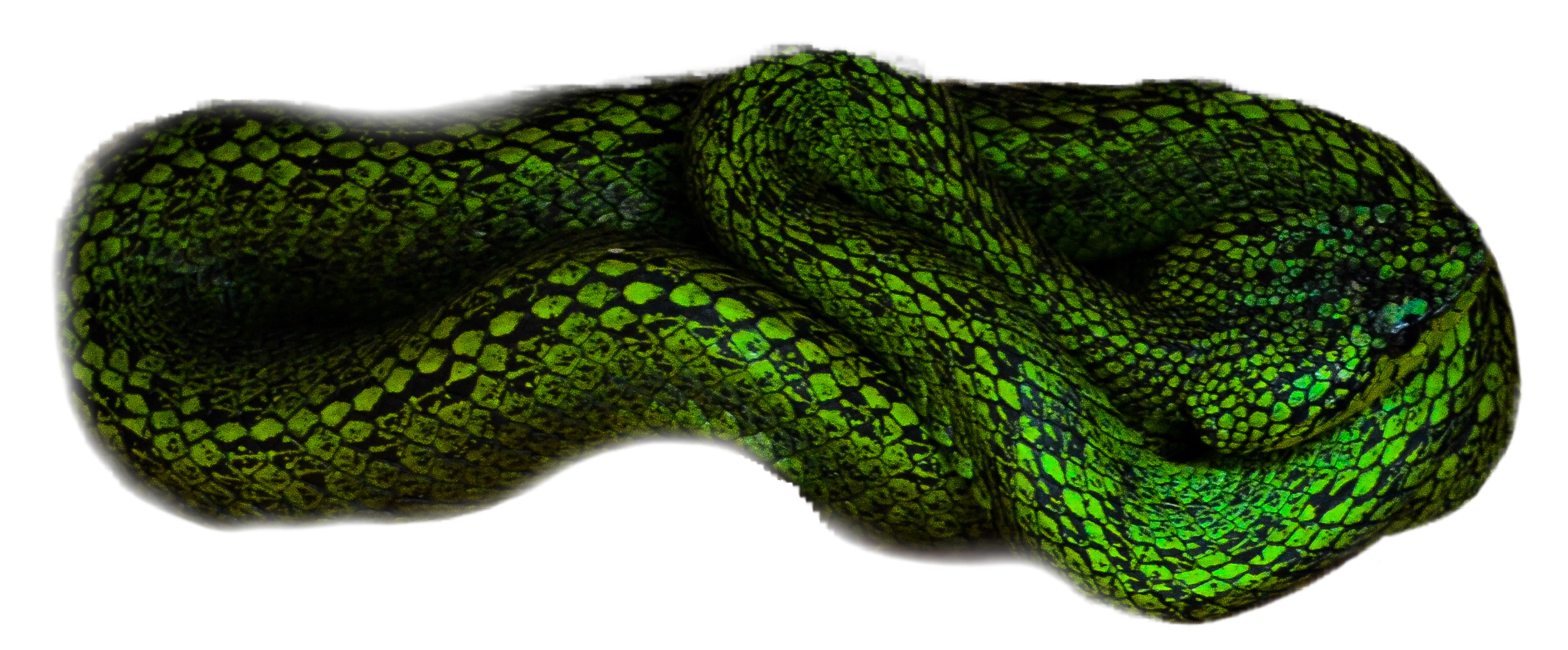 The Origin of Venom in Reptiles
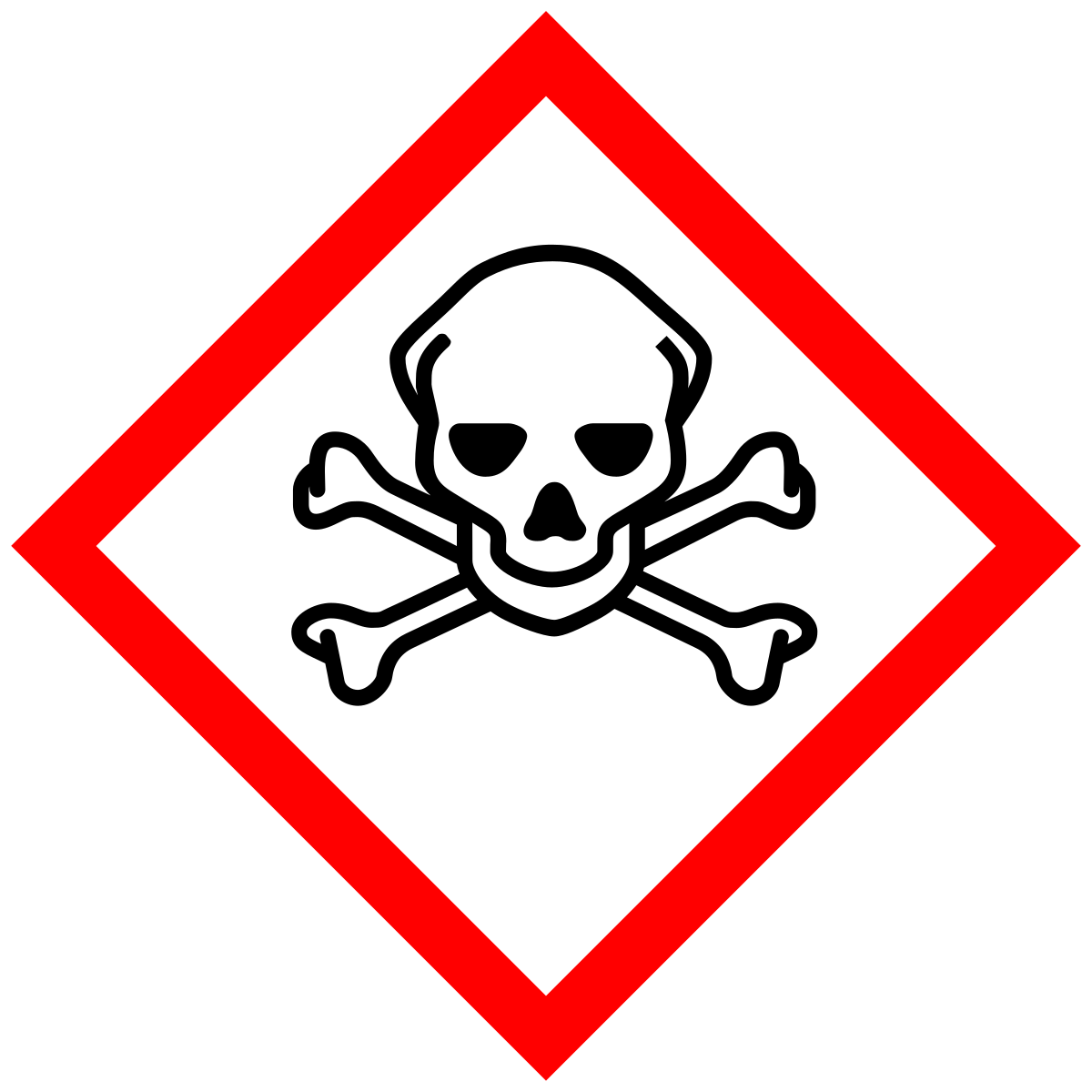 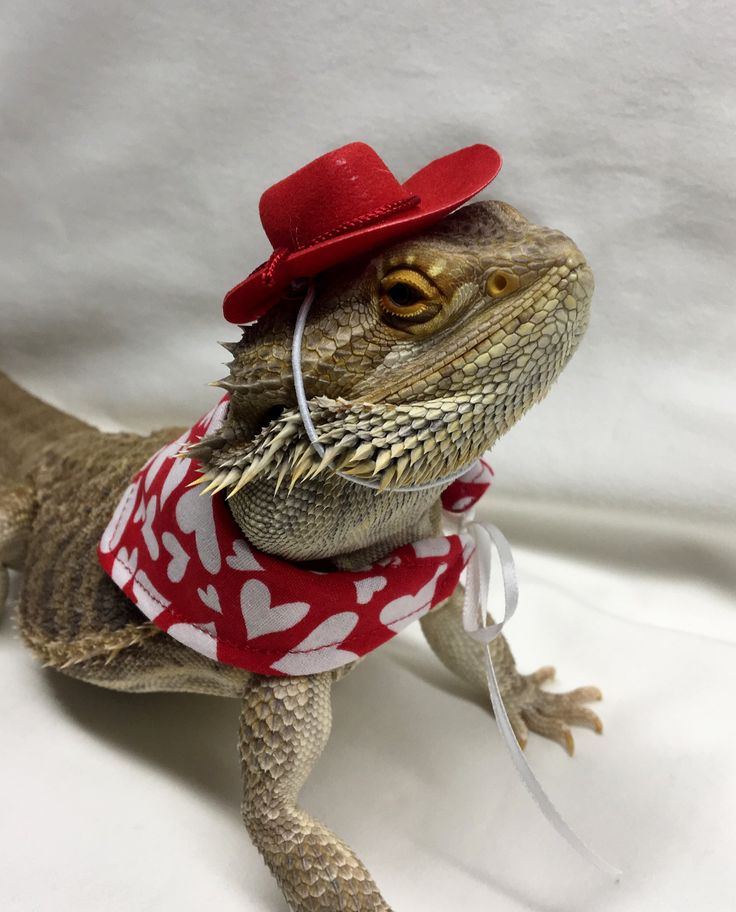 Wait, what?
[Speaker Notes: The toxicofera hypothesis also suggests that species like the bearded dragon should be considered venomous. There is a much more controversial claim in part due to the social ramifications as bearded dragons are a common pet species.]
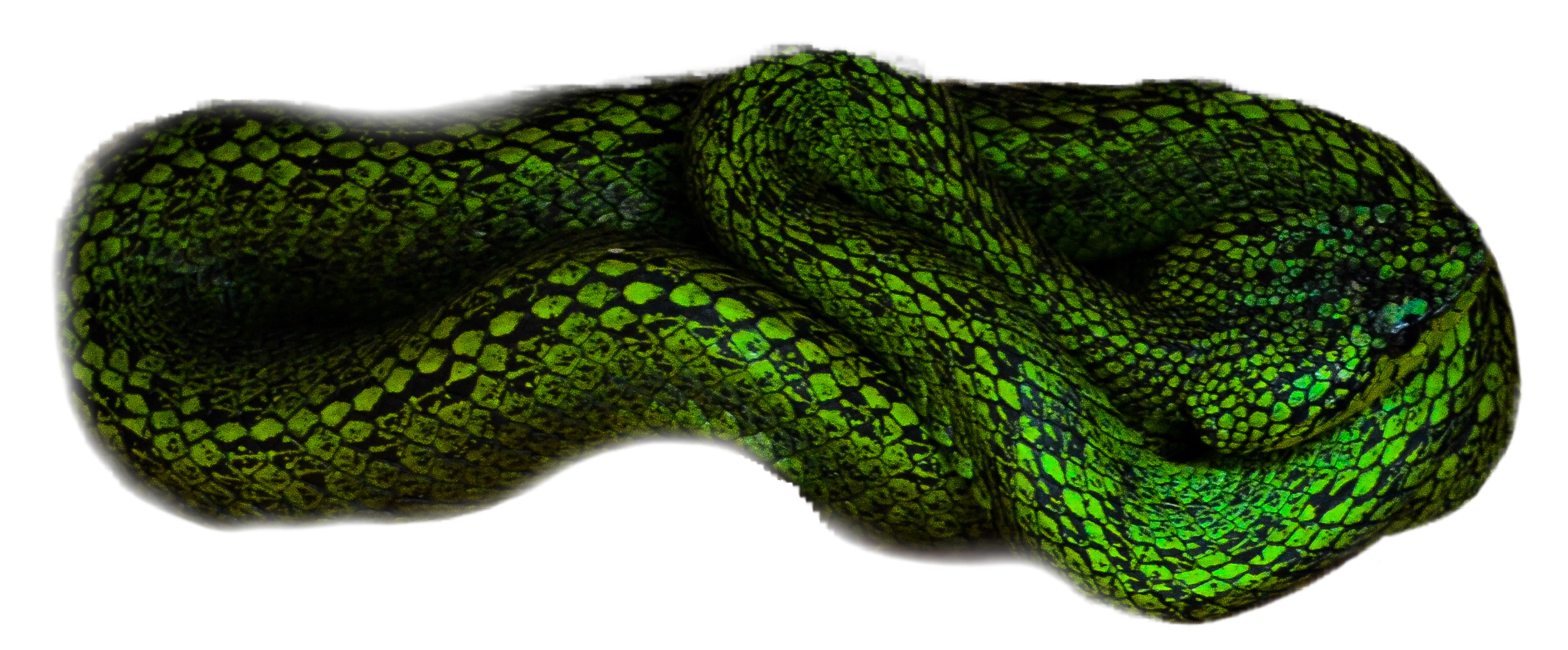 The Origin of Venom in Reptiles
Venomous-ness in Doubt – 
	Arguments against classifying the Toxicofera as venomous
Many “toxins” identified in lizards were based on homology

Homology does always not define function
Many species that do not rely on venom for prey capture have homologous toxin genes
Toxin 1
Toxin 2
Toxin/Nontoxin?
[Speaker Notes: This slide illustrates some of the arguments ”against” considering all lineages in the Toxicofera as venomous.]
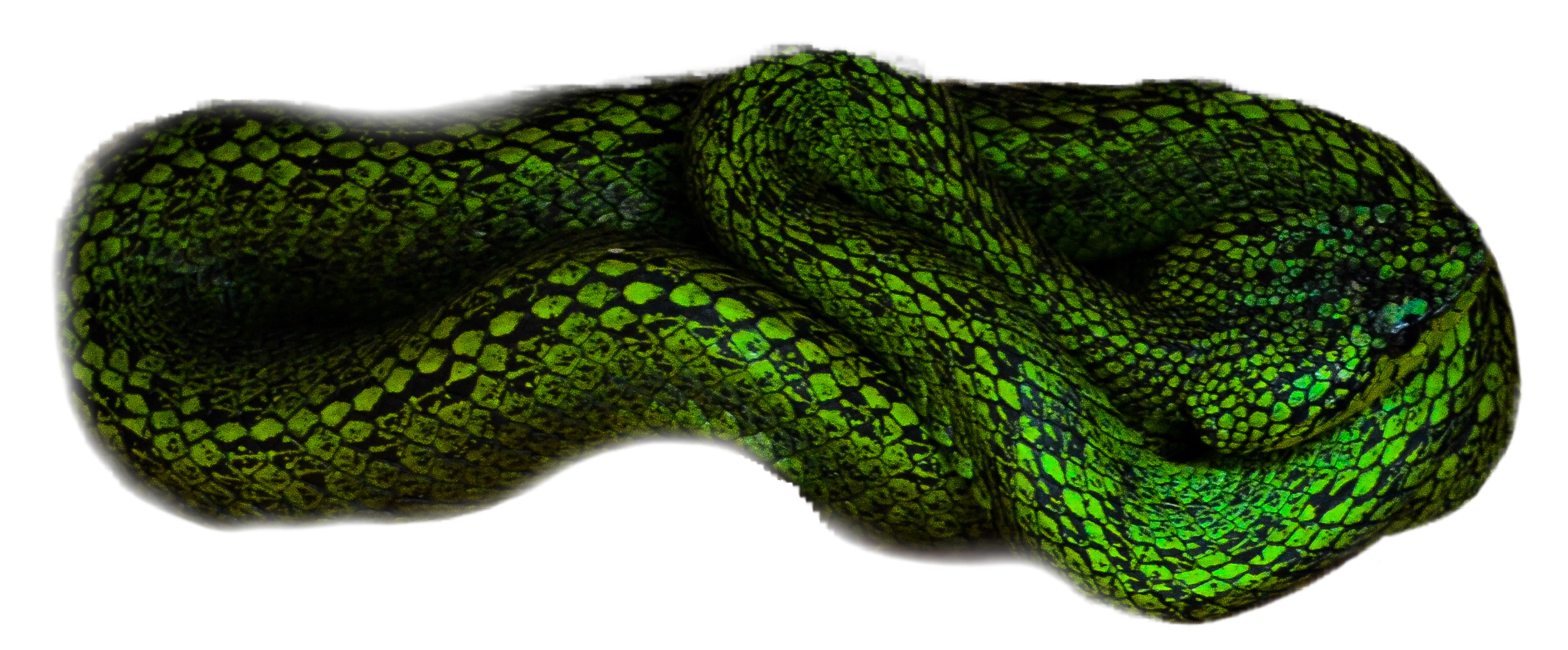 The Origin of Venom in Reptiles
Venomous-ness in Doubt – 
	Arguments against classifying the Toxicofera as venomous
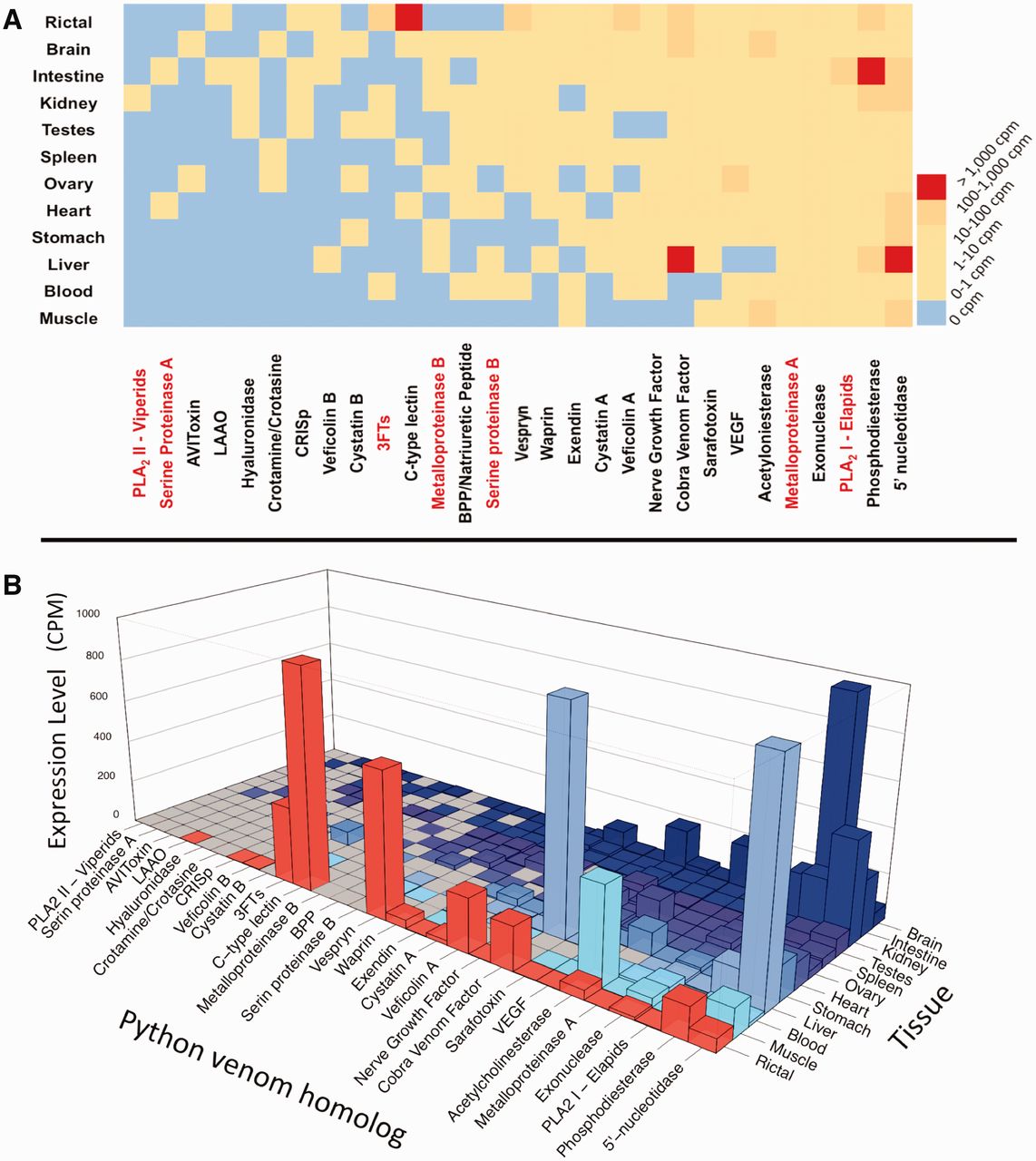 Many toxin homologs are expressed in several body tissues

Argues against these genes having a specific, specialized function that is associated with venom
[Speaker Notes: The plot at right shows how many “venom” toxins can be expressed in the body tissues of a non-venomous species.]
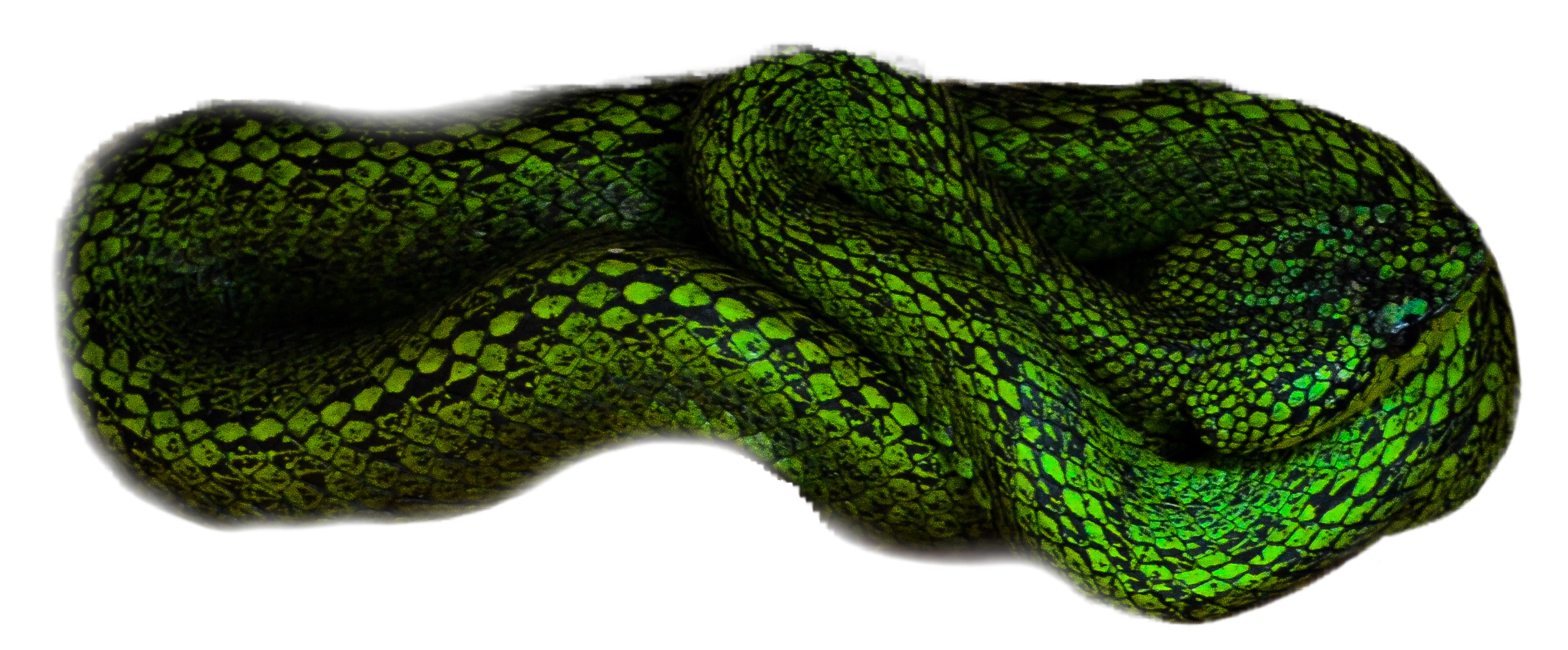 The Origin of Venom in Reptiles
What do we do when function is in doubt?
Argument A
Argument 1
We do not know what function many of these “toxin” genes serve, we should treat venomous-ness as an evolutionary character irrespective of function
We do not know what function many of these “toxin” genes serve, we should consider lineages non-venomous until a function is identified.
[Speaker Notes: Illustrates the philosophical challenge of reconciling ”venomousness” in some Toxicoferan lineages.]
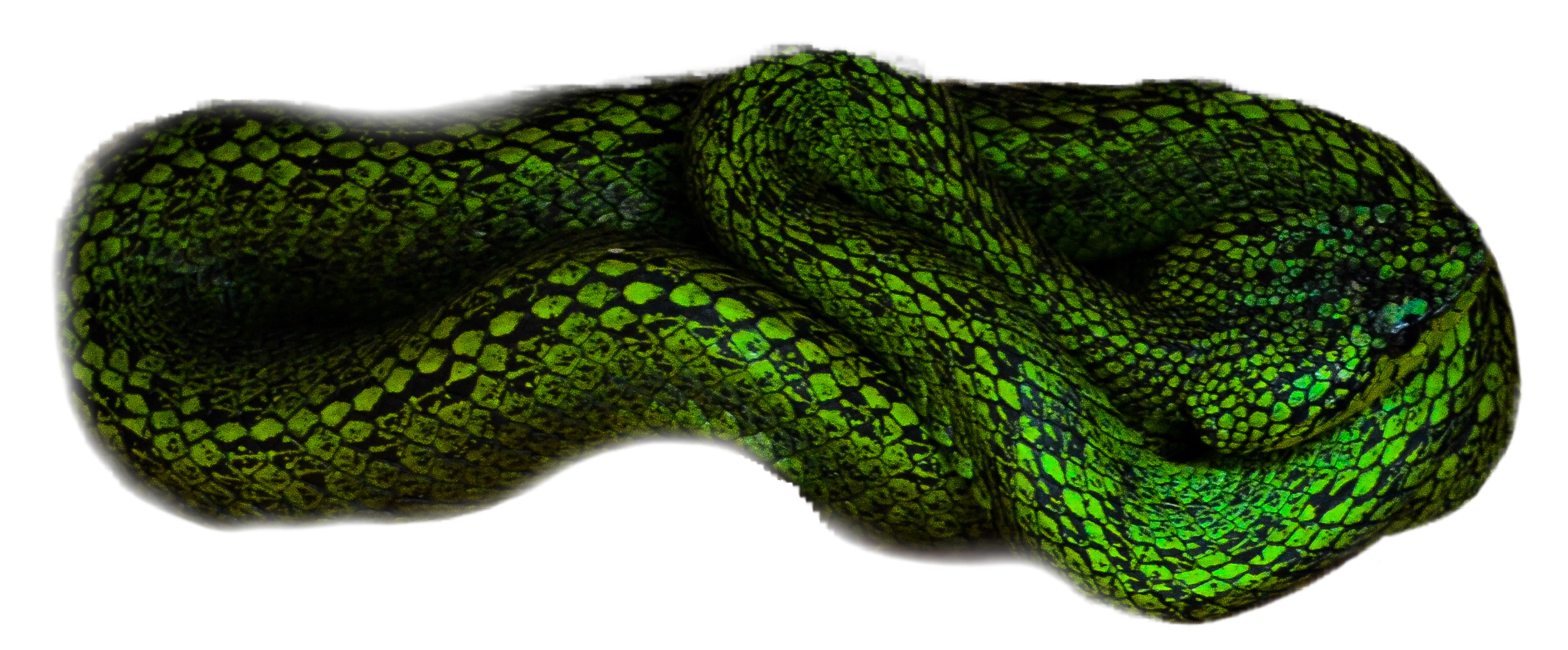 The Origin of Venom in Reptiles
The Great Toxicofera Debate
Splitting into three large groups, I would like you all to debate whether or not you think we should consider all lineages in the Toxicofera venomous
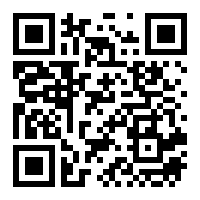 Once you have heard debates in favor of each side of the argument, provide your own reflection on this topic here ->
[Speaker Notes: If you would like to use this slide and have students respond to the discussion be sure to change the QR code or provide a different link!

Discussion Prompts:

(1) What do you think is the greatest evidence or argument in support of considering all species in the Toxicofera as "venomous“?

(2) What do you think is the greatest evidence or argument against considering all species in the Toxicofera as "venomous“?

(3) After considering all the evidence, do you believe that all species in the Toxicofera should be considered "venomous"? Why or why not? Be sure to cite your evidence and consider address the counter-argument in your response.]
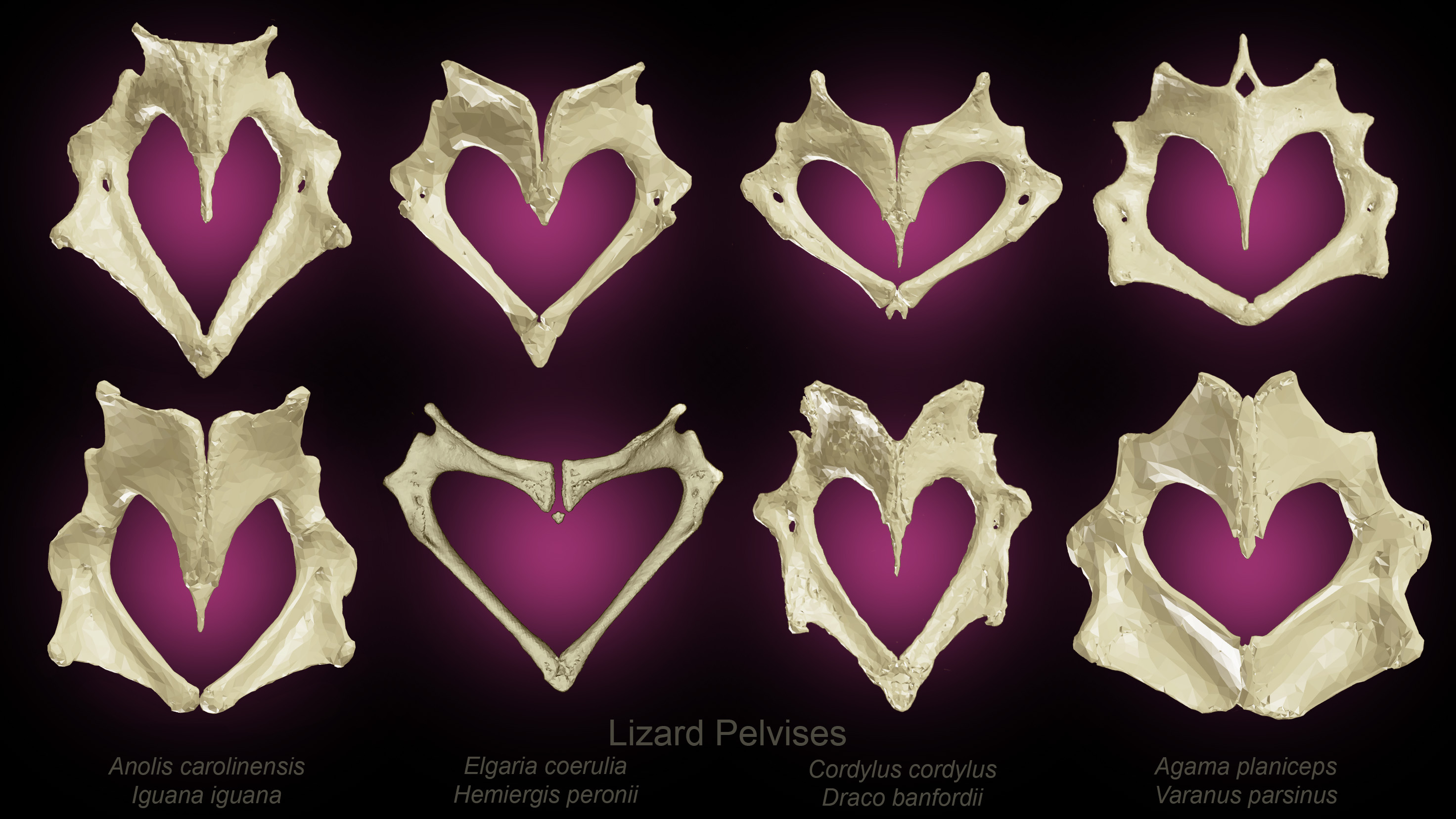 Questions?